“Big Idea” Question
Intro
Review Concepts
Check-In Questions
Teacher Demo
Vocabulary
Student-Friendly Definition
Examples & Non-Examples
Morphological Word Parts
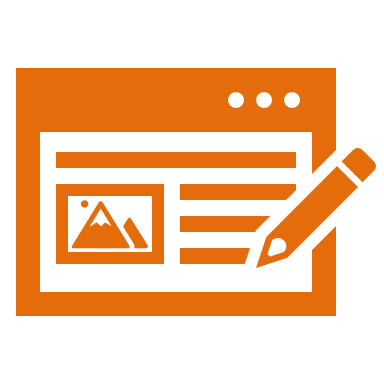 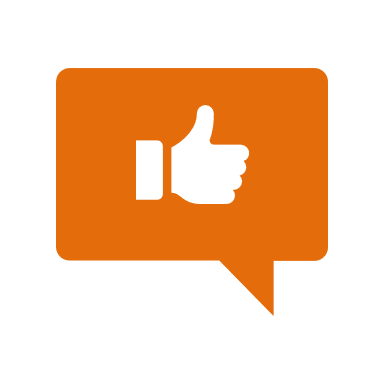 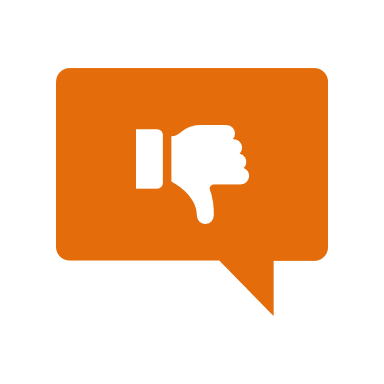 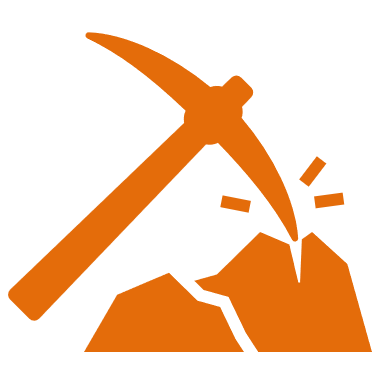 Simulation/Activity
[Speaker Notes: OK everyone, get ready for our next lesson.  Just as a reminder, these are the different components that our lesson may include, and you’ll see these icons in the top left corner of each slide so that you can follow along more easily!

Feedback: Using clear and consistent language when introducing today's content helps students understand what is expected.]
Covalent Bond
Intro
[Speaker Notes: Today we will be looking at covalent bonds.]
Big Question: How can learning about covalent bonds, molecules, and chemical formulas help us learn more about the importance of atoms?
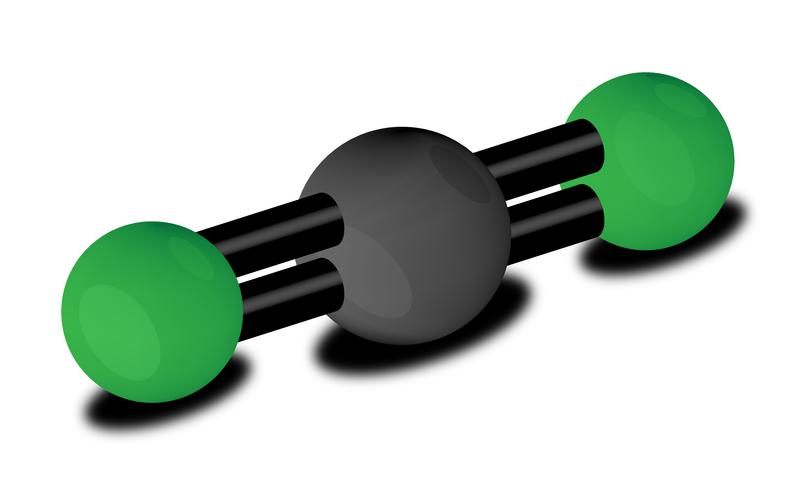 H2O
[Speaker Notes: Our “big question” is: How can learning about covalent bonds, molecules, and chemical formulas help us learn more about the importance of atoms?

[Pause and illicit predictions from students.]

I love all these thoughtful scientific hypotheses!  Be sure to keep this question and your predictions in mind as we move through these next few lessons, and we’ll continue to revisit it.

Feedback: Providing a rationale during the anticipatory set makes it clear to students what is expected of them and what they should focus on learning.]
[Speaker Notes: Before we move on to our new vocabulary term, let’s review some other words & concepts that you already learned and make sure you are firm in your understanding.]
Matter: has mass and takes up space
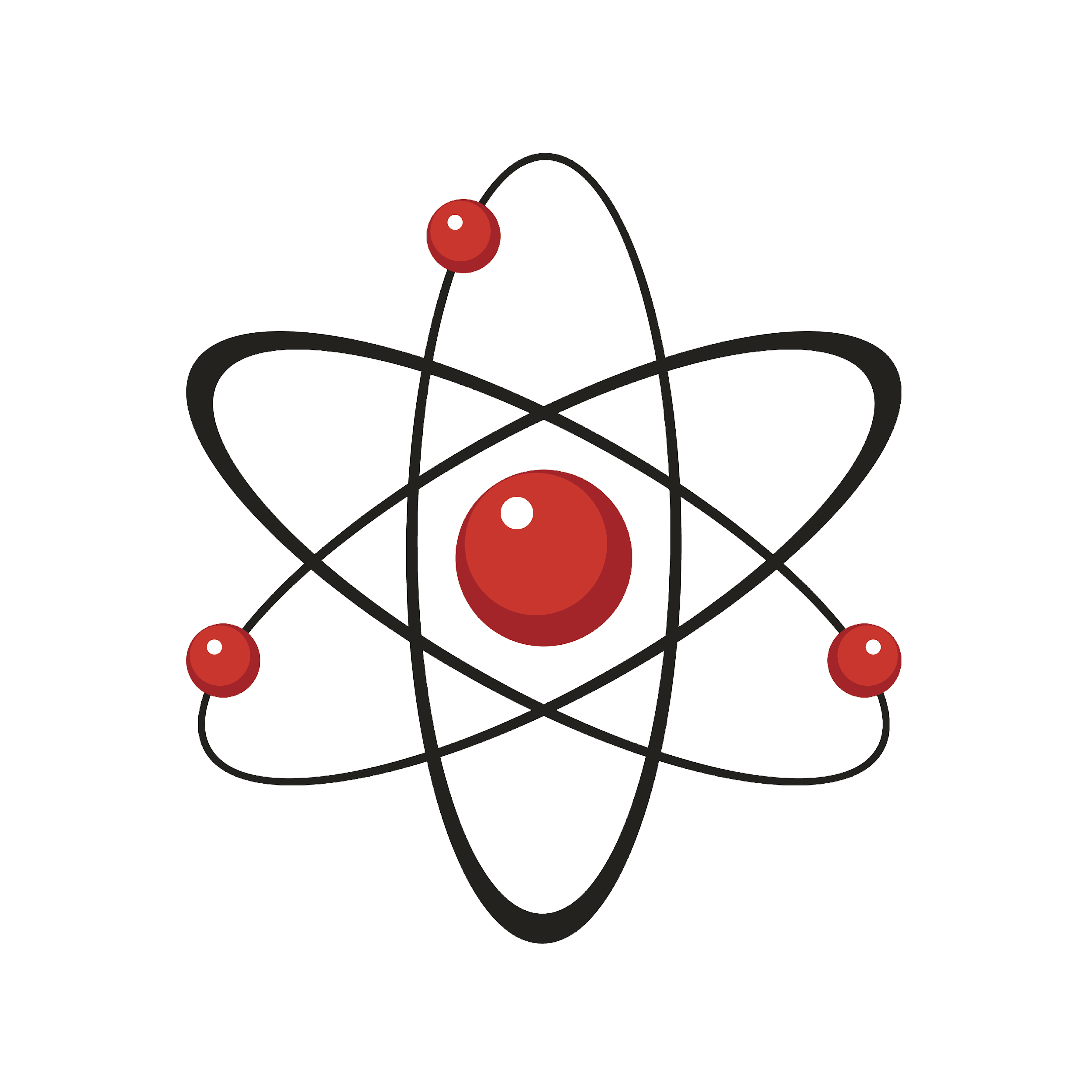 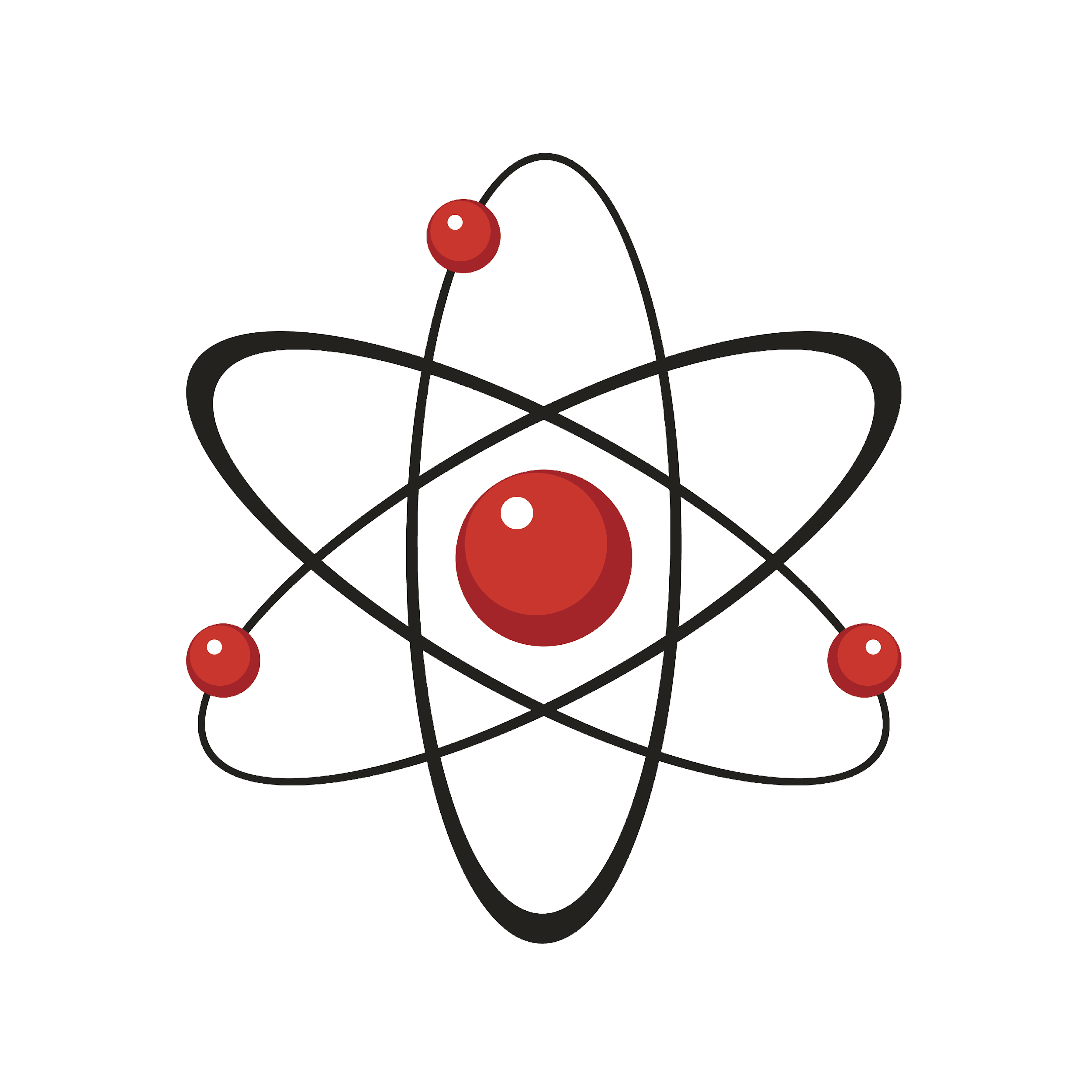 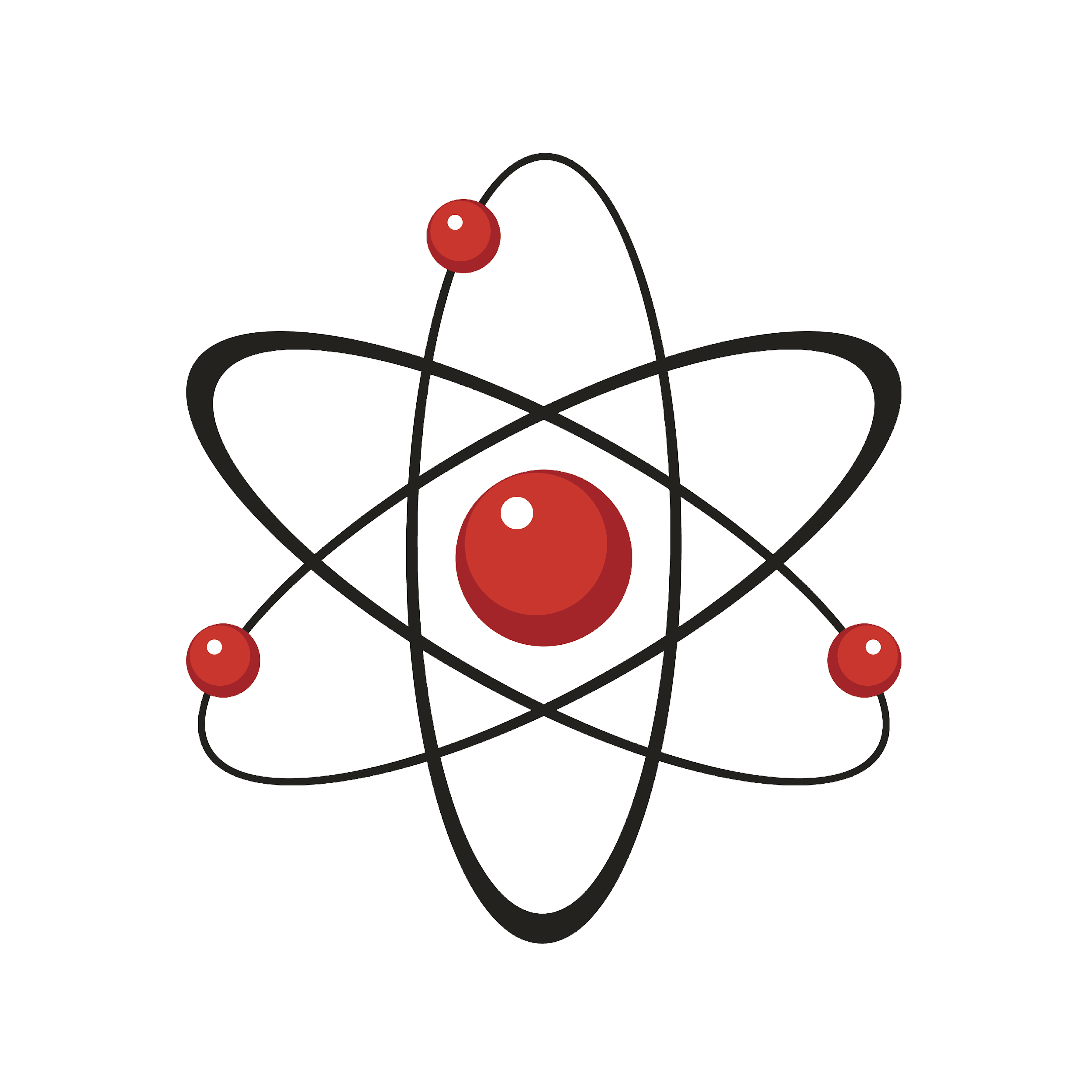 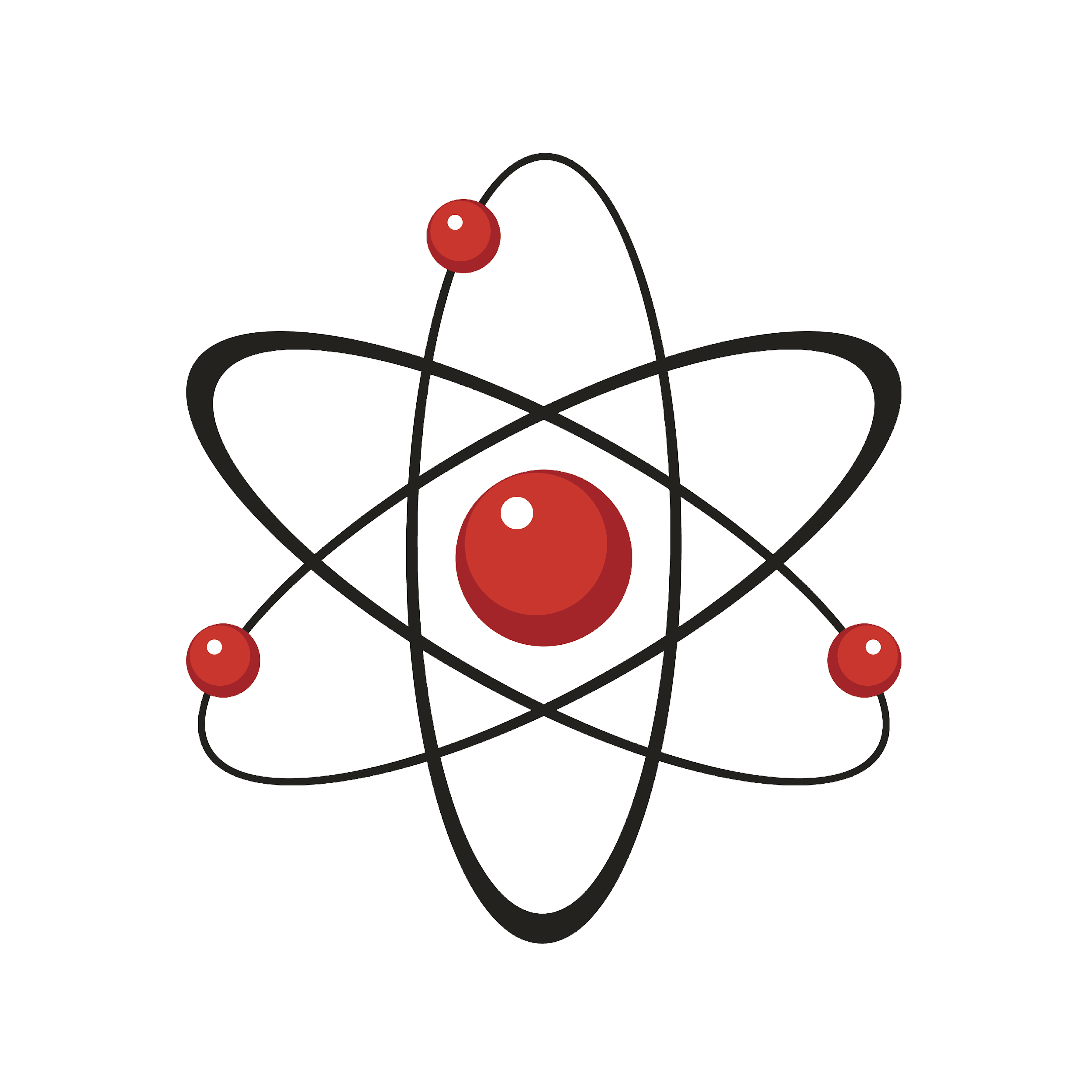 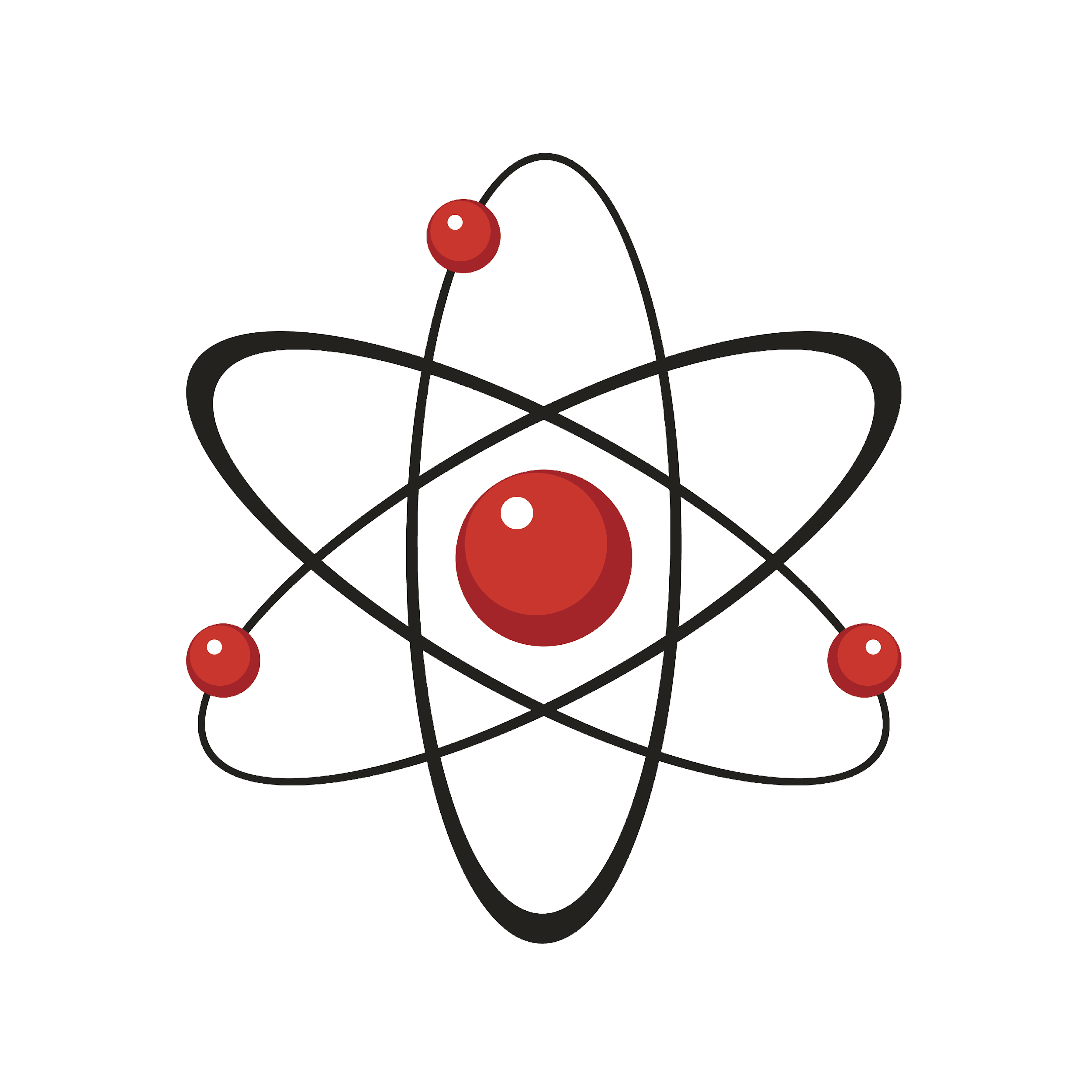 [Speaker Notes: Matter is anything that has mass and takes up space.]
Atom: smallest whole unit of matter
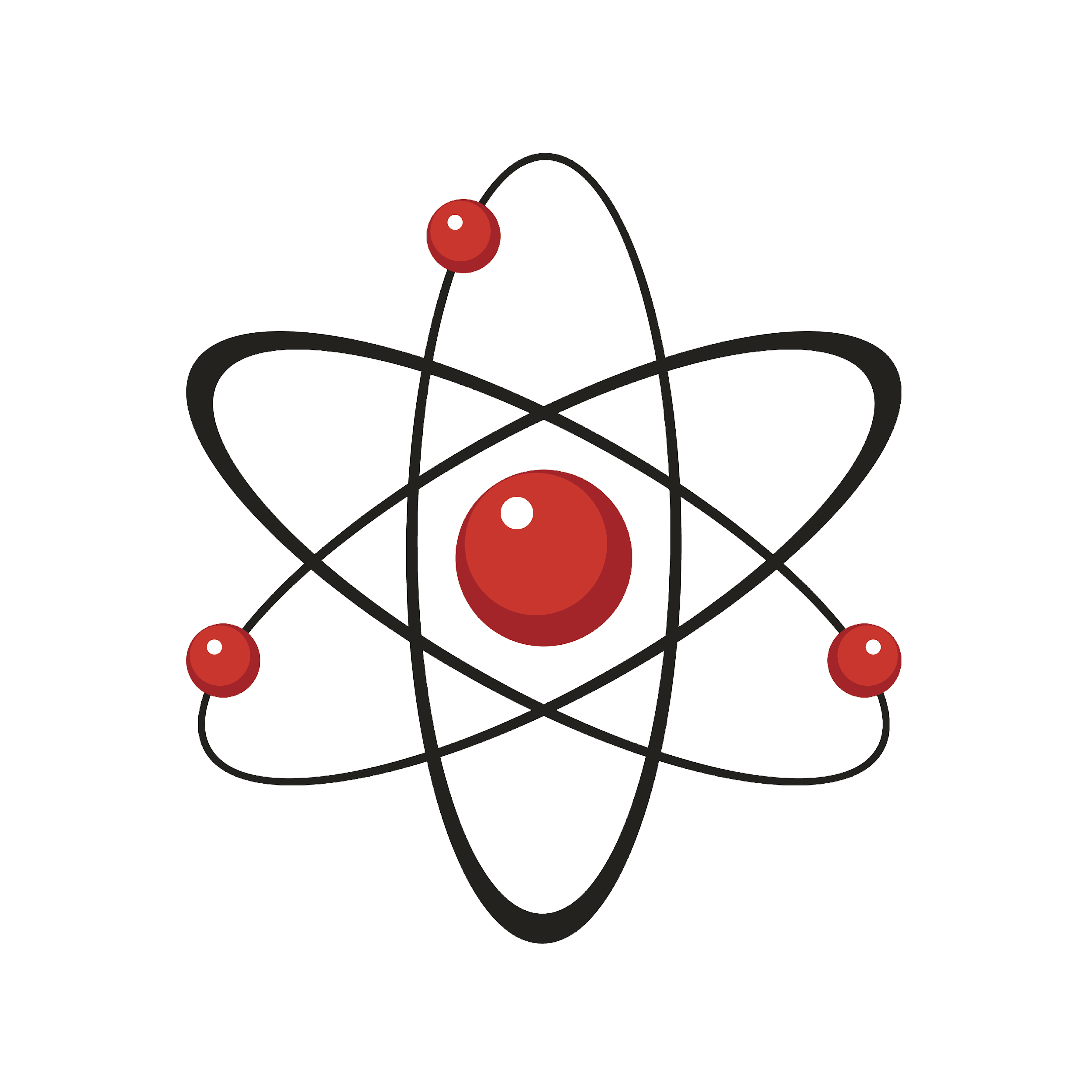 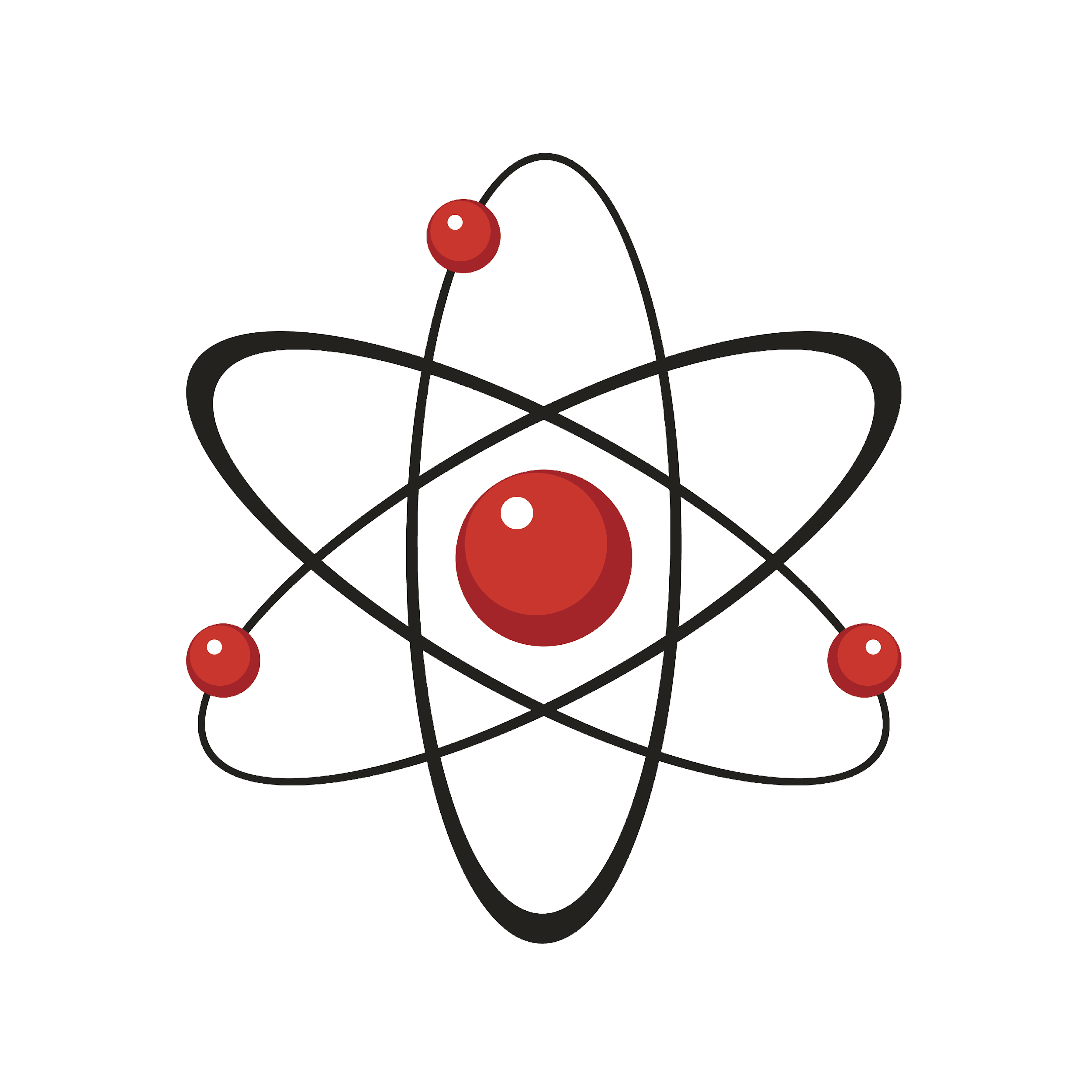 Atom
Atom
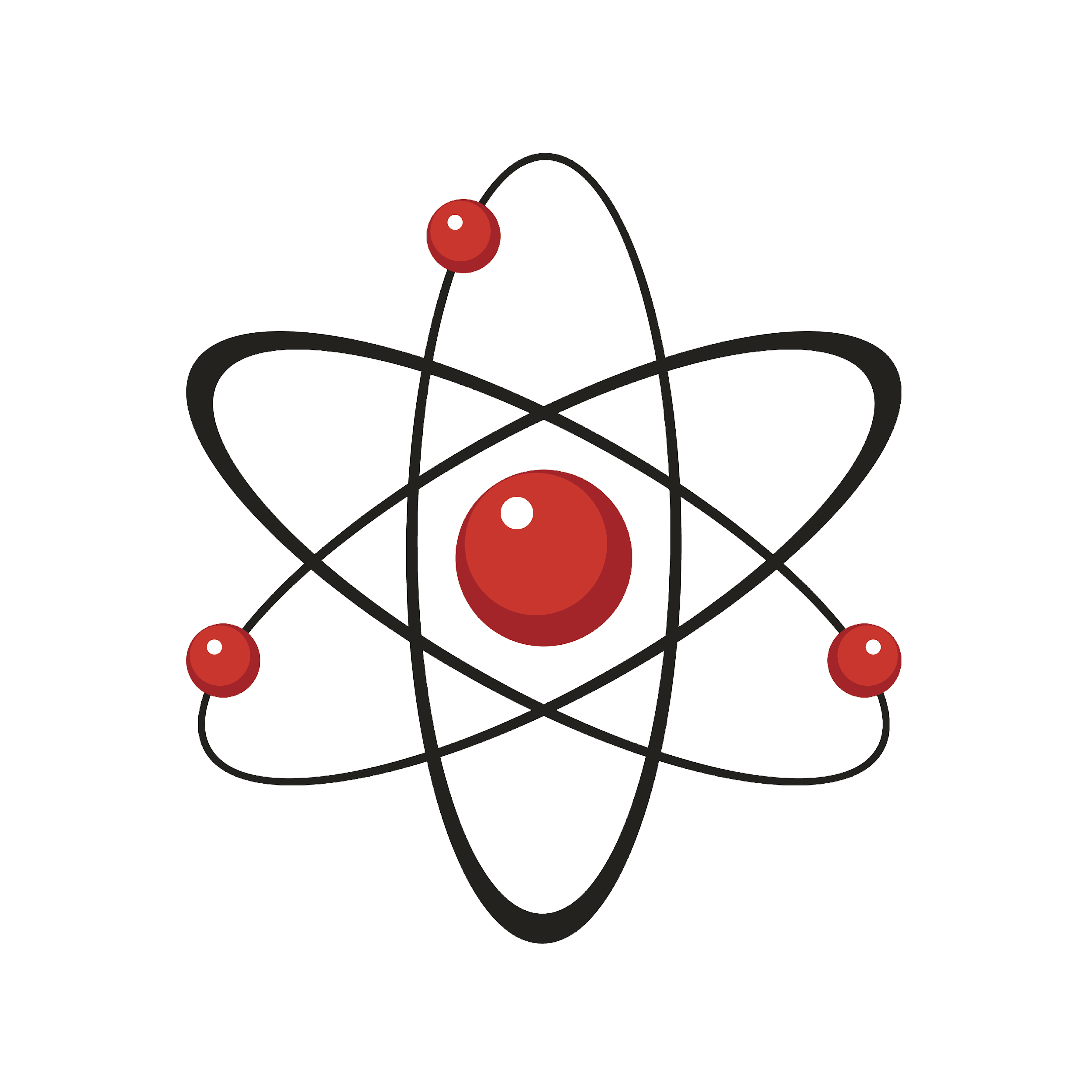 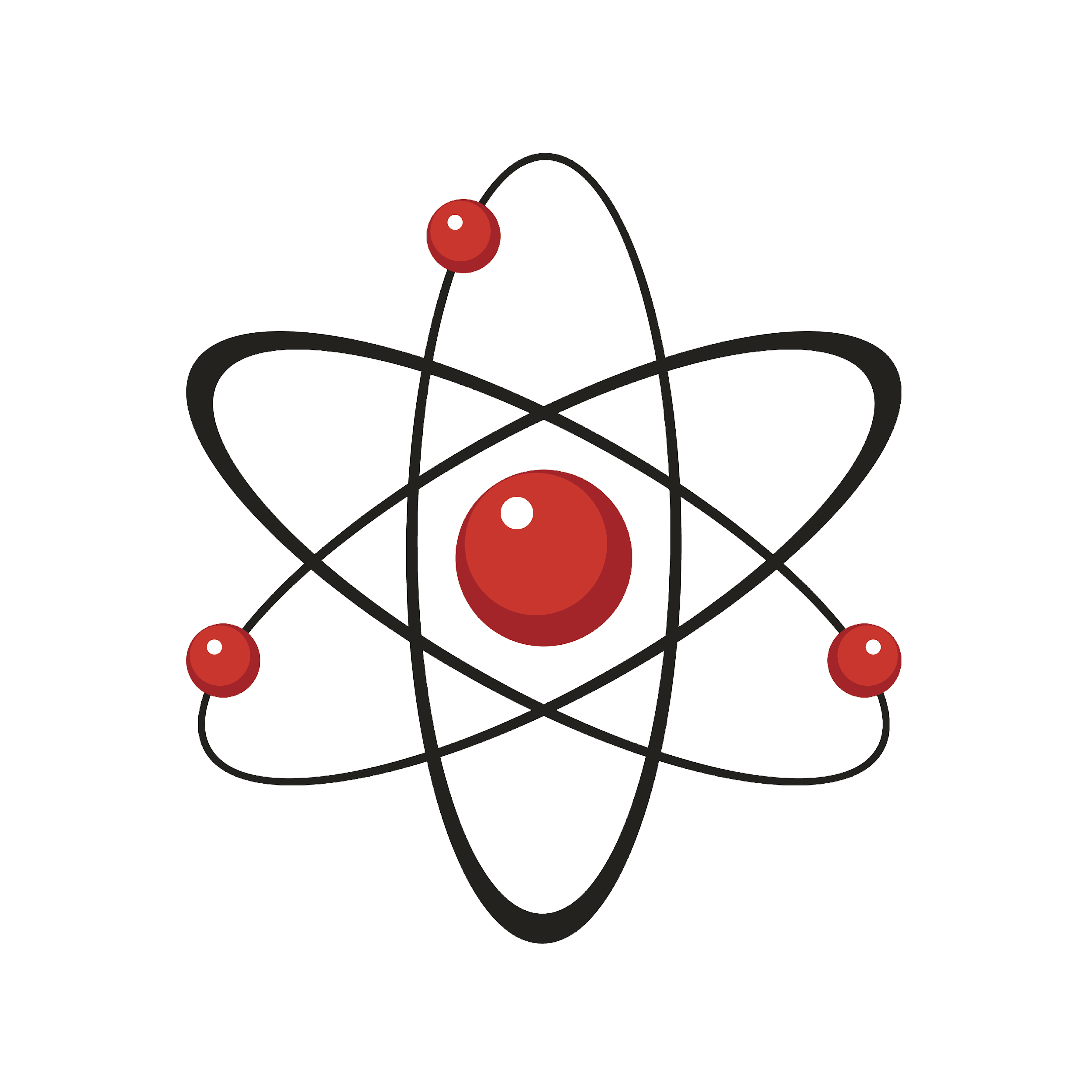 Atom
Atom
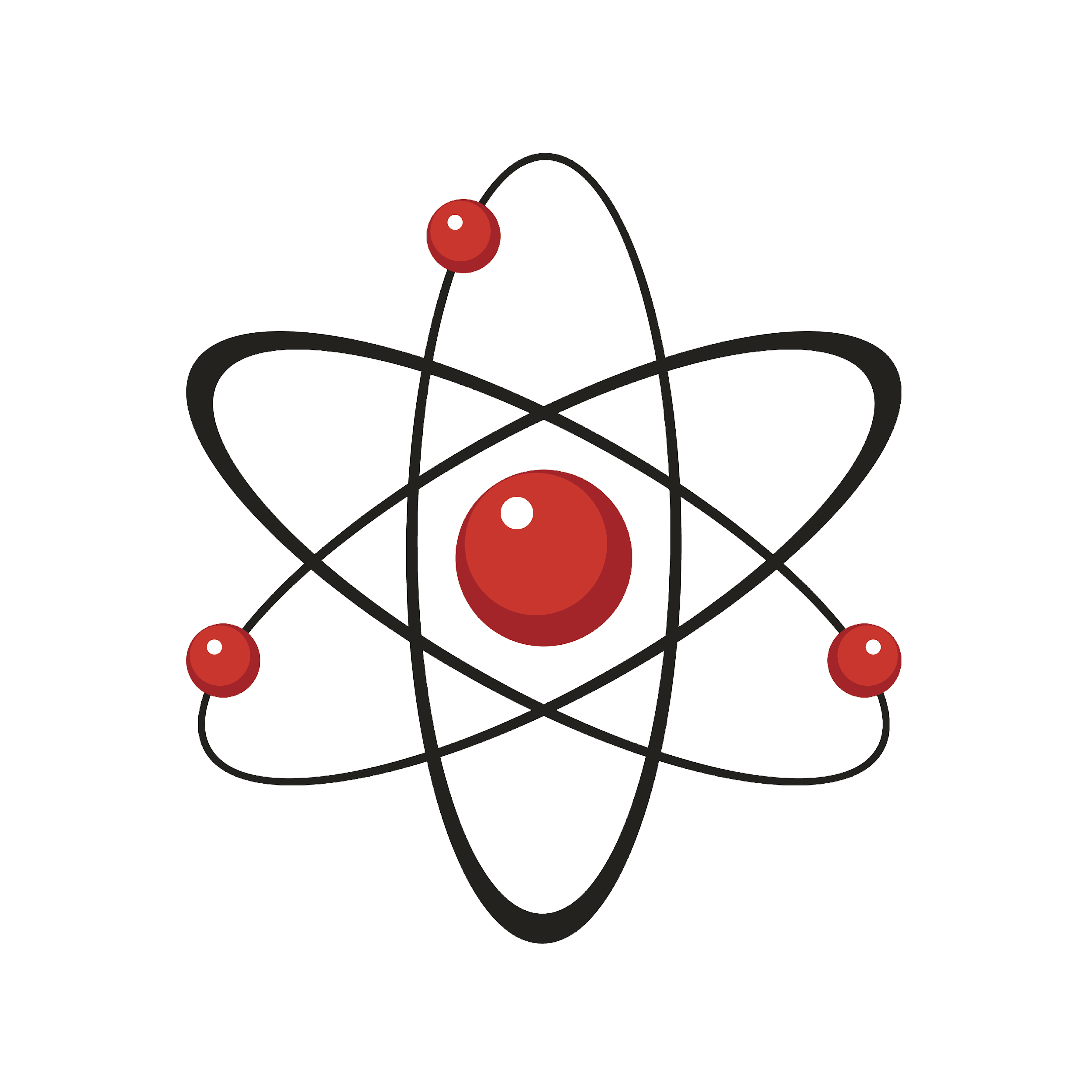 Atom
[Speaker Notes: An atom is the smallest whole unit of matter. Atoms have three particles: neutrons, protons, and electrons]
Element: a pure substance containing only one type of individual atoms
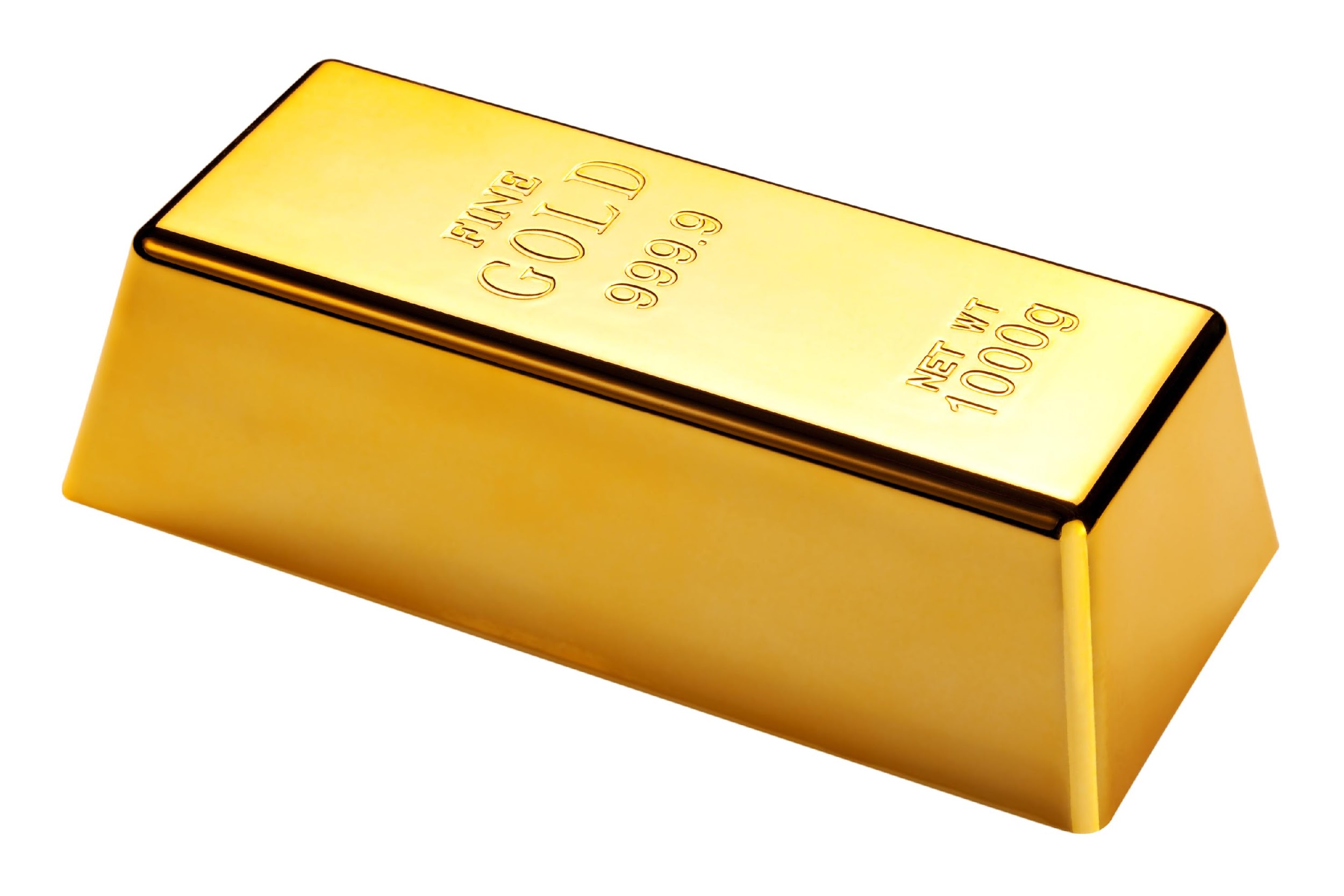 [Speaker Notes: An element is a pure substance containing only 1 type of individual atoms.

Feedback: It is important when reviewing previously learned material that you pause and check for understanding, if students are grasping previous material you may need to tailor your instruction.]
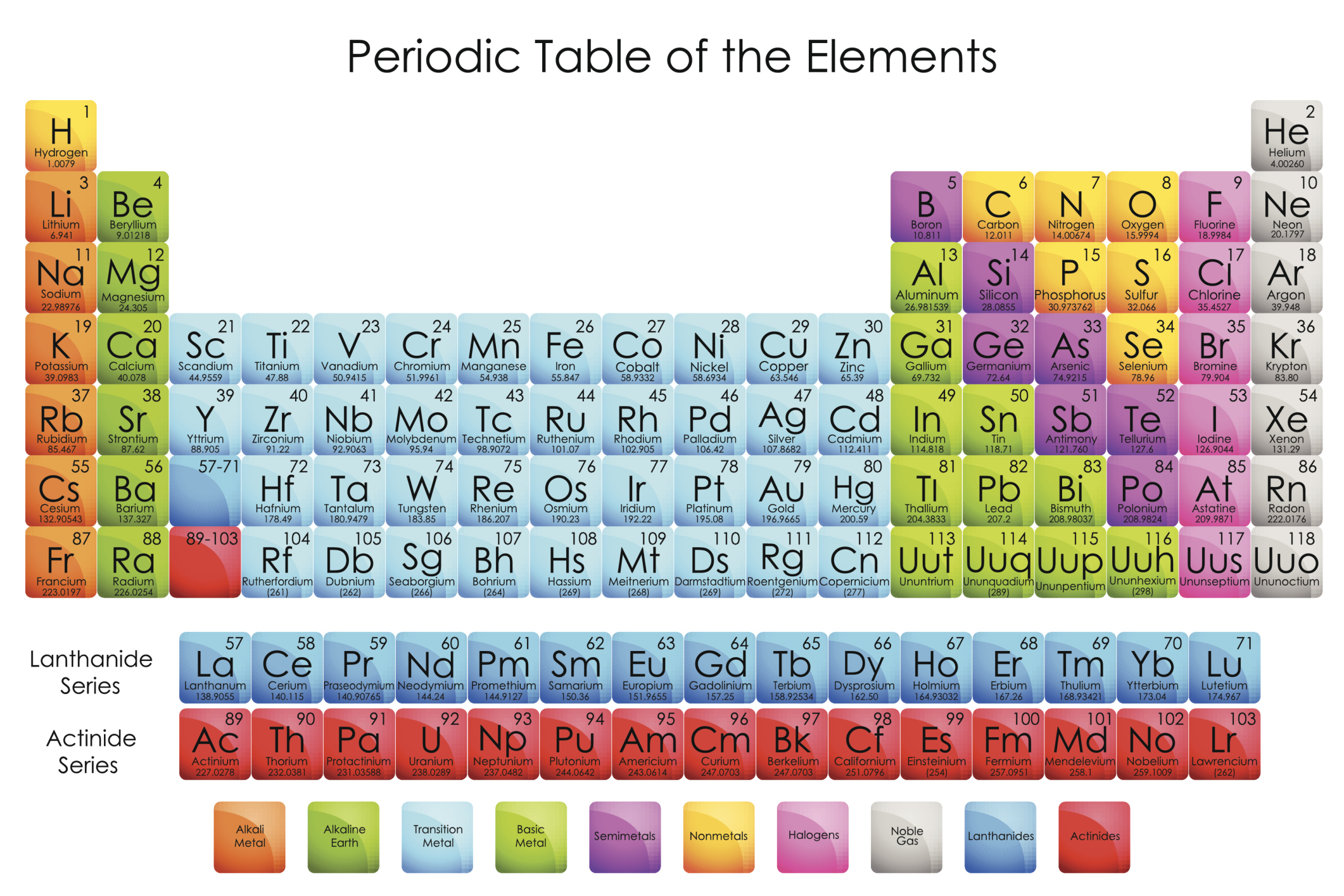 [Speaker Notes: All of the known elements are found on the periodic table of elements. There are currently 118 known elements.]
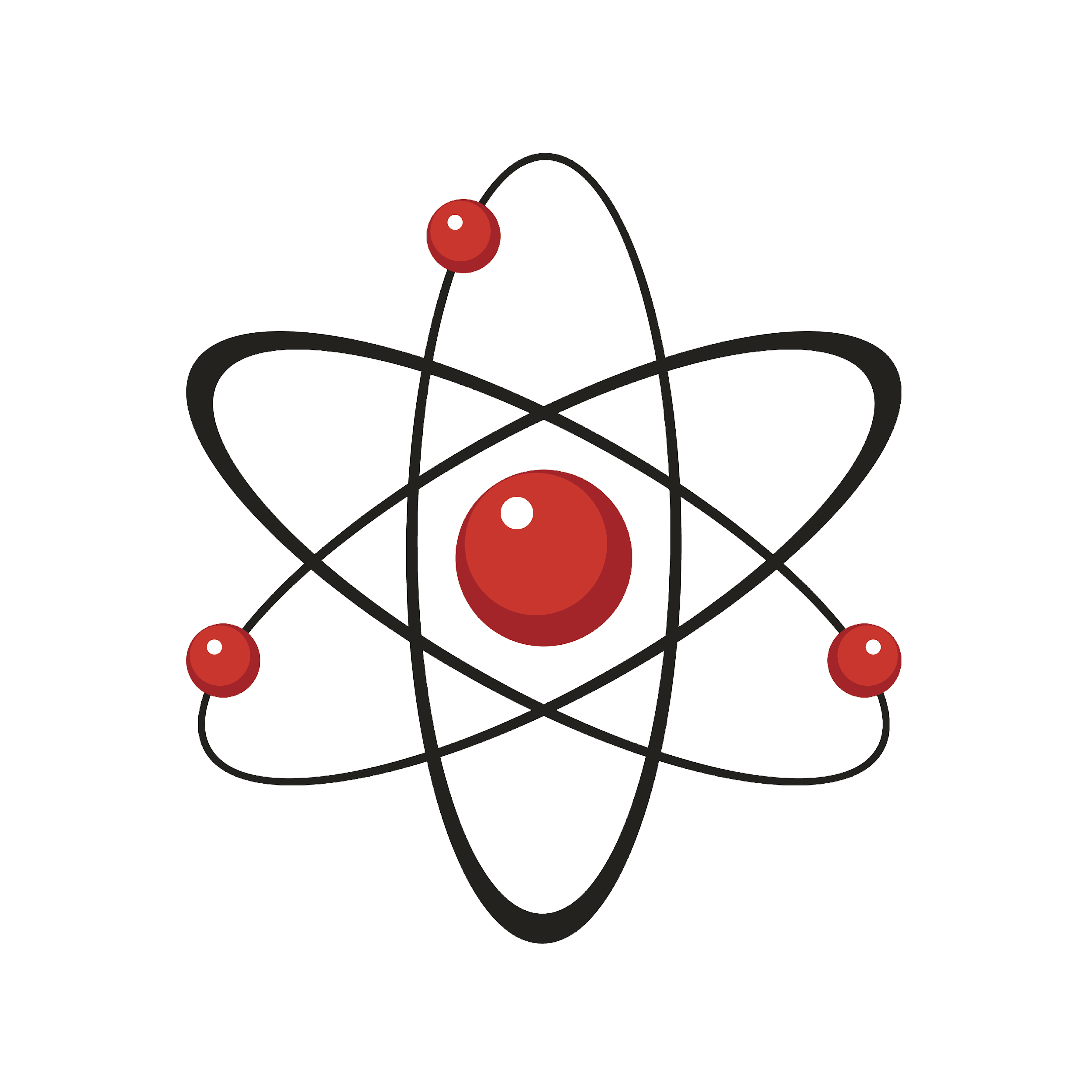 Electron
[Speaker Notes: Electrons orbit the nucleus and have a negative charge.]
Valence Electrons: electrons in the outermost shell of an atom
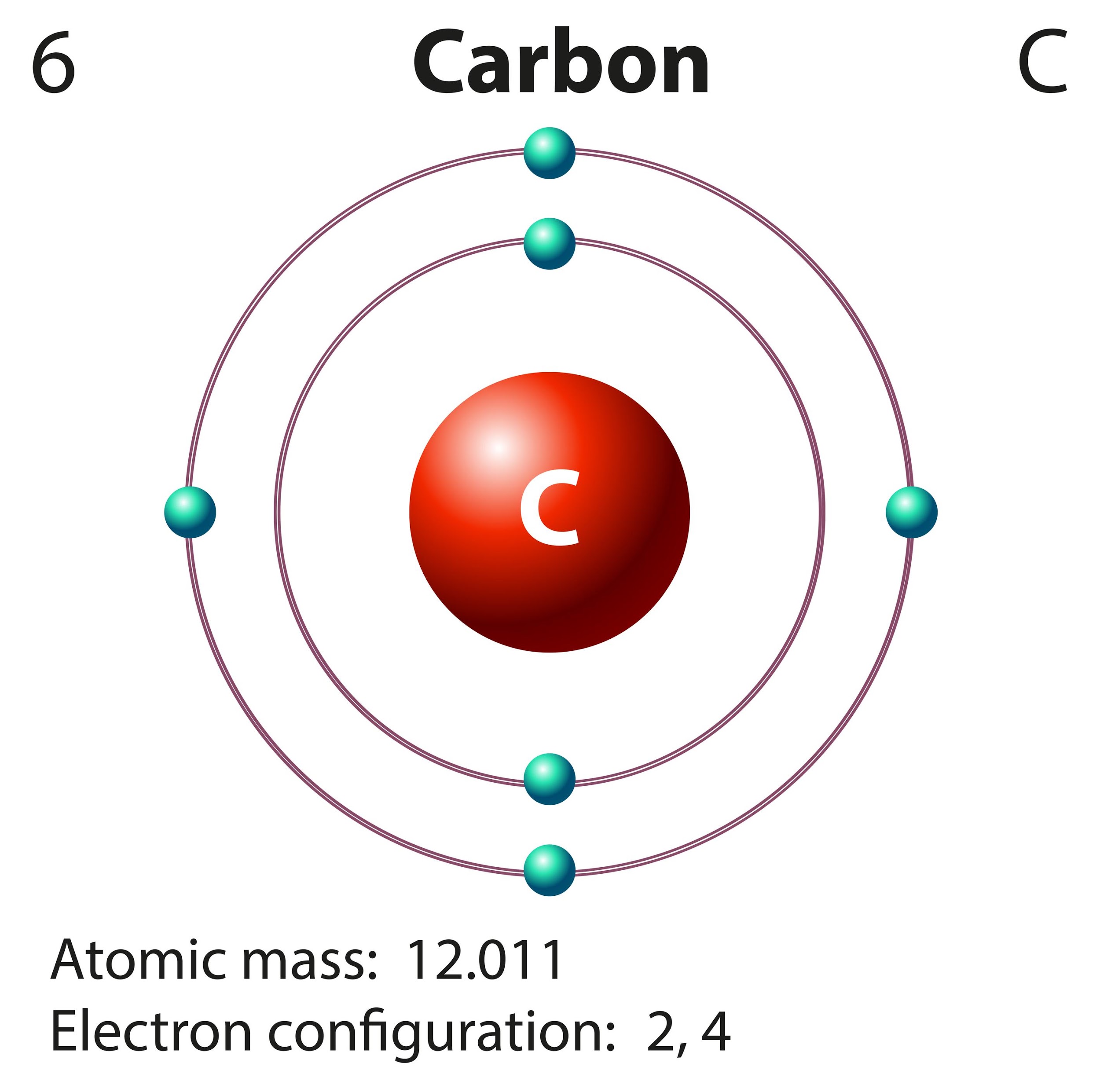 [Speaker Notes: Valence electrons are the electrons in the outermost shell of an atom.]
1        2                                                                                           3       4      5      6      7      8
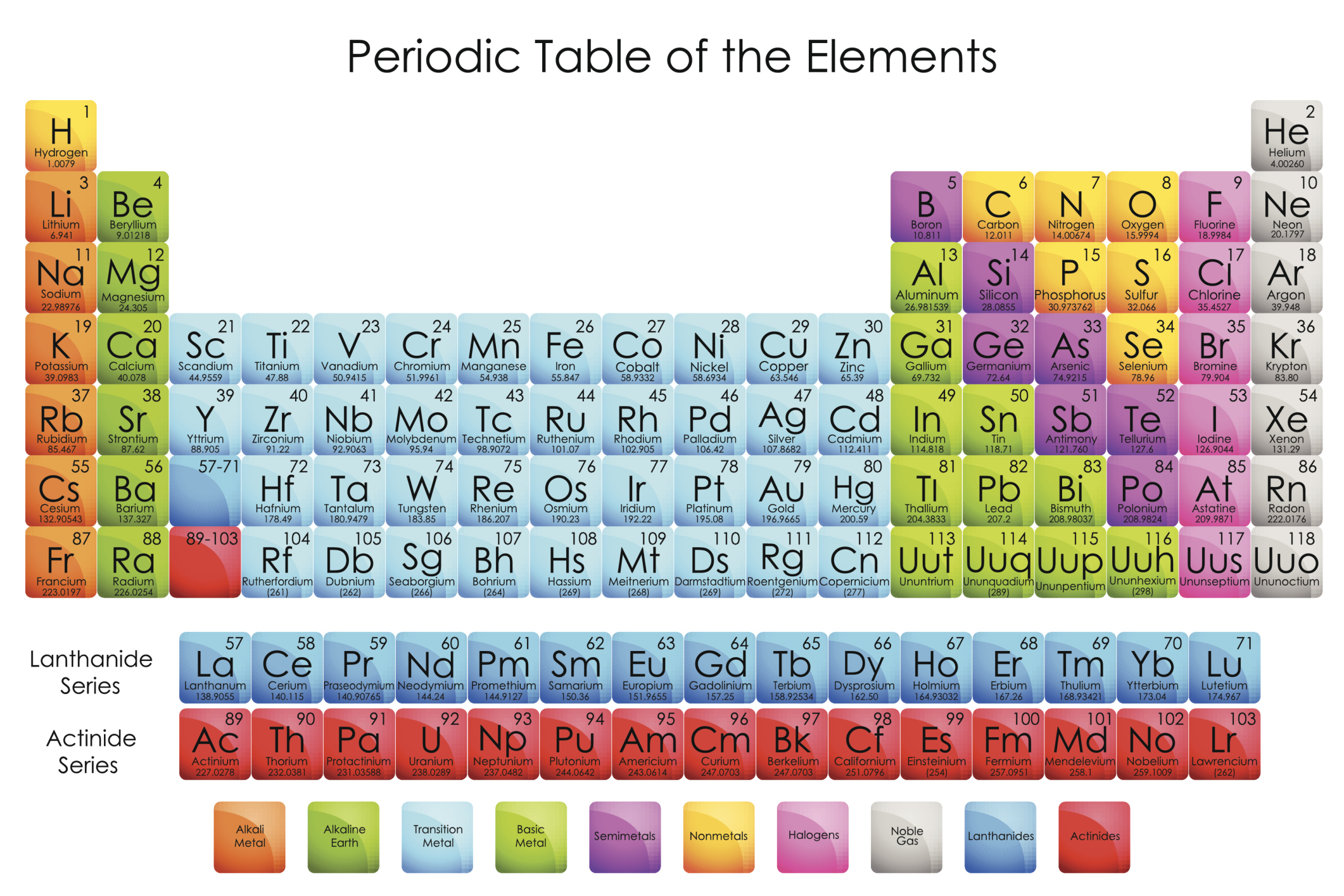 [Speaker Notes: The highest number of valence electrons an atom can have is eight, and atoms that have eight valence electrons are more stable than atoms with less than eight valence electrons.]
Molecule: particle containing two or more atoms of the same OR different elements
OR
[Speaker Notes: A molecule is a particle containing 2 or more atoms of the same OR different elements.]
[Speaker Notes: The atoms in a molecule are linked or held together through chemical bonds, which are visually represented by the red lines above]
Chemical Bonds
Ionic Bonds
Covalent Bonds
[Speaker Notes: There are two types of chemical bonds: ionic bonds and covalent bonds. Today we will learn about covalent bonds.]
[Speaker Notes: Now let’s pause for a moment to check your understanding.

Feedback: Remember to make adjustments to your lesson and content if you see some students not demonstrating understanding, this can help them make connections and prevent frustration.]
What are the two characteristics of matter?
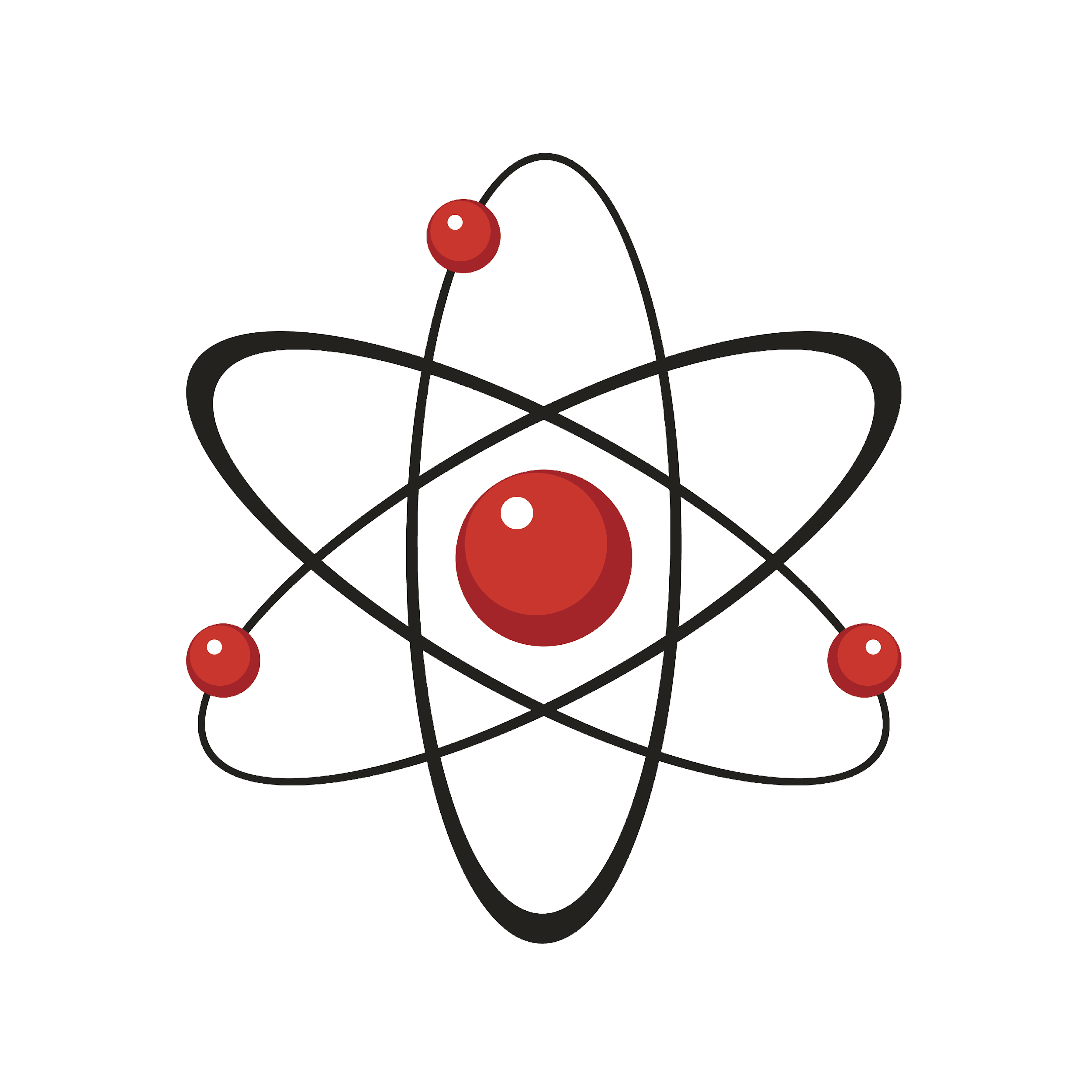 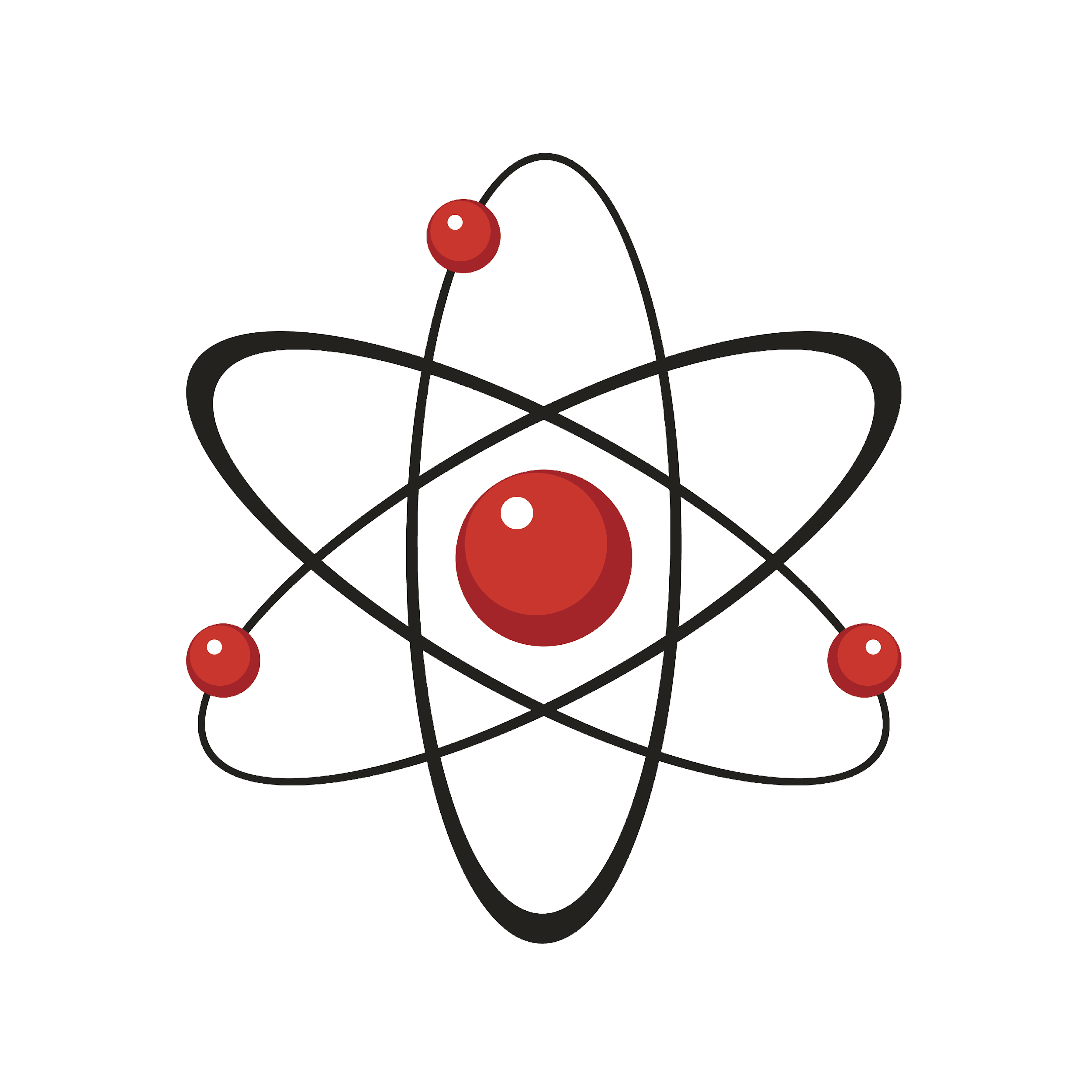 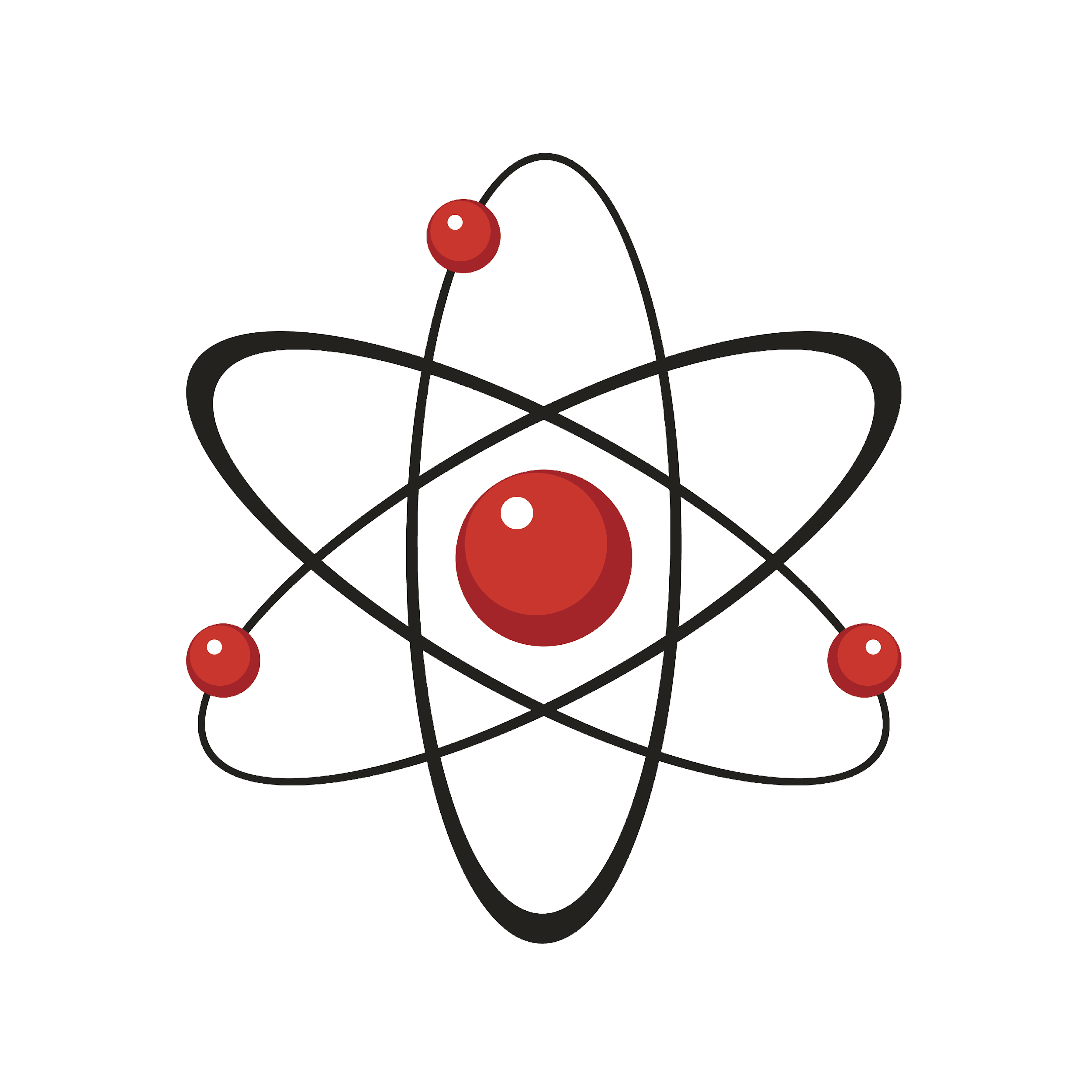 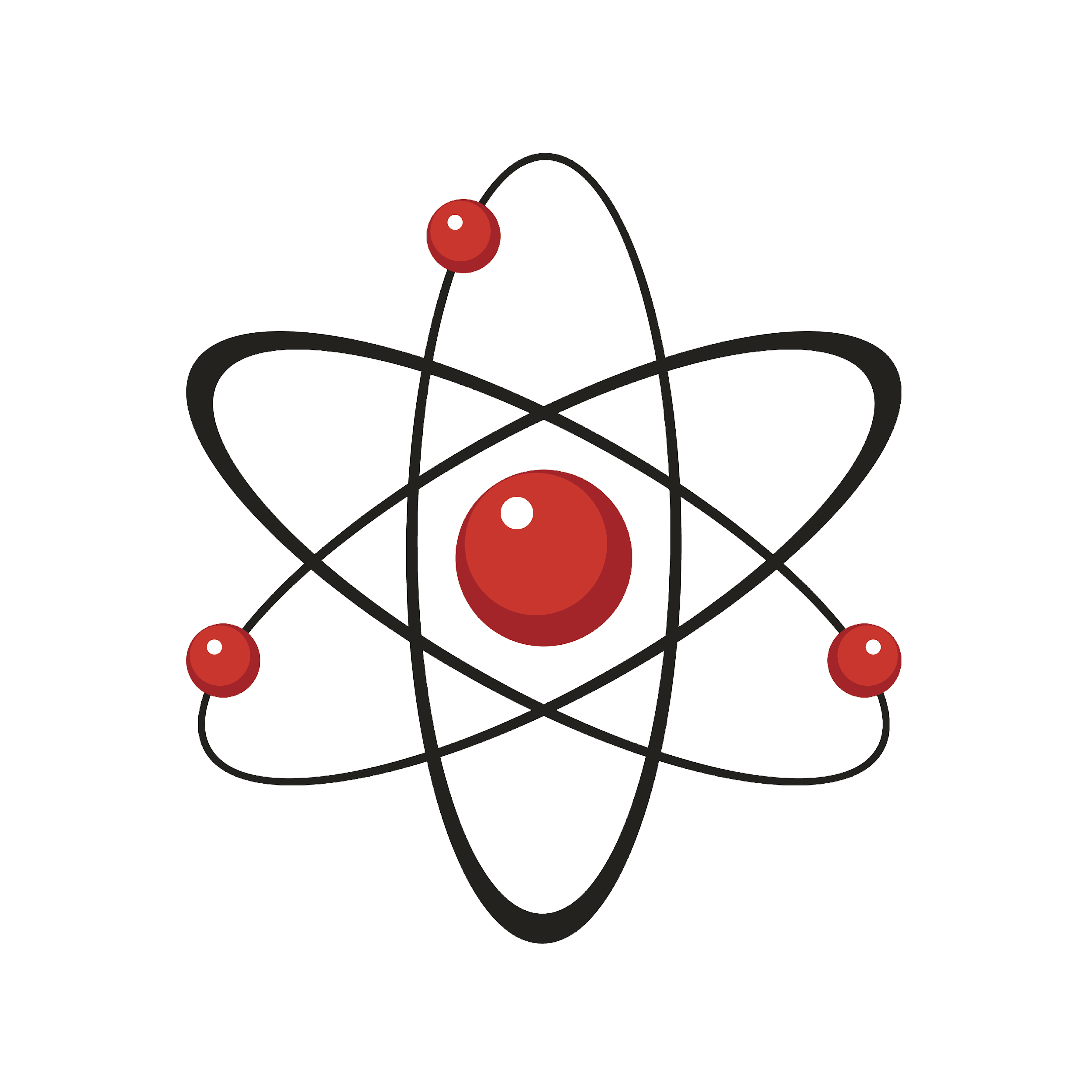 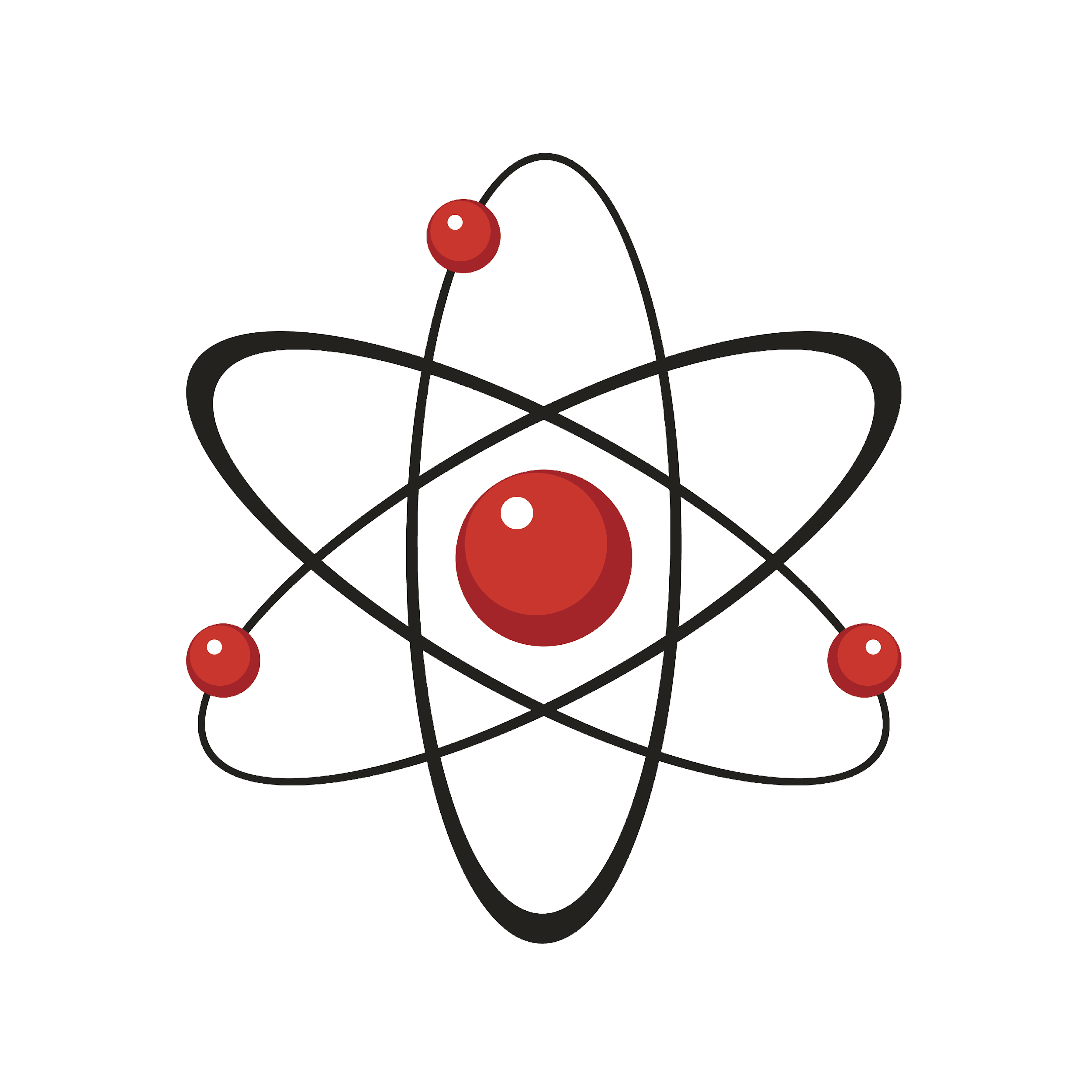 [Speaker Notes: What are the two characteristics of matter?

[Matter is anything that has mass and takes up space.]]
True/False: An element is the smallest unit of matter.
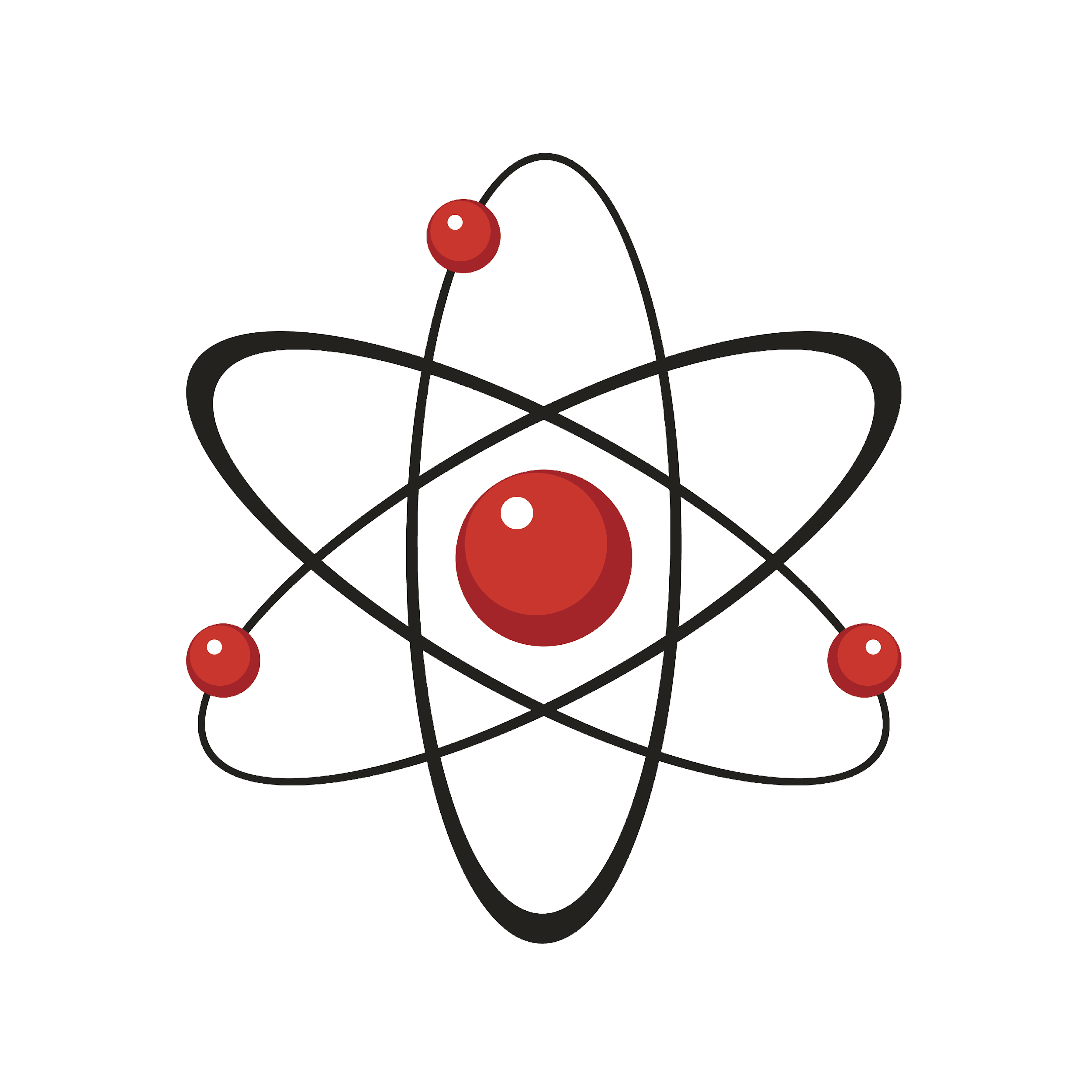 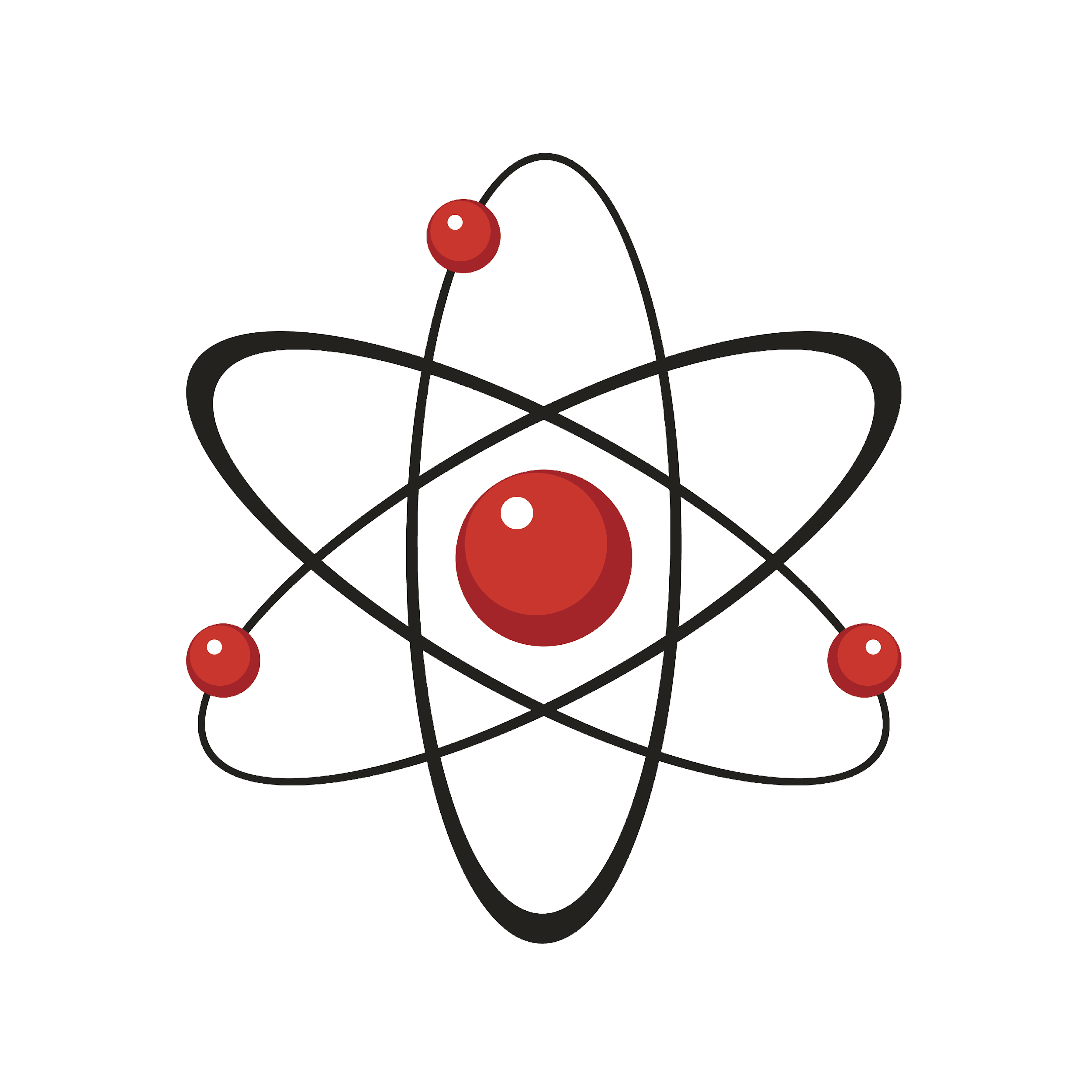 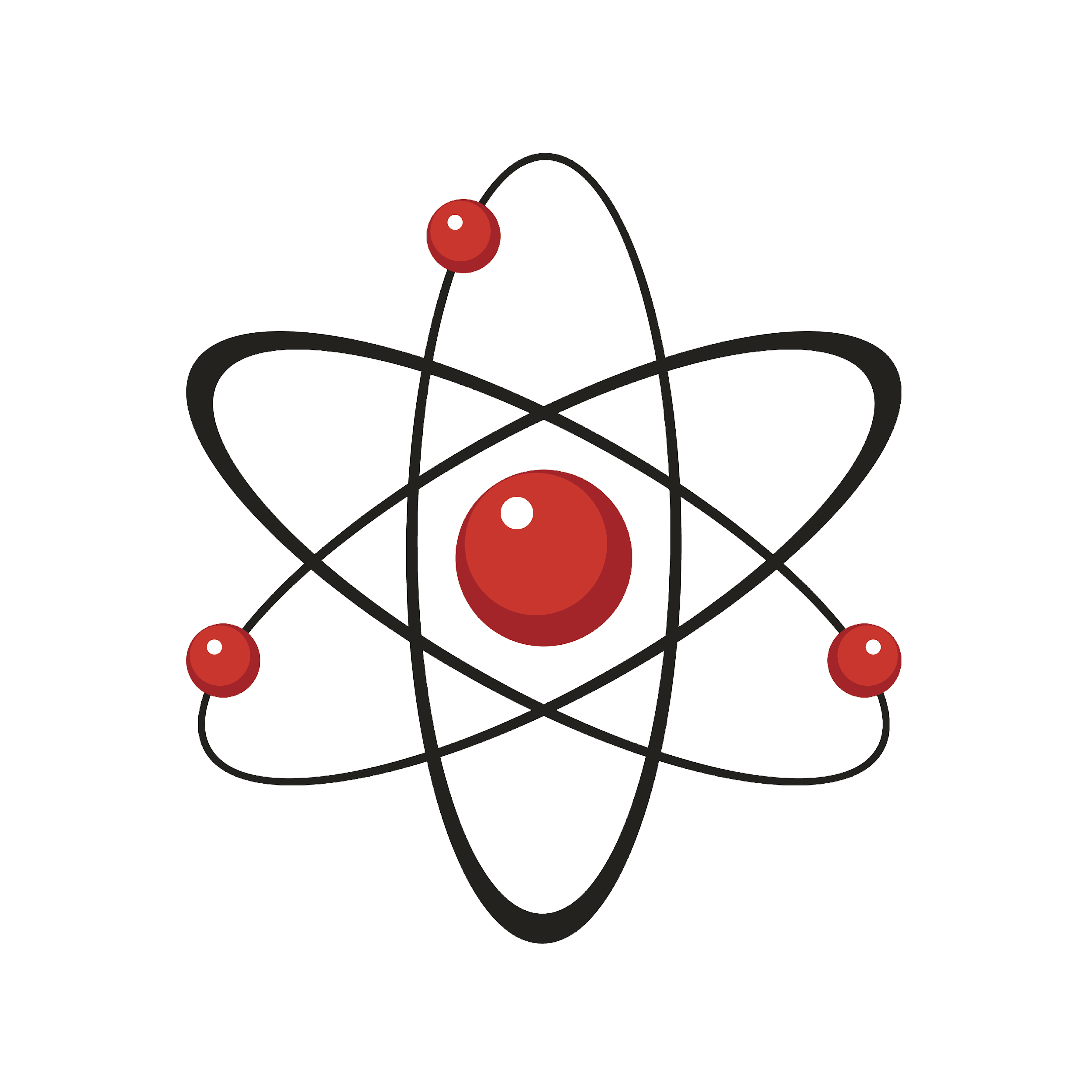 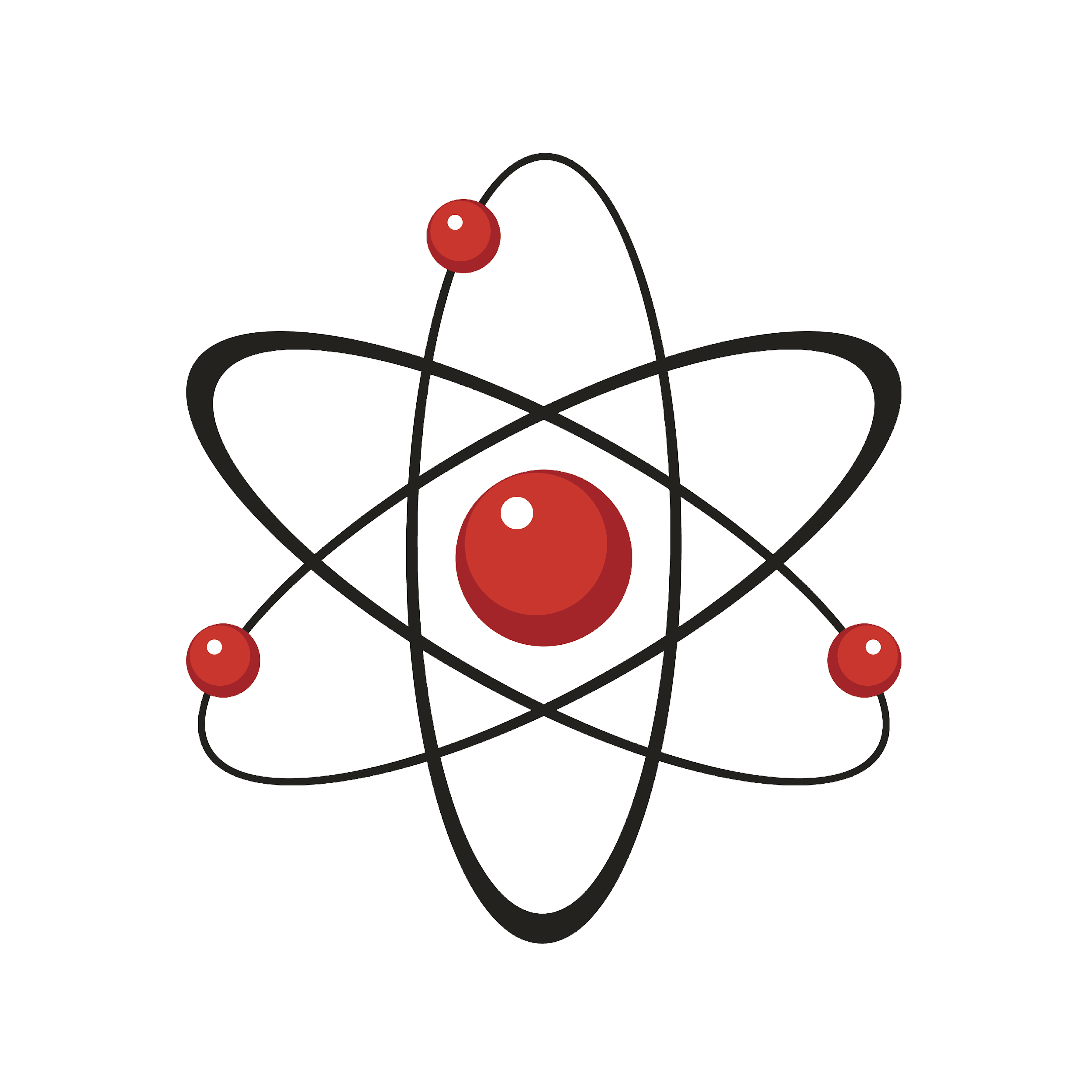 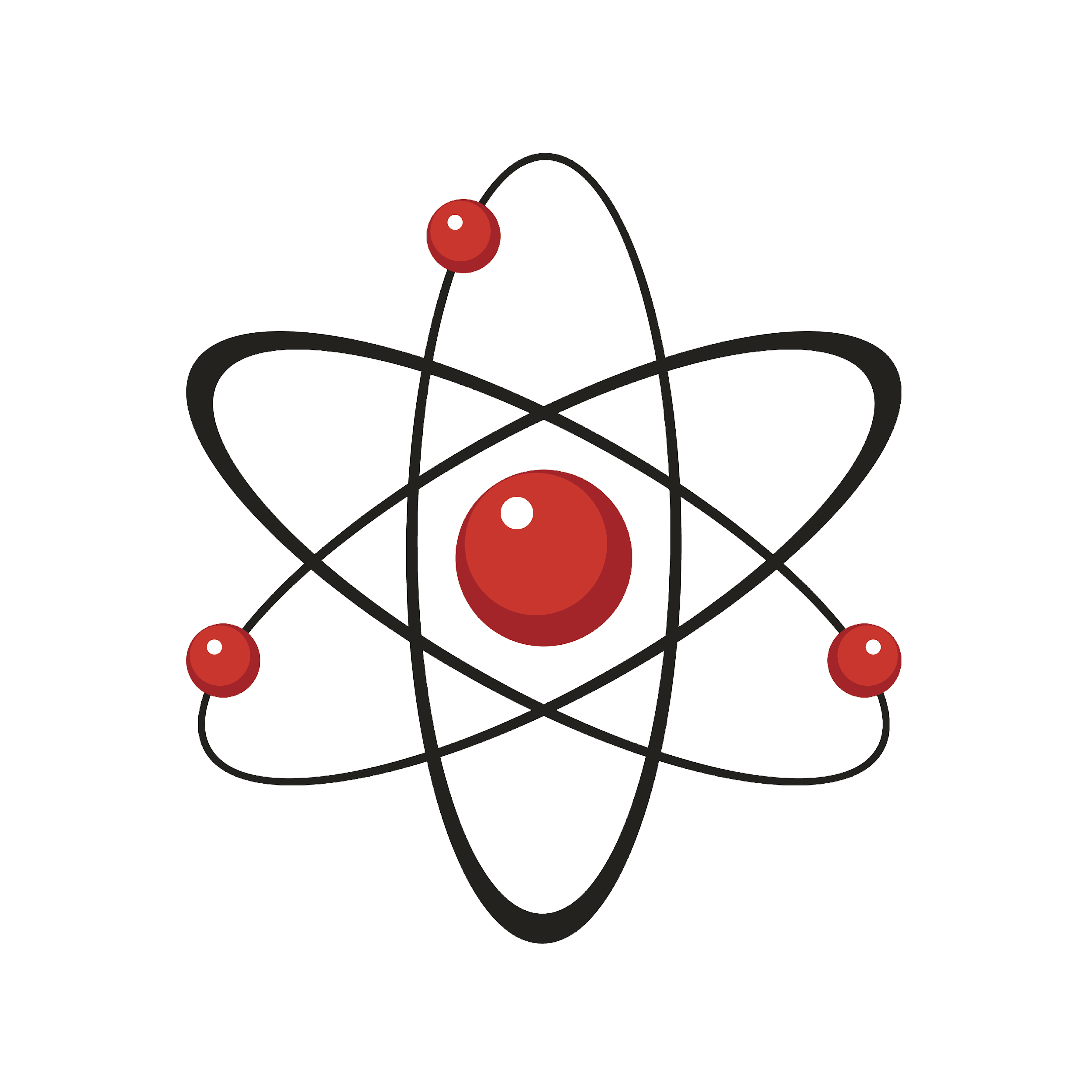 [Speaker Notes: True/False: An element is the smallest unit of matter.]
True/False: An element is the smallest unit of matter.
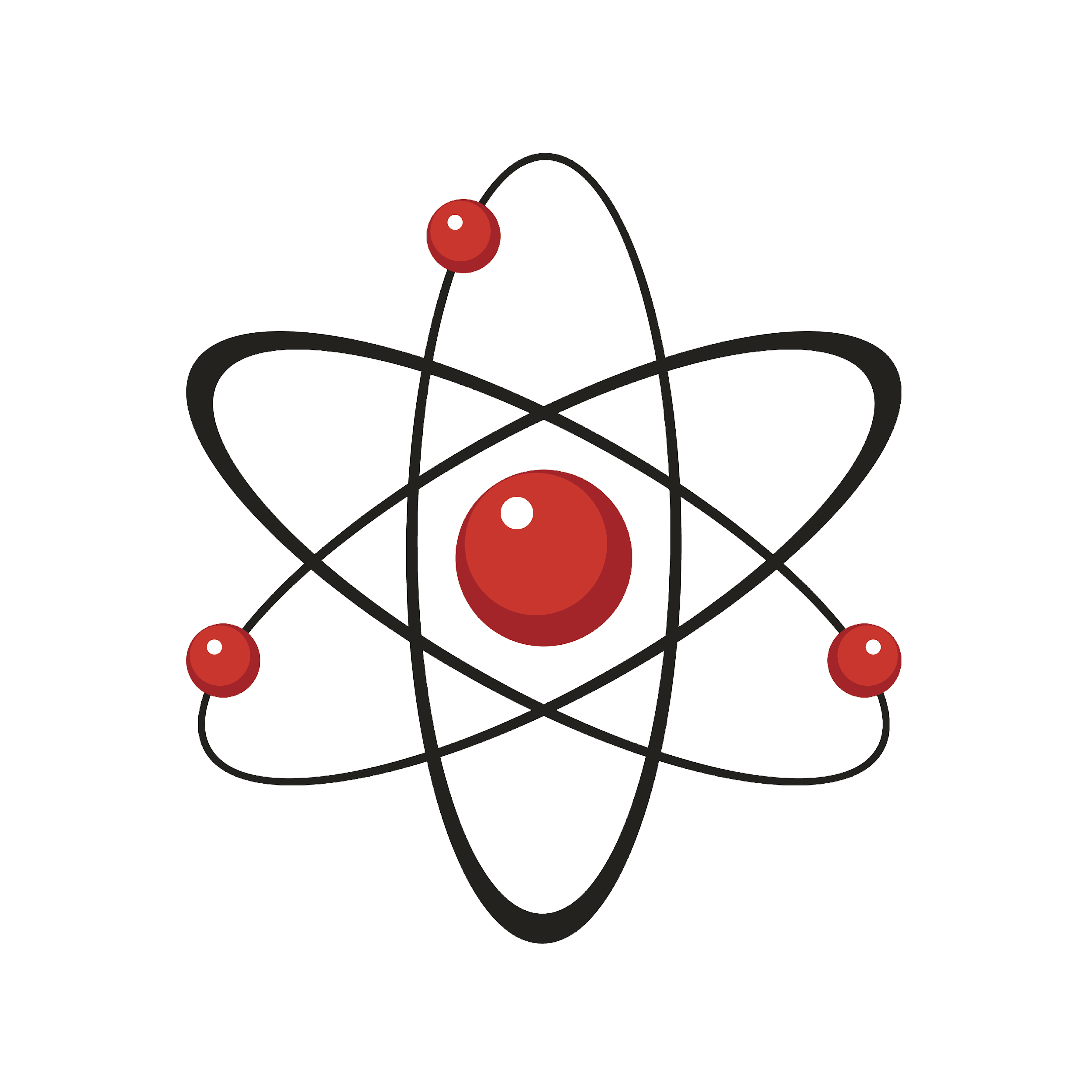 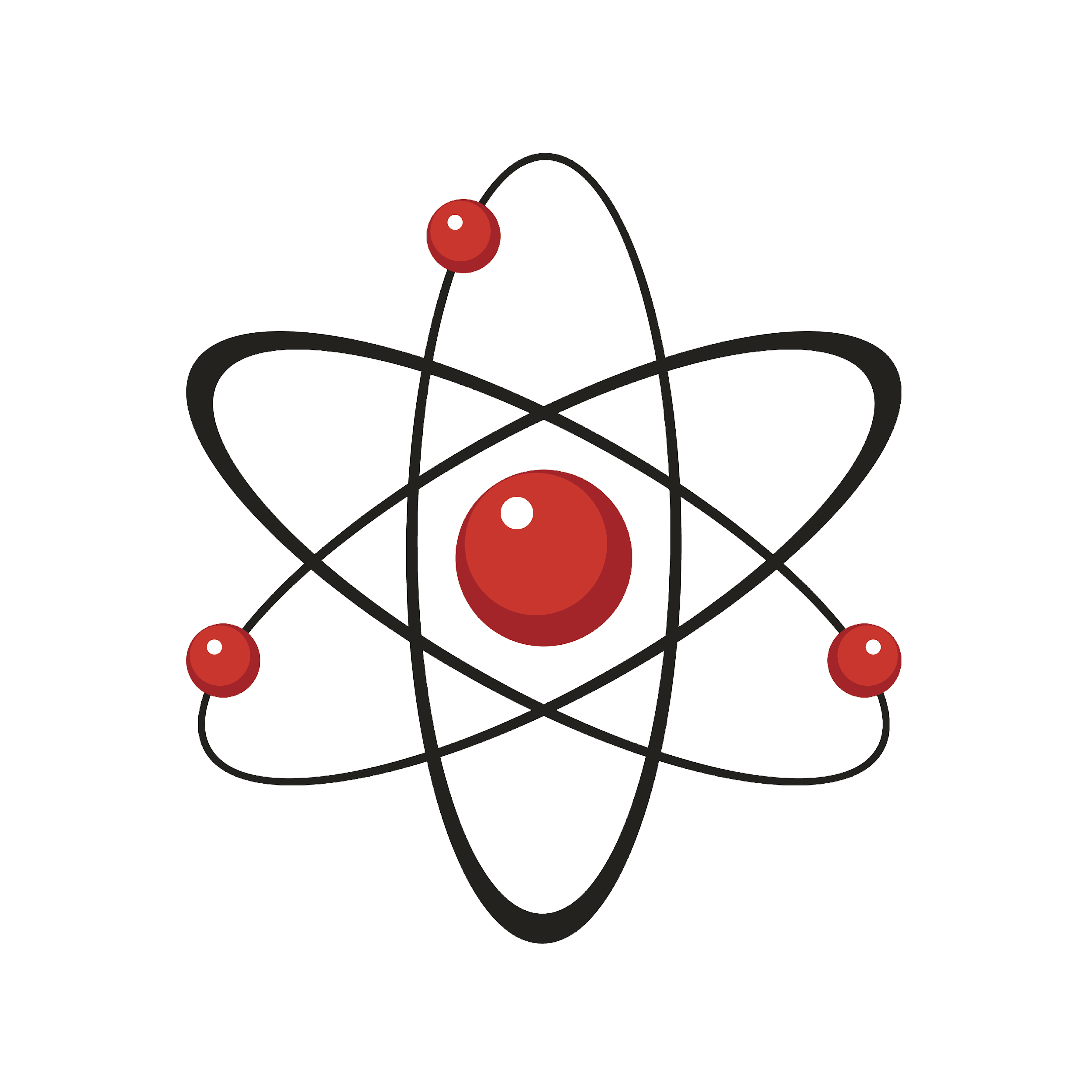 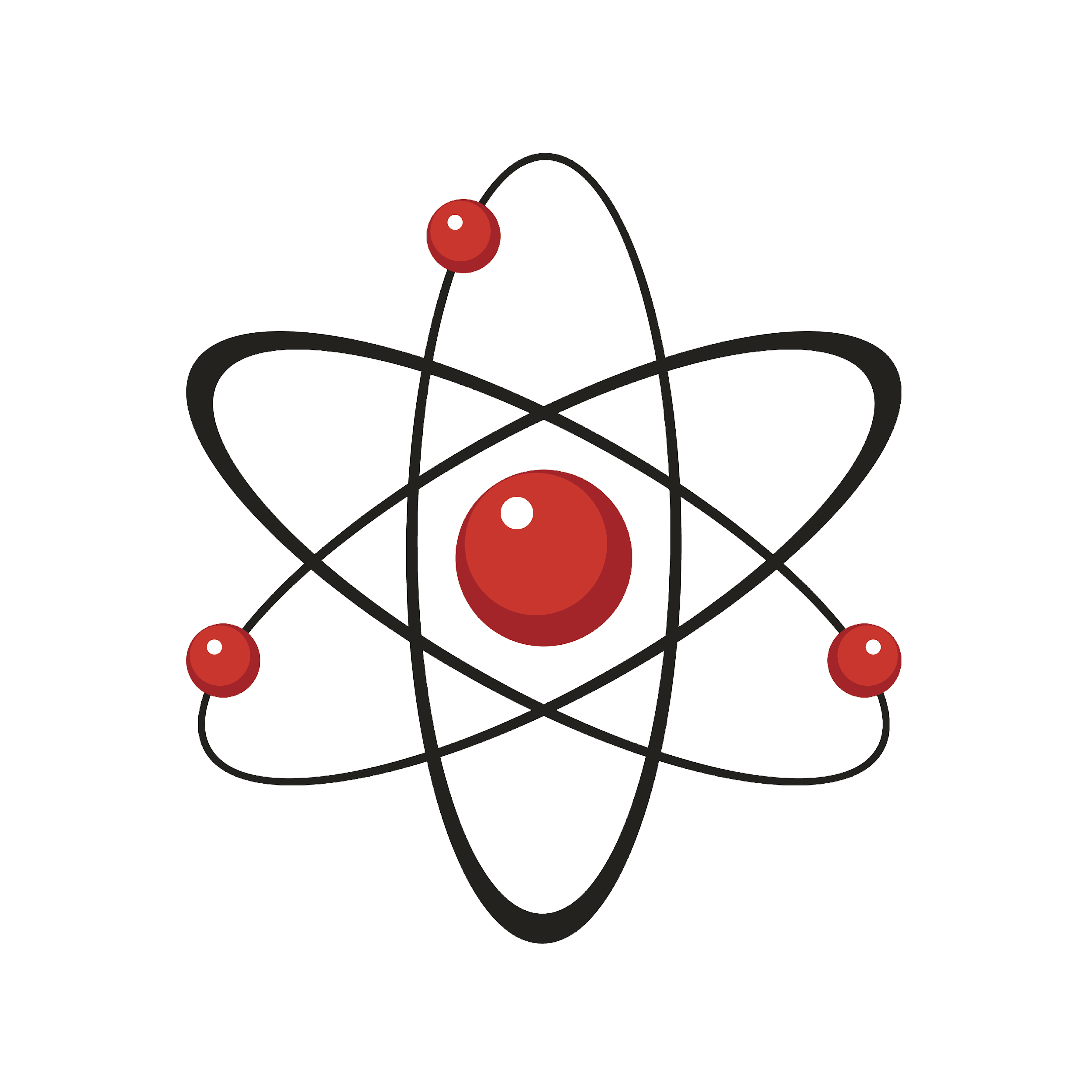 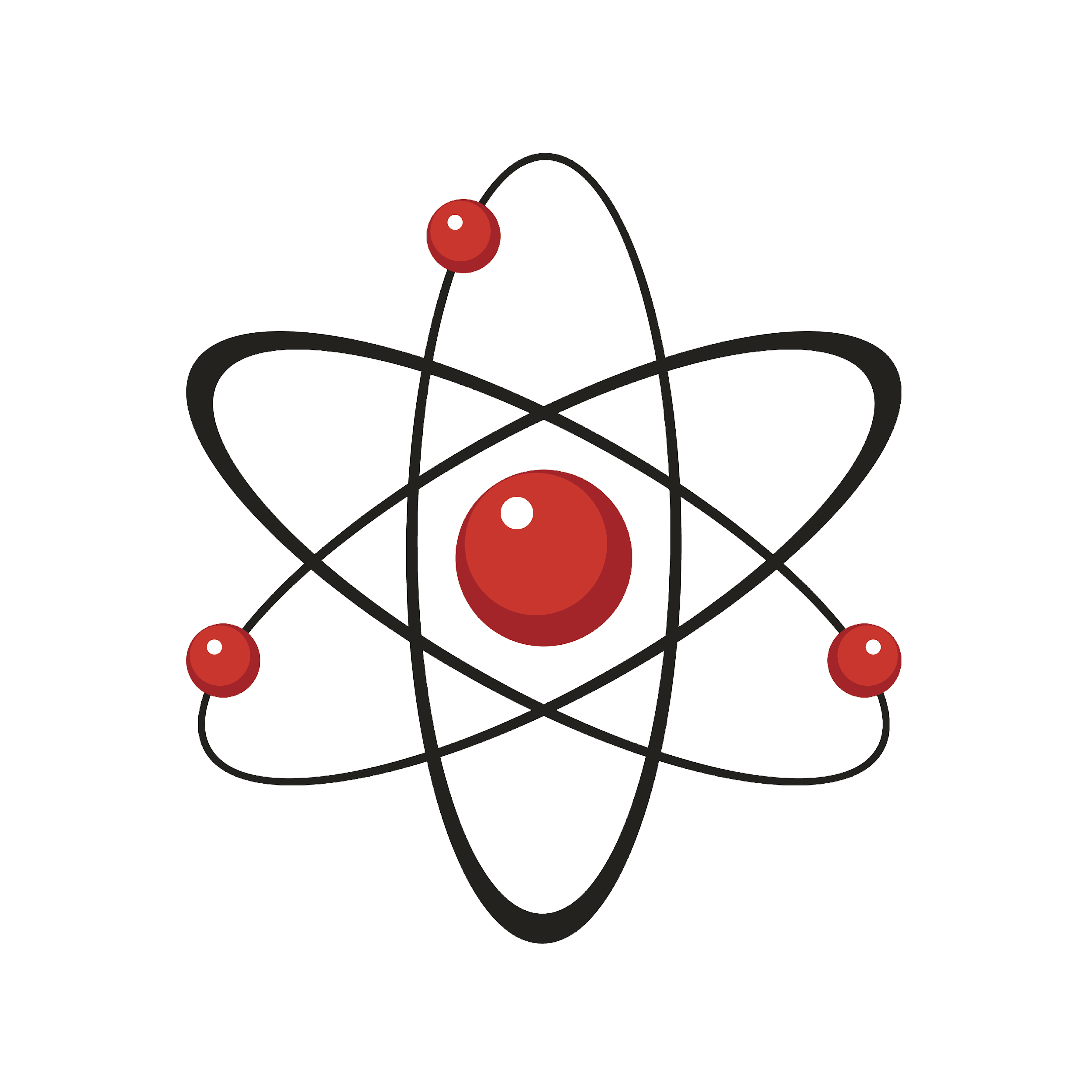 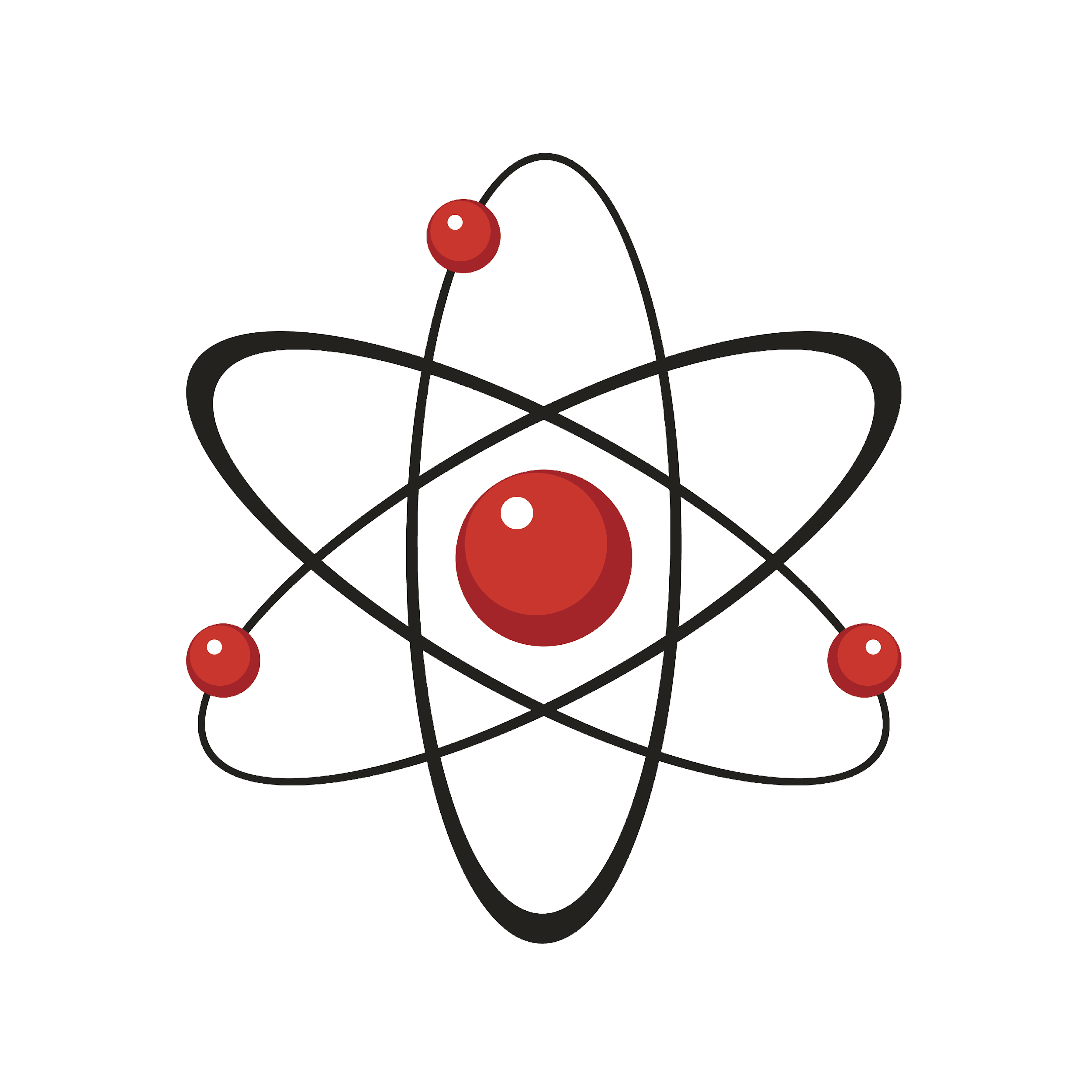 [Speaker Notes: True/False: An element is the smallest unit of matter.

[False: An atom is the smallest unit of matter]]
What is an element?
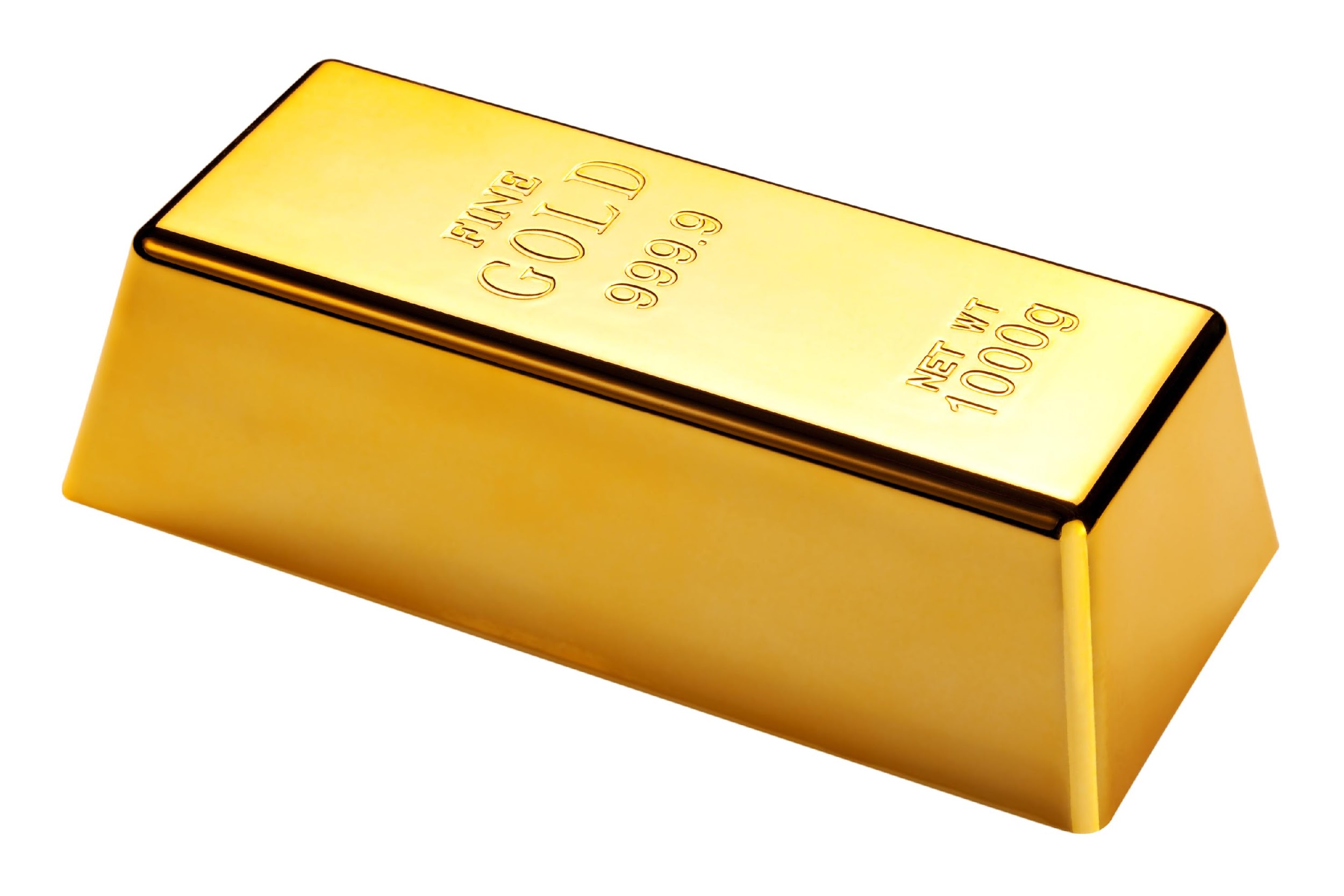 [Speaker Notes: What is an element?

[An element is a pure substance containing only 1 type of individual atoms]]
What table shows and organizes all the known elements?
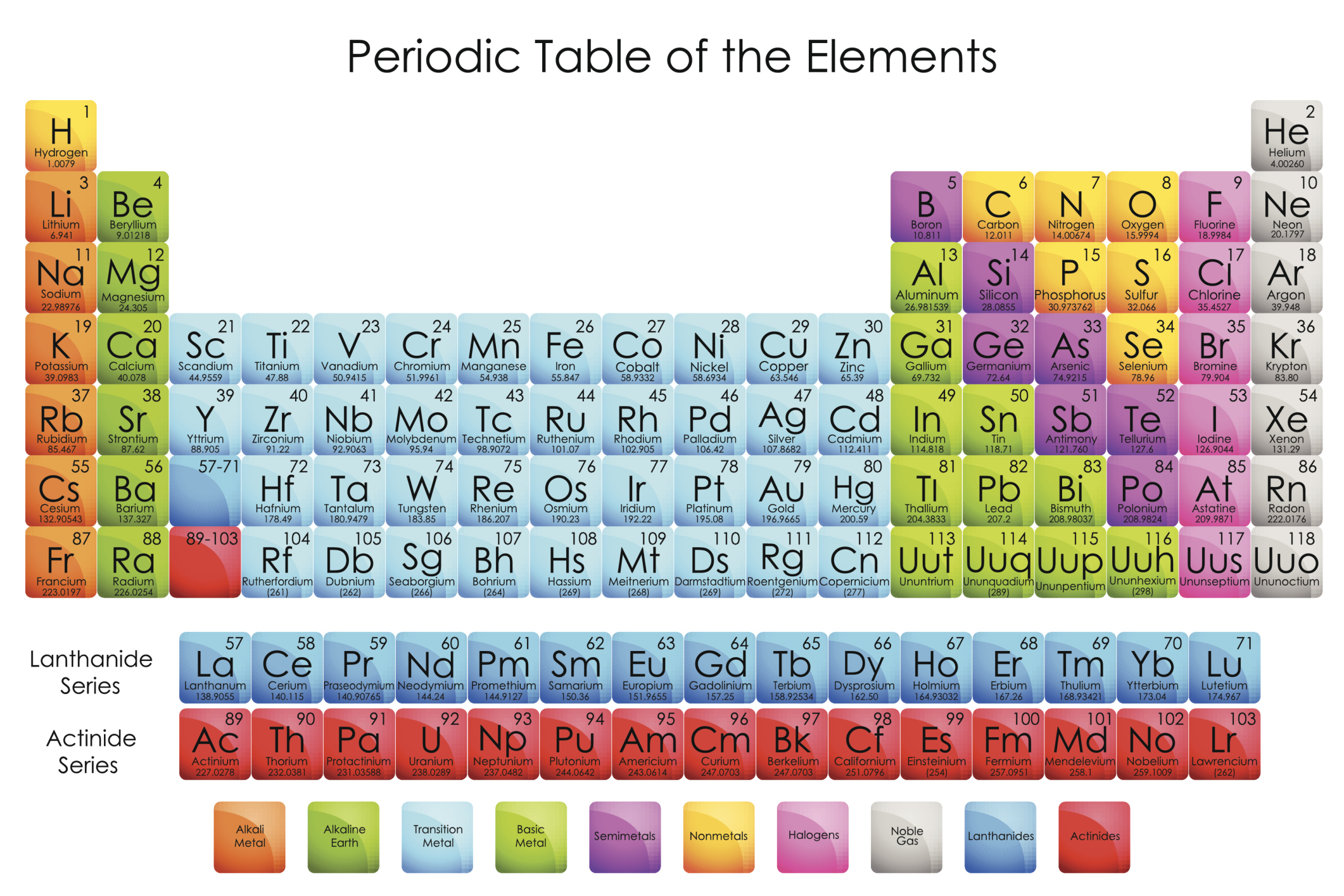 [Speaker Notes: What table shows and organizes all the known elements?

[All of the known elements are found on the periodic table of elements. There are currently 118 known elements.]]
What particle orbits the nucleus and has a negative charge?
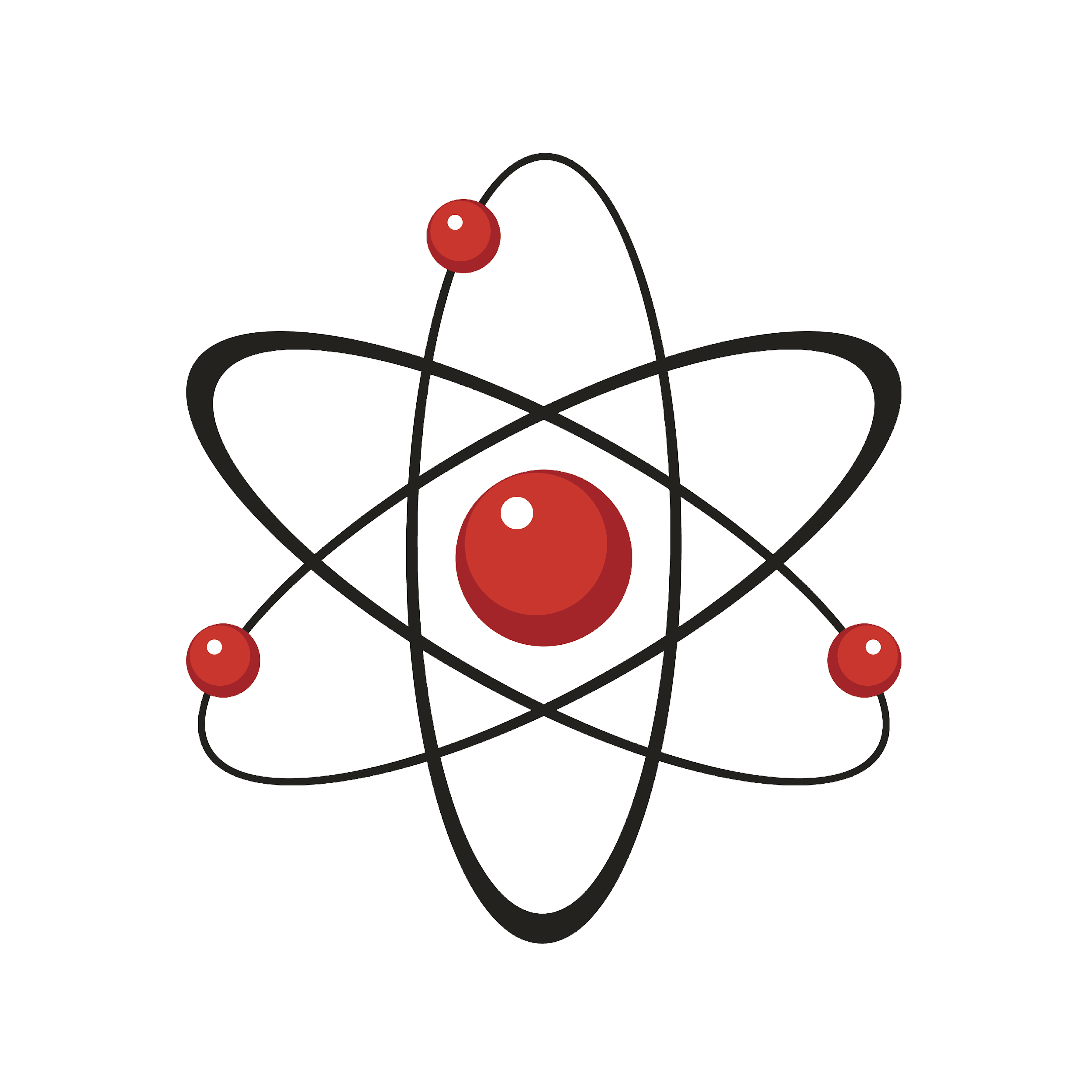 [Speaker Notes: What particle orbits the nucleus and has a negative charge?

[Electrons orbit the nucleus and have a negative charge.]]
What are valence electrons?
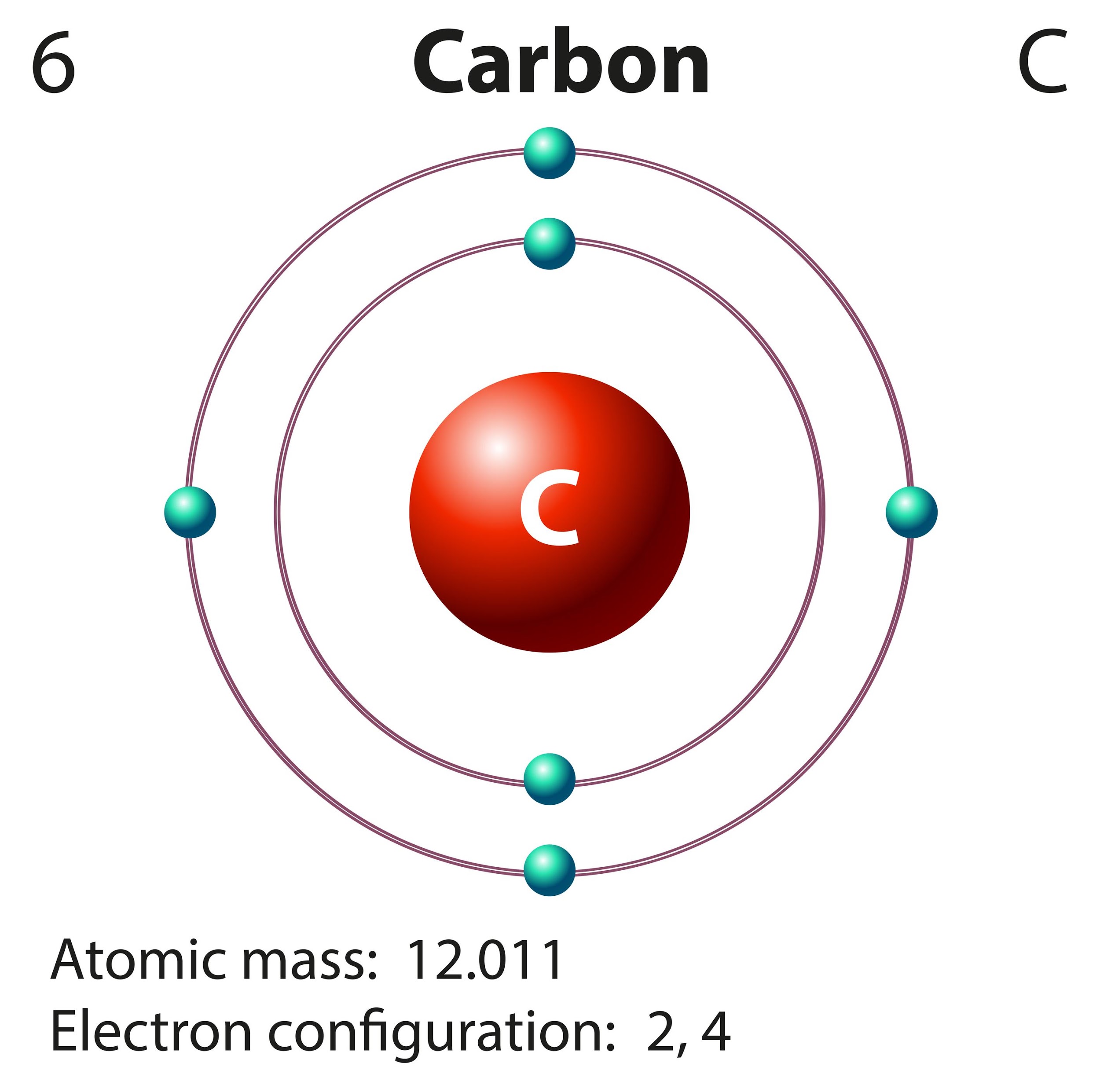 [Speaker Notes: What are valence electrons?

[Valence electrons are the electrons in the outermost shell of an atom.]]
What is a molecule?
OR
[Speaker Notes: What is a molecule?

[A molecule is a particle containing 2 or more atoms of the same OR different elements.]]
How are molecules linked together?
[Speaker Notes: How are molecules linked together?

[The atoms in a molecule are linked or held together through chemical bonds, which are visually represented by the red lines above.]]
What are the two types of chemical bonds?
Chemical Bonds
?
?
[Speaker Notes: What are the two types of chemical bonds?

[There are two types of chemical bonds: ionic bonds and covalent bonds.]]
Covalent Bond
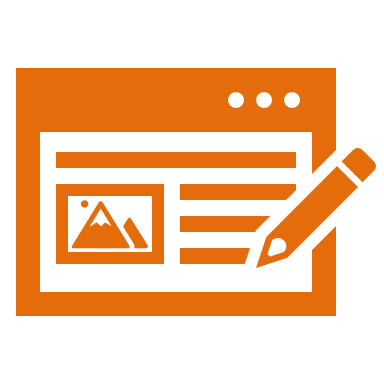 [Speaker Notes: Now that we’ve reviewed, let’s define our new term, covalent bond.]
Covalent Bond: A chemical bond in which two atoms come together and share valence electrons
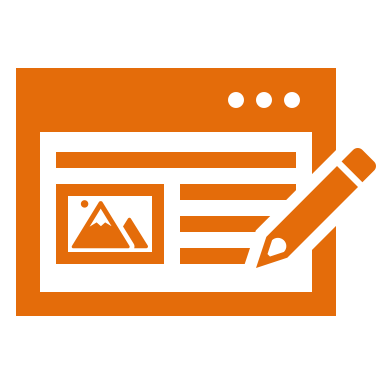 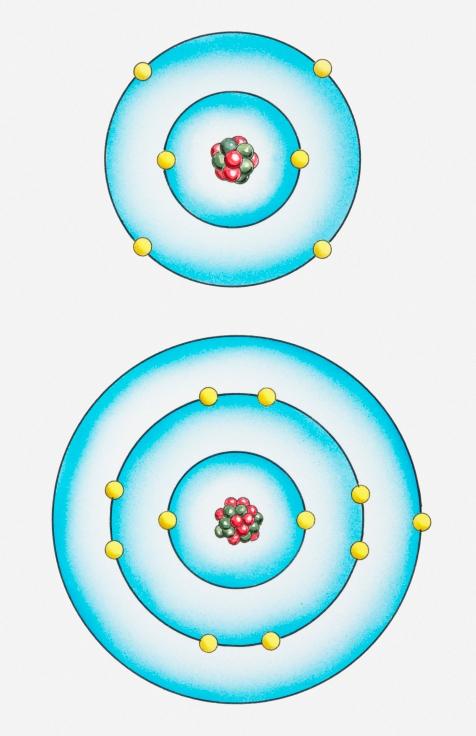 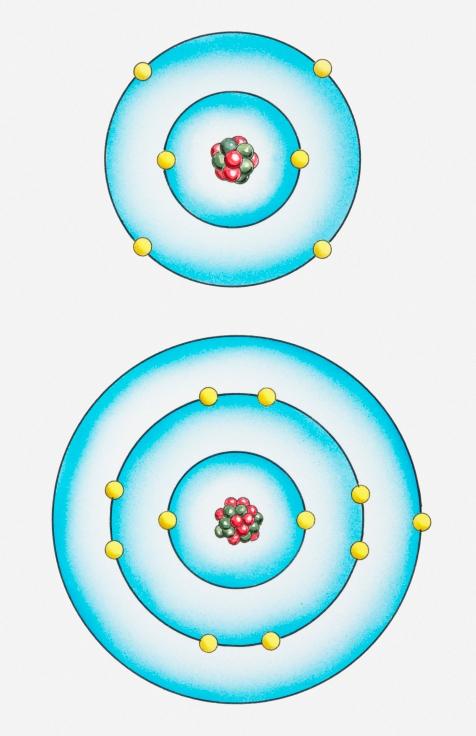 Shared
Come Together
Come Together
[Speaker Notes: A covalent bond is a chemical bond in which two or more atoms come together and share outer electrons, or valence electrons.

Feedback: Remember to use images with introducing new content such as student-friendly definitions it can help students remember key points and make sense of the new information.]
[Speaker Notes: Let’s check-in for understanding.]
What happens during a covalent bond?
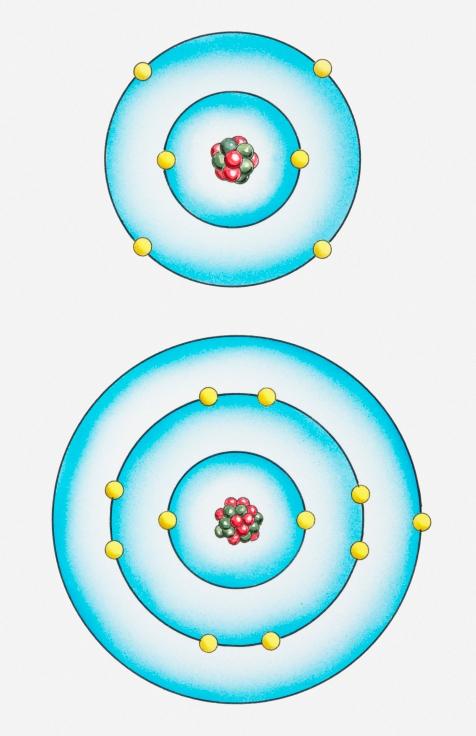 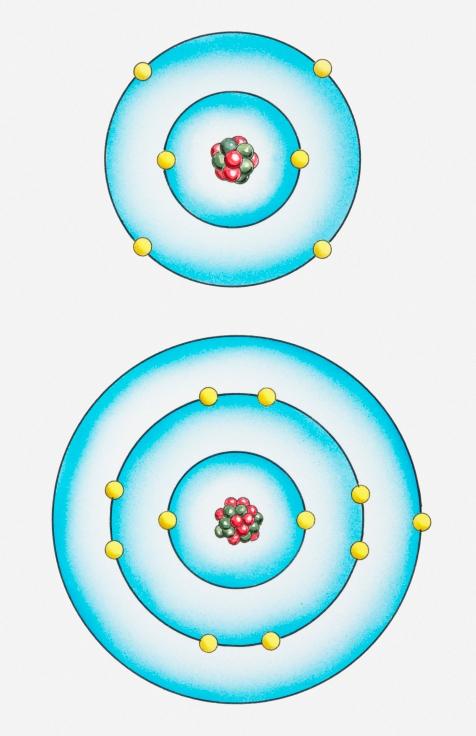 Shared
Come Together
Come Together
[Speaker Notes: What happens during a covalent bond?

[A covalent bond is a chemical bond in which two or more atoms come together and share outer electrons, or valence electrons.]]
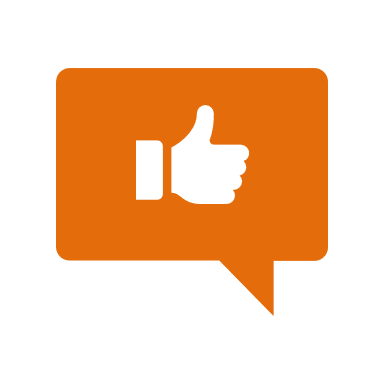 [Speaker Notes: Now, let’s talk about some examples of a covalent bond.

Feedback: Clear and explicit explanations take the guesswork out of it for students. Using explicit descriptions makes it easier for students to grasp the content]
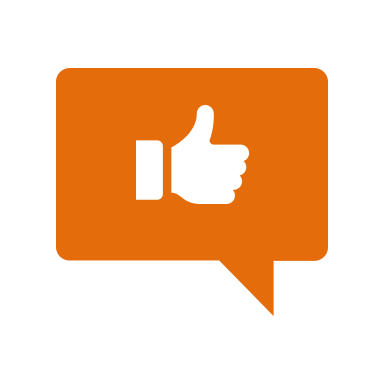 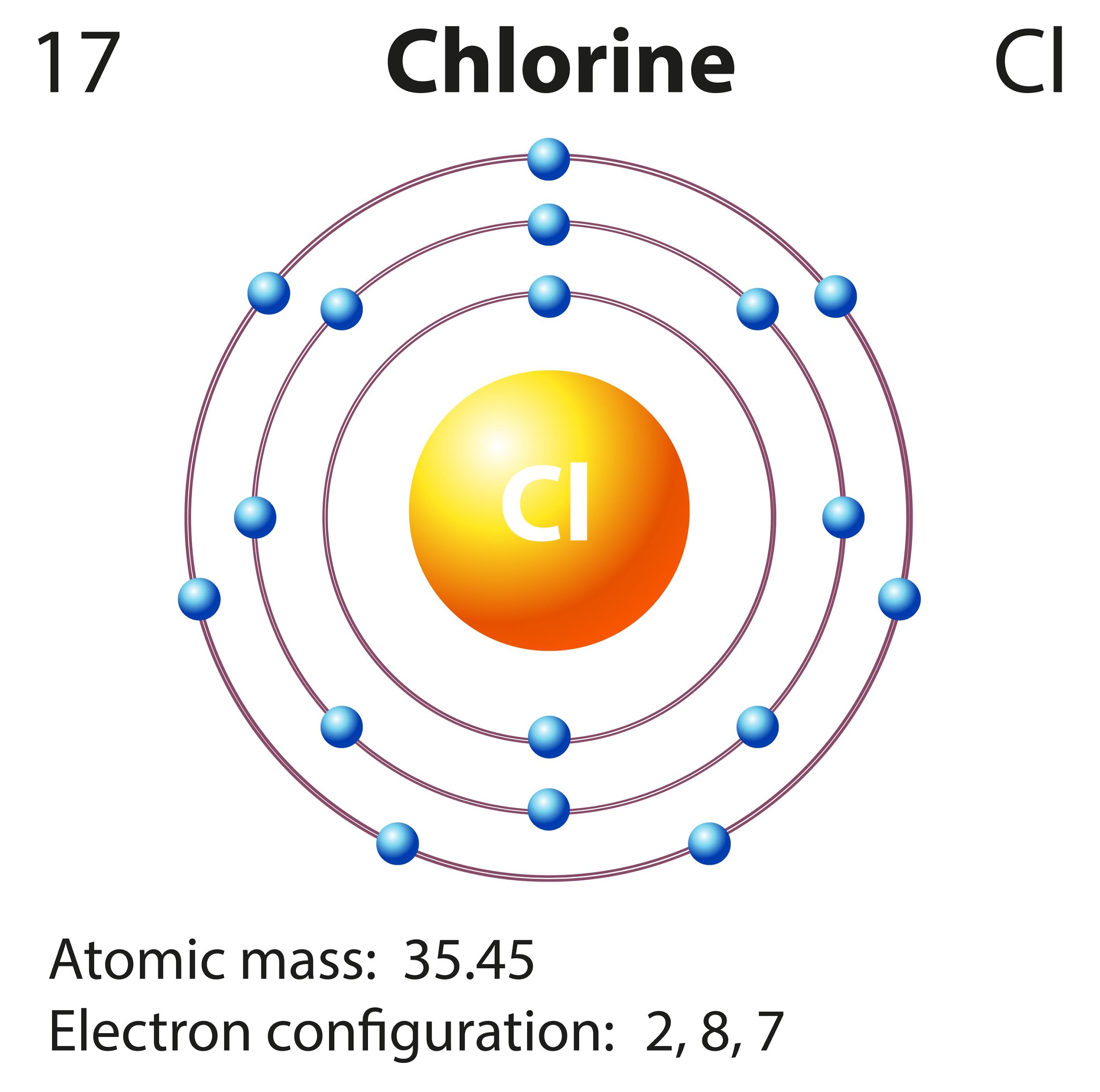 [Speaker Notes: A chlorine atom has seven valence electrons—it is unstable because it does not have eight valence electrons]
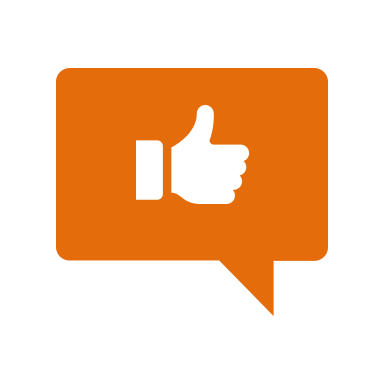 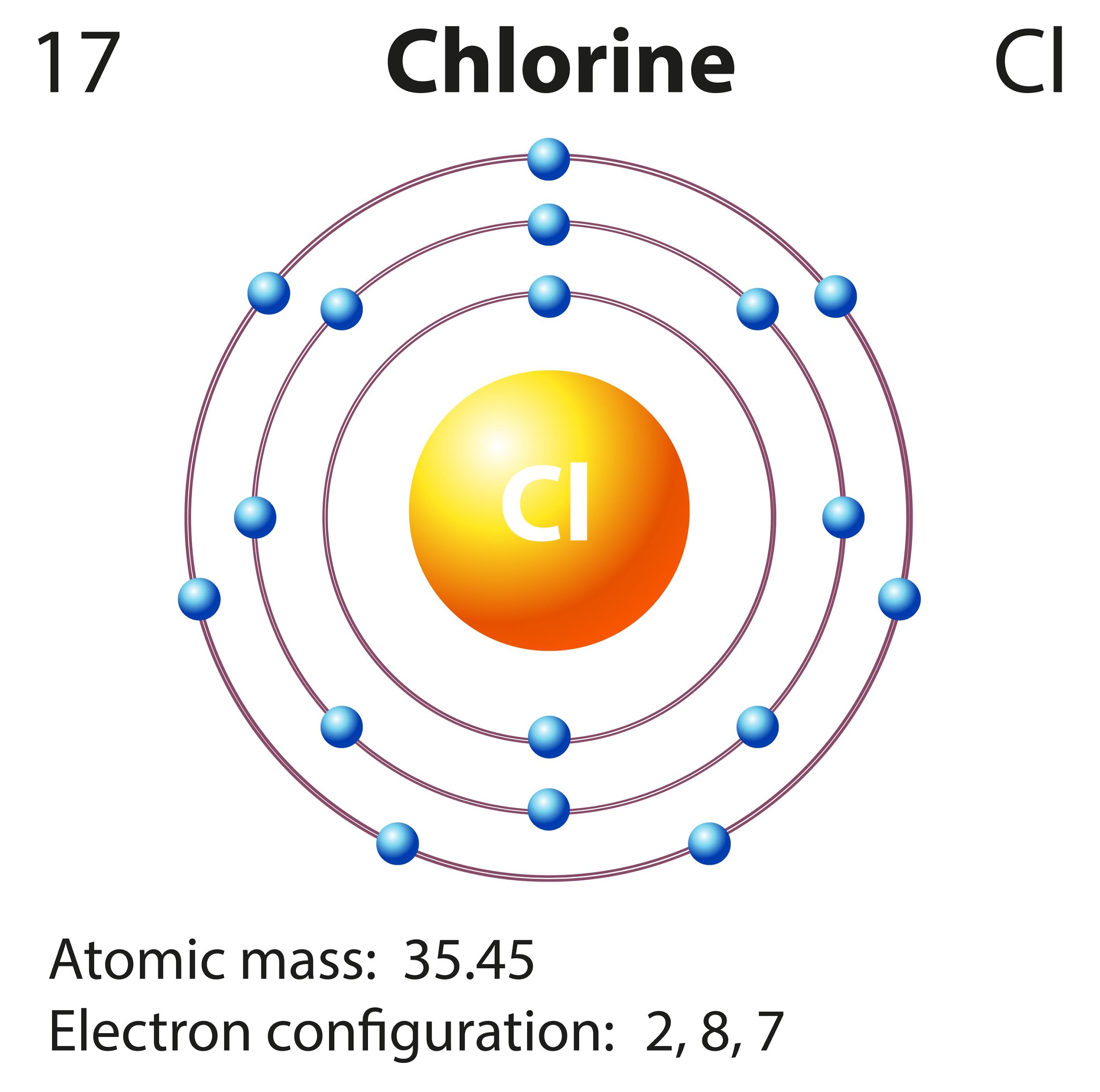 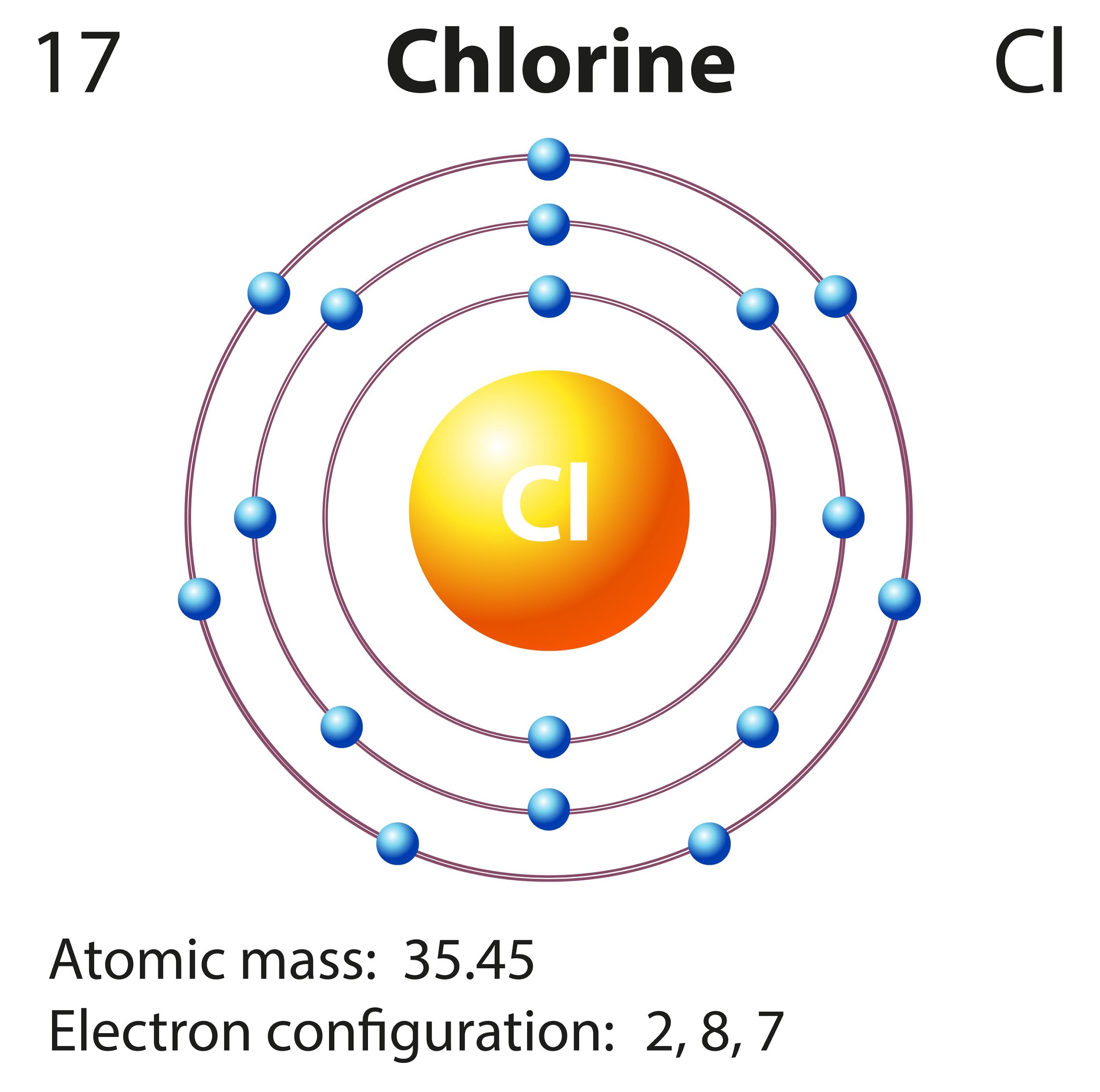 [Speaker Notes: BUT what if two chlorine atoms are near each other?]
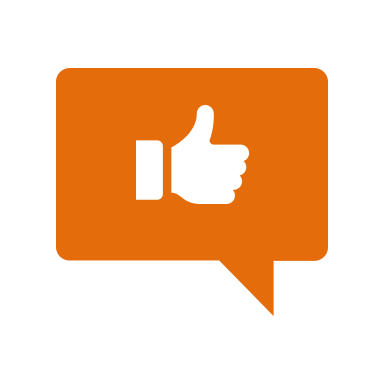 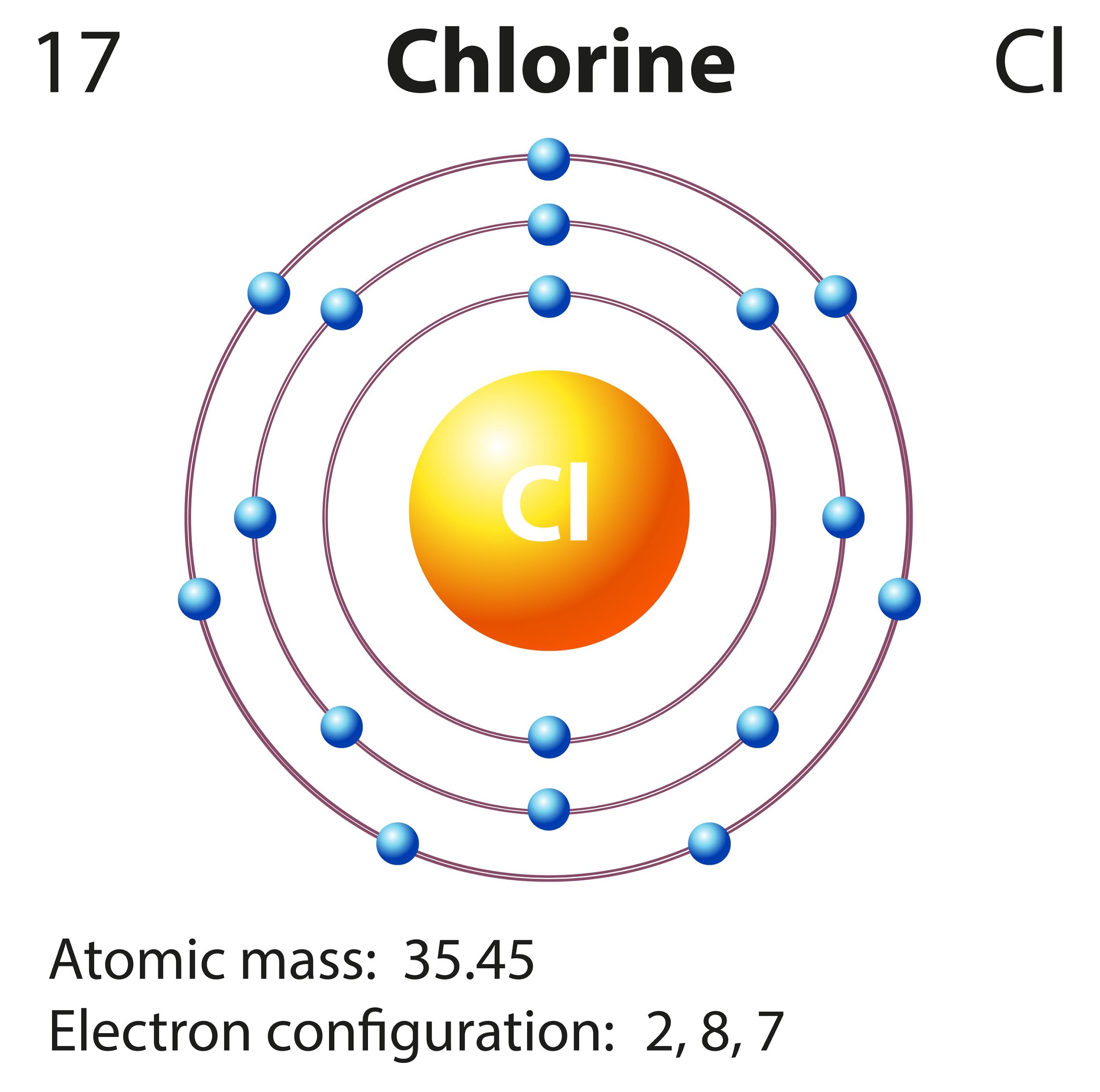 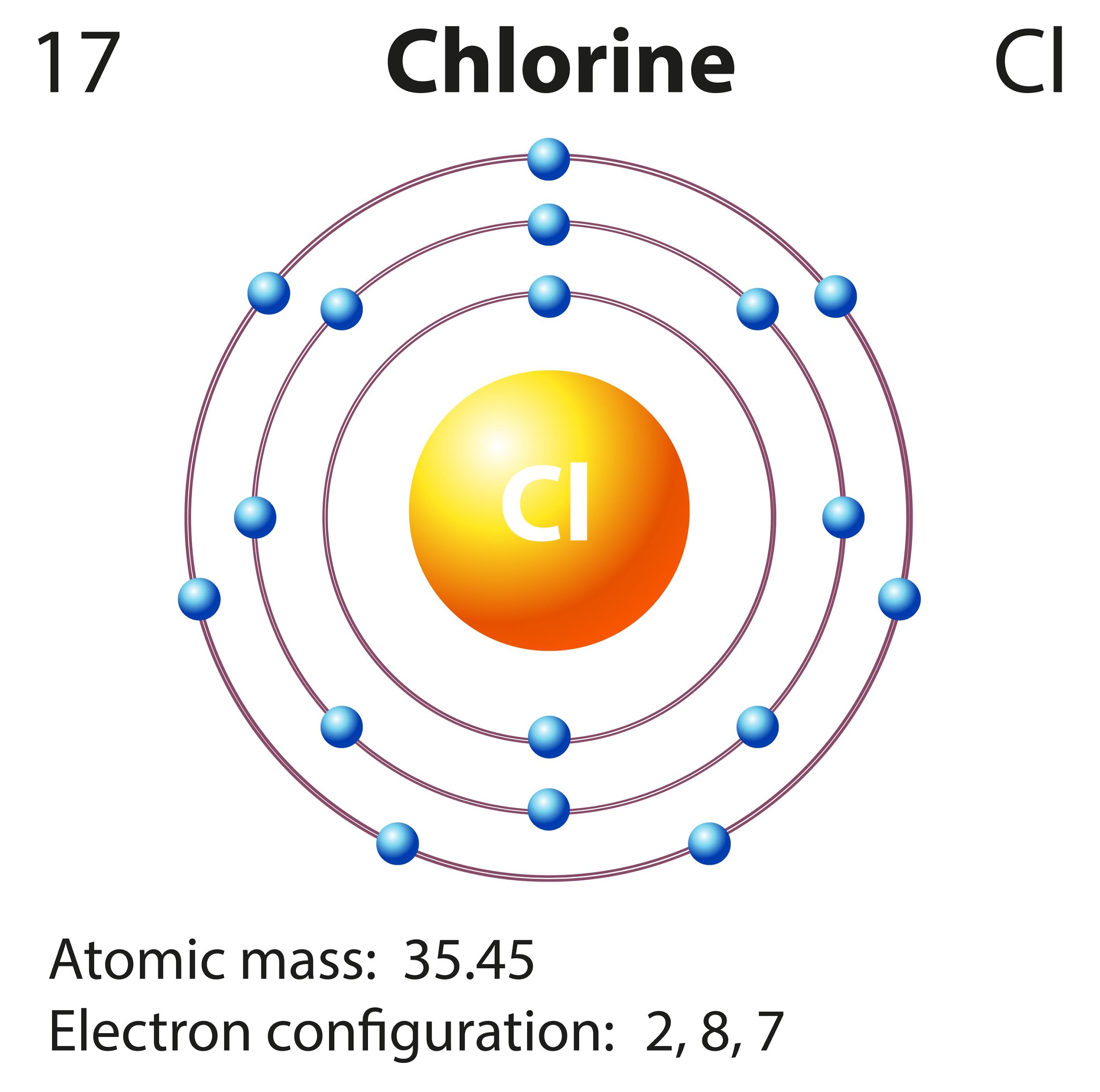 [Speaker Notes: They can share electrons!! If they each share one electron with one another then they can both have eight valence electrons and be stable.]
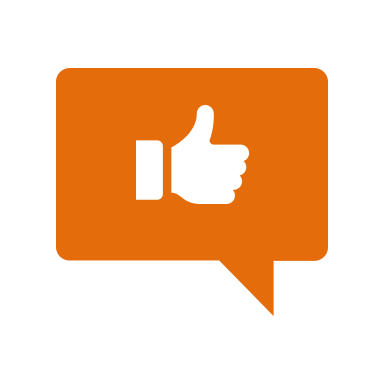 Two Chlorine Atoms
Covalent Bond Formed
Cl
Cl
Cl
Cl
One Chlorine Gas Molecule
[Speaker Notes: A bond made through sharing electrons is called a covalent bond! Now the two chlorine atoms are a chlorine gas molecule]
[Speaker Notes: Now let’s pause for a moment to check your understanding.

Feedback: Keep in mind, it is important to continuously ask students questions and check for understanding. This will let you know if further instruction on certain content is needed.]
Which electrons could these chlorine atoms share?
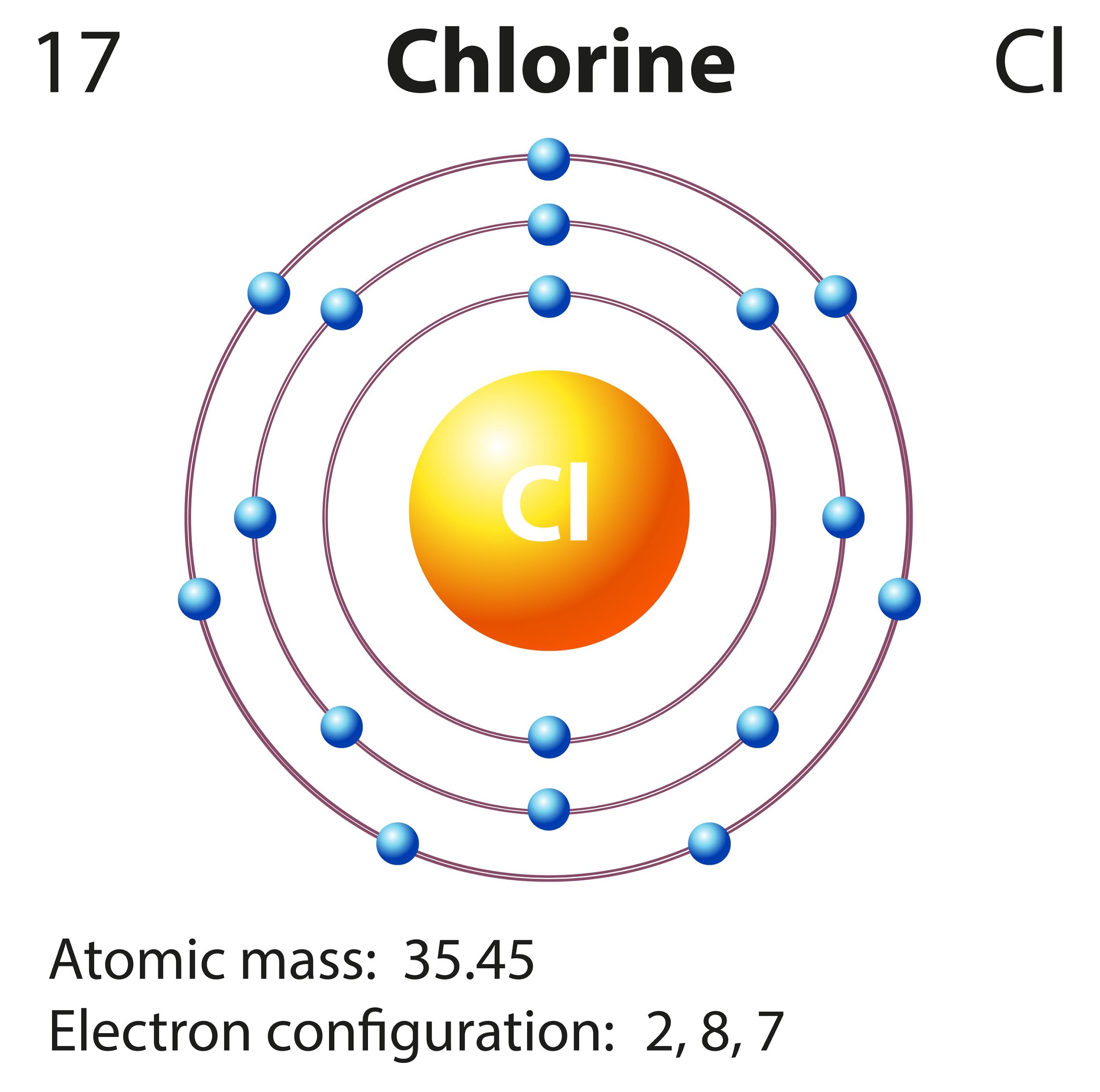 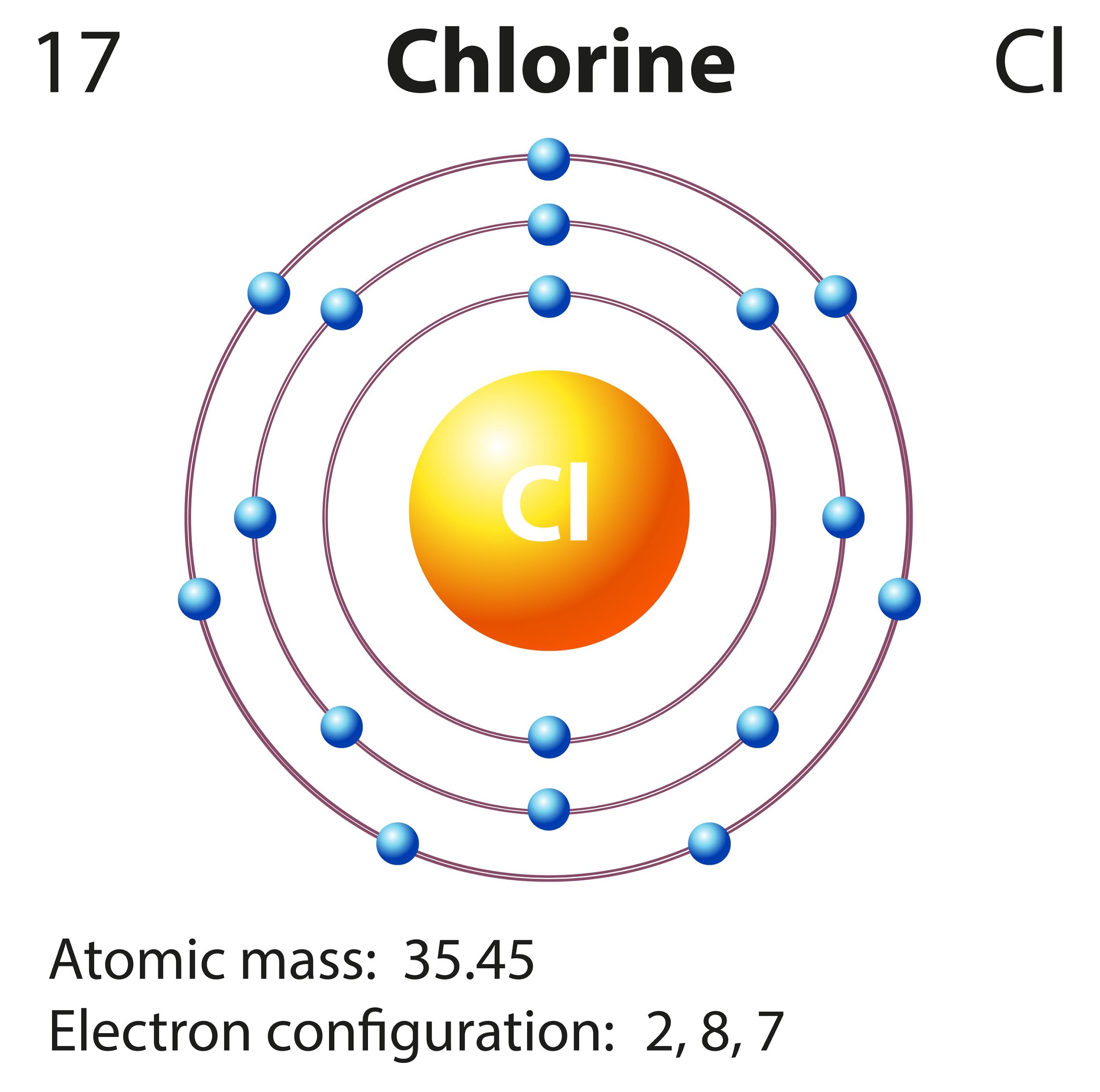 [Speaker Notes: Which electrons could these chlorine atoms share?

[The can share the outside or valence electrons.]]
What happens when the two chlorine atoms share a valence electron?
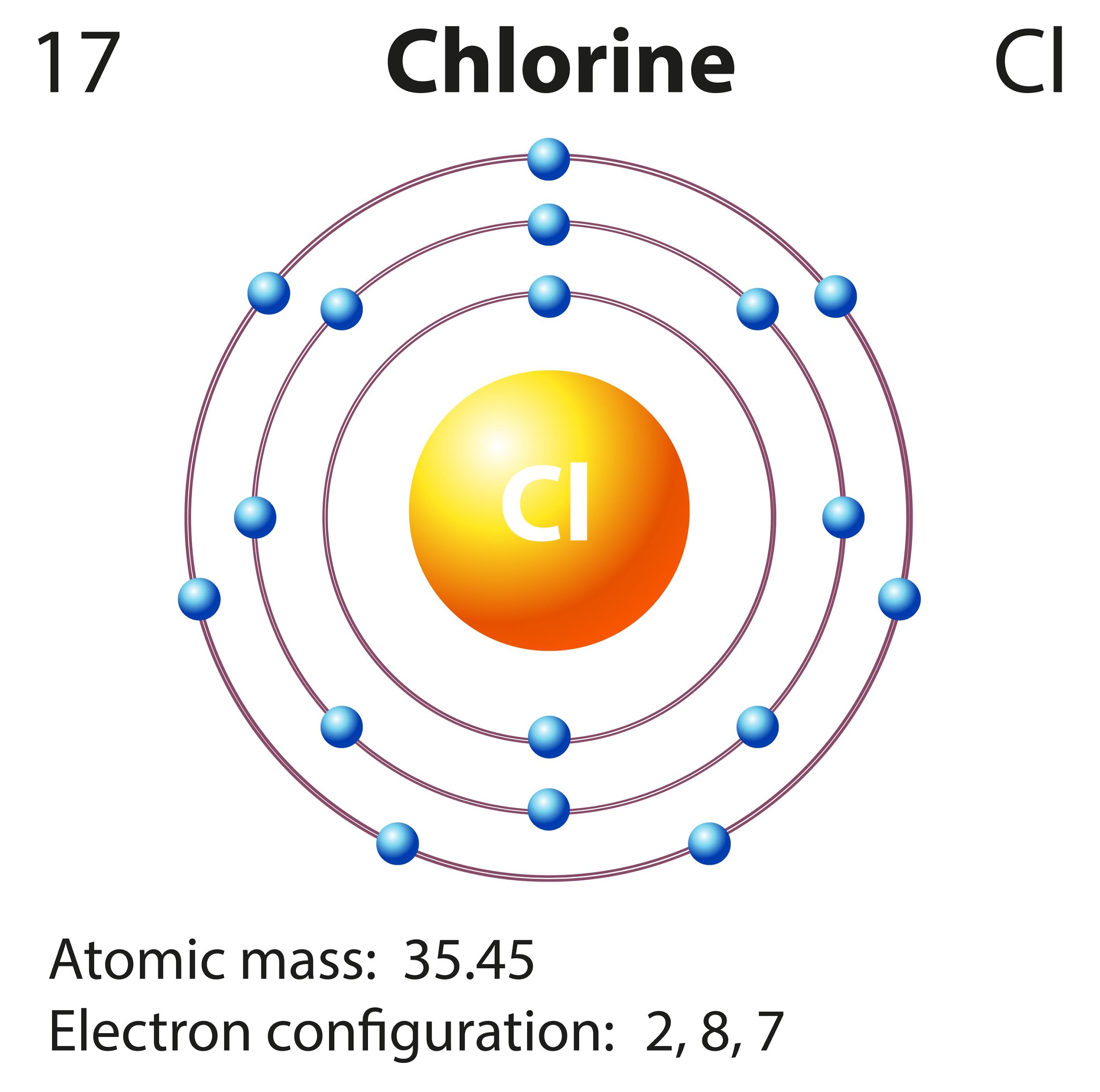 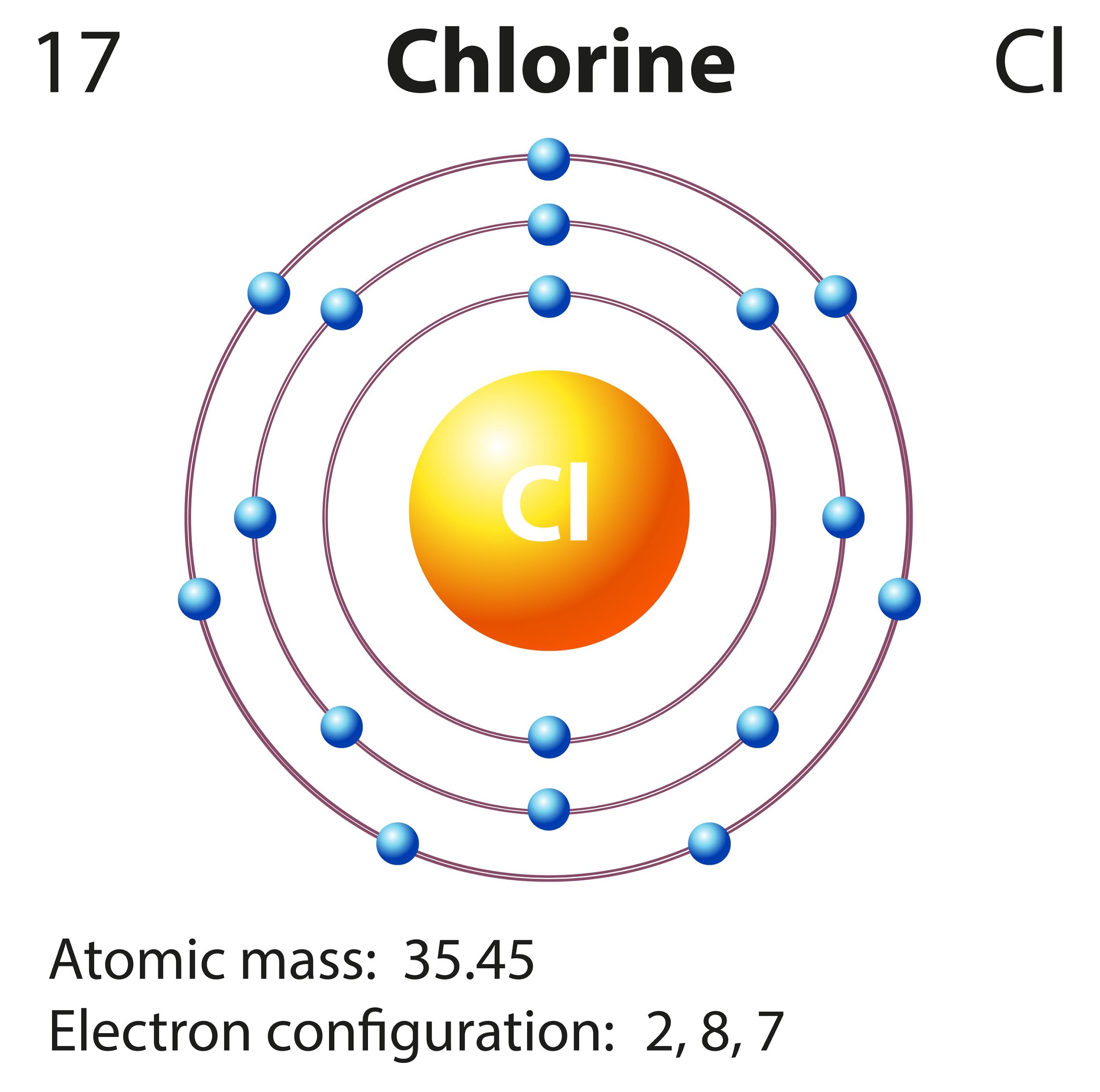 [Speaker Notes: What happens when the two chlorine atoms share a valence electron?

[If they each share one electron with one another then they can both have eight valence electrons and be stable. 
So the two chlorine atoms stick close together and form a bond]]
What is the name of the bond made through sharing electrons?
Two Chlorine Atoms
Cl
Cl
Cl
Cl
[Speaker Notes: What is the name of the bond made through sharing electrons?

[A bond made through sharing electrons is called a covalent bond!]]
What happens to the chlorine atoms after a covalent bond has been formed?
Two Chlorine Atoms
Cl
Cl
Cl
Cl
[Speaker Notes: What happens to the chlorine atoms after a covalent bond has been formed?

[The chlorine atoms were bonded by a covalent bond and turned into a chlorine gas molecule]]
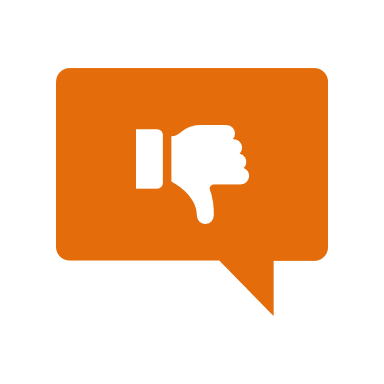 [Speaker Notes: Next, let’s talk about some non-examples of covalent bond.]
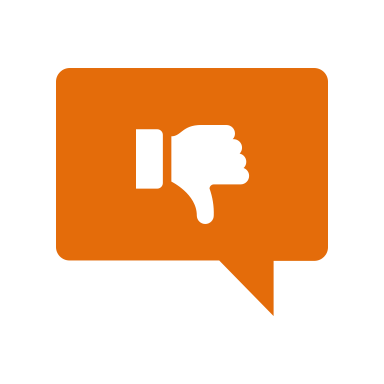 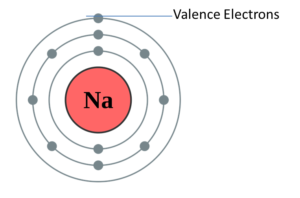 [Speaker Notes: Here is a single sodium atom. This is not an example of a covalent bond, because there has to be another atom that the sodium atom would be able to share a valence electron with 

Feedback: Remember to take a moment to explicitly distinguish between the similarities of the non-examples and the vocabulary term you were covering today. This helps students resolve any misconceptions they may have.]
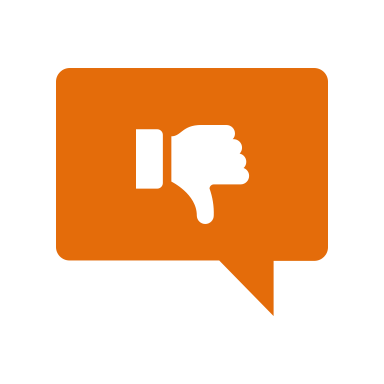 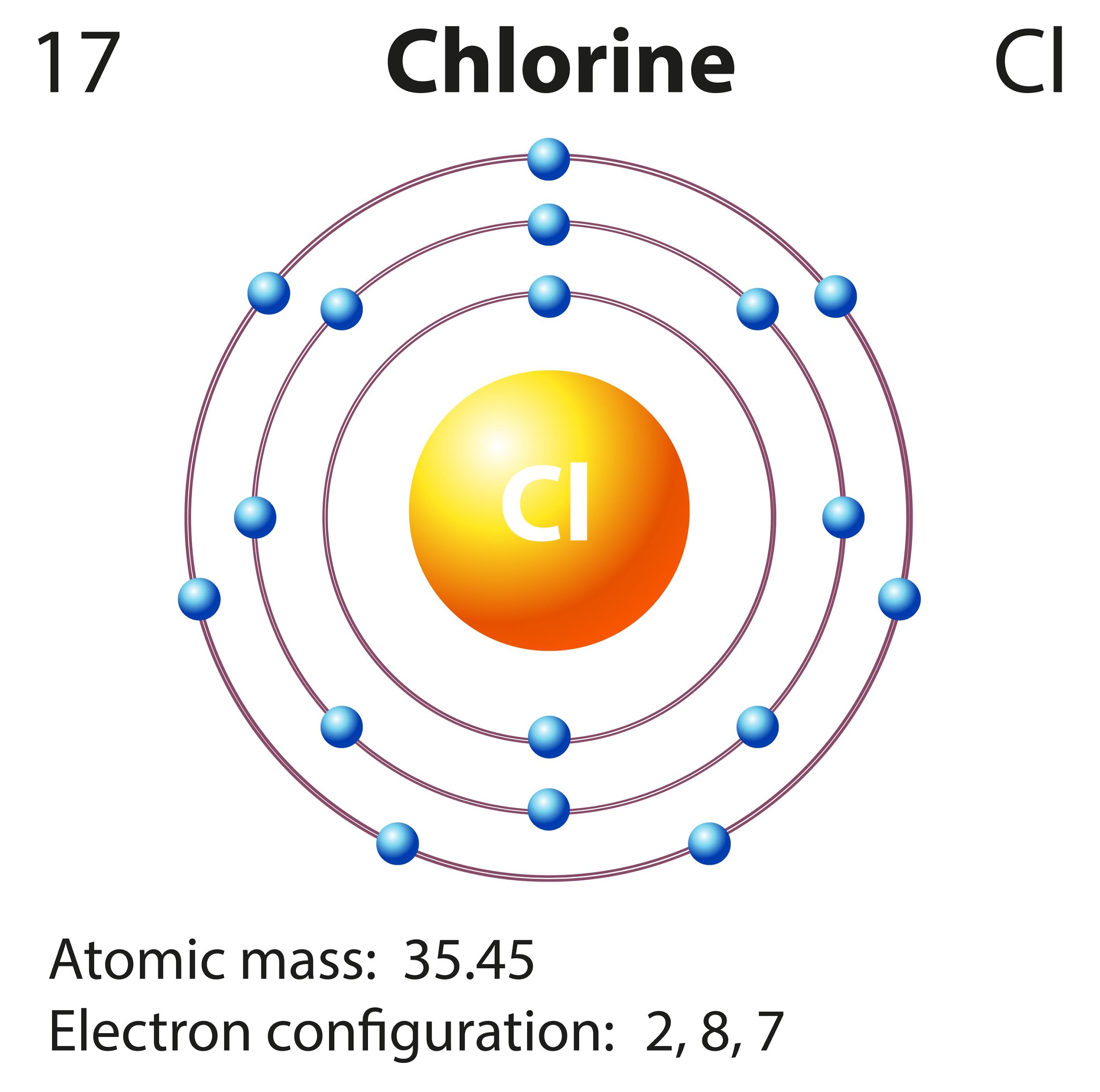 [Speaker Notes: Again, there is no covalent bond, this is just a chlorine atom]
[Speaker Notes: Now let’s pause for a moment to check your understanding.]
What is a covalent bond?
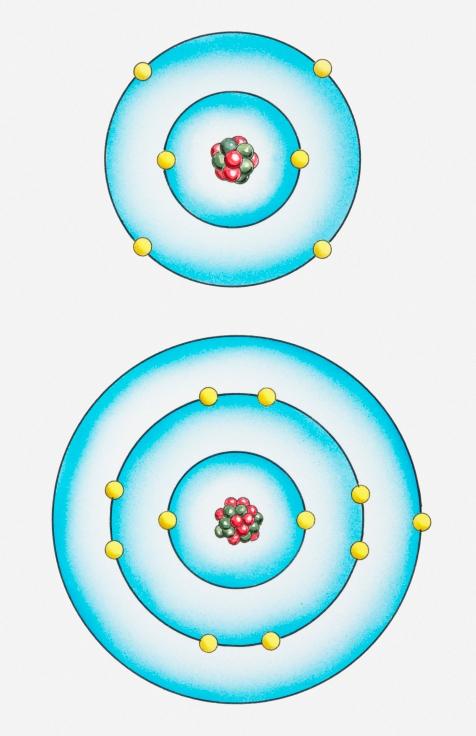 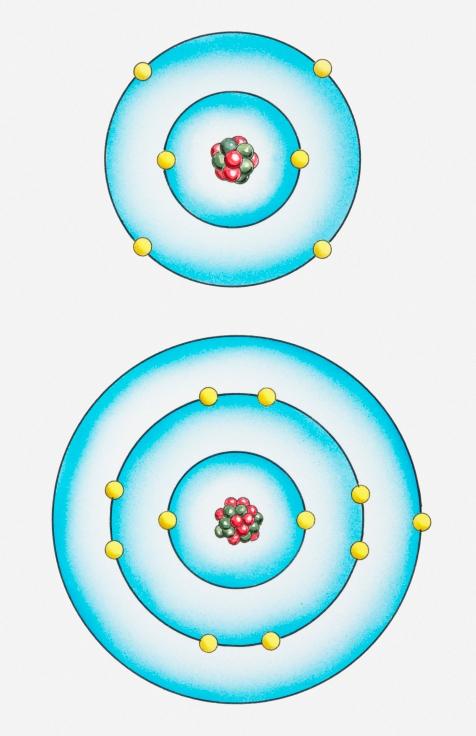 Shared
Come Together
Come Together
[Speaker Notes: What is a covalent bond?

[A covalent bond is a chemical bond in which two or more atoms come together and share outer electrons, or valence electrons.]]
Is this an example of a covalent bond? Explain.
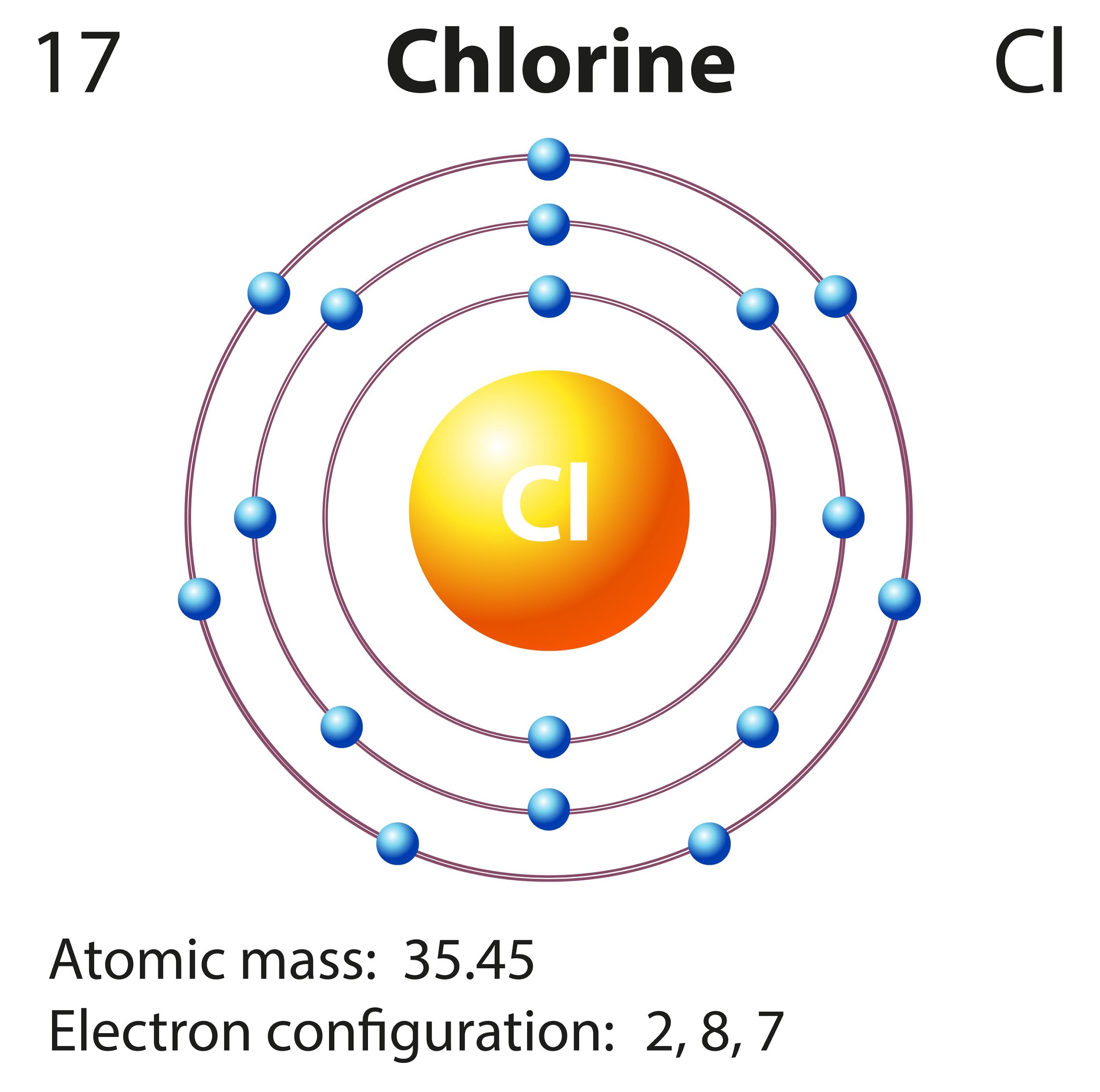 [Speaker Notes: Is this an example of a covalent bond? Explain.

[There is no covalent bond, this is just a chlorine atom. A covalent bond bonds multiple atoms.]]
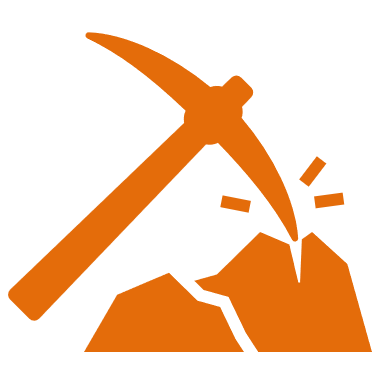 [Speaker Notes: Let’s break down the word parts of covalent.]
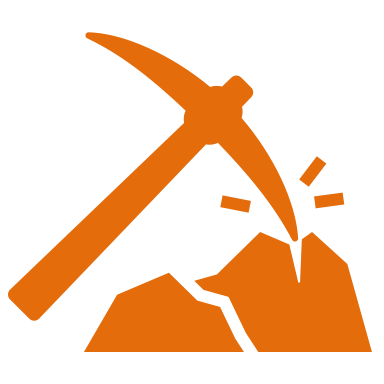 Covalent
Cov
valent
(prefix)
(root word)
[Speaker Notes: The word covalent can be broken up into two parts: the prefix “co” and the root word “valent”.

Feedback: Breaking down the vocabulary term into word parts and defining each part is essential in building student understanding of the word parts.]
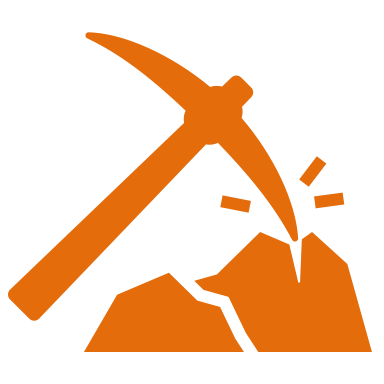 Covalent
Cov
valent
with or together
[Speaker Notes: The prefix “co” means with or together.]
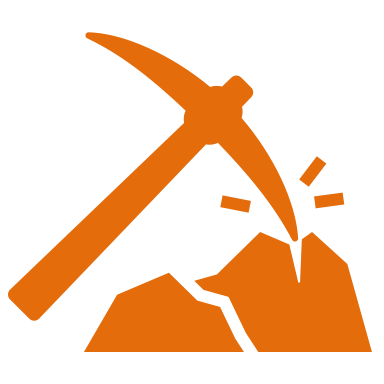 Covalent
Cov
valent
strong
[Speaker Notes: The root word valent comes from the Latin word meaning “strong”.]
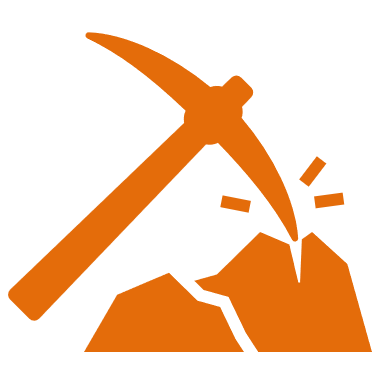 Co       valent

Covalent
Strong together
[Speaker Notes: When you put the prefix co with the root word valent, we get the meaning “strong together.” So, we can remember that covalent bonds are strong bonds because valence electrons have to come together to form a strong bond. 

Feedback: Reuniting the word parts is a crucial step in helping students understand the whole picture when reviewing morphological word parts.]
[Speaker Notes: Let’s check-in for understanding.]
Explain how breaking up the word parts in the word “covalent” can help you remember what it means.
Covalent
Cov
valent
(prefix)
(root word)
[Speaker Notes: Explain how breaking up the word parts in the word “covalent” can help you remember what it means.

[When you put the prefix co with the root word valent, we get the meaning “strong together.” So, we can remember that covalent bonds are strong bonds because valence electrons have to come together to form a strong bond.]]
What are the two types of chemical bonds?
Chemical Bonds
?
?
[Speaker Notes: What are the two types of chemical bonds?

[There are two types of chemical bonds: ionic bonds and covalent bonds.]]
What happens during a covalent bond?
Shared
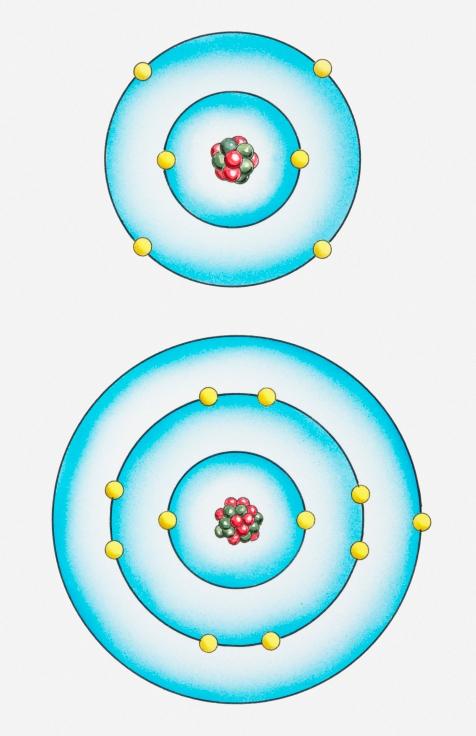 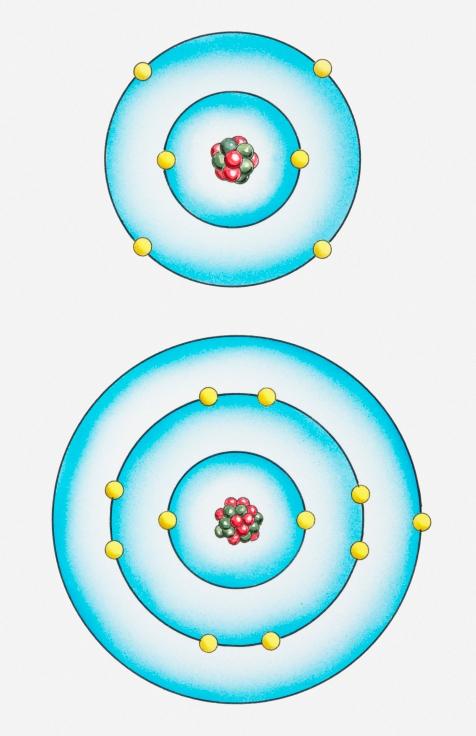 Come Together
Come Together
[Speaker Notes: What happens during a covalent bond?

[A covalent bond is a chemical bond in which two or more atoms come together and share outer electrons, or valence electrons.]]
Can these two chlorine atoms form a covalent bond? Explain.
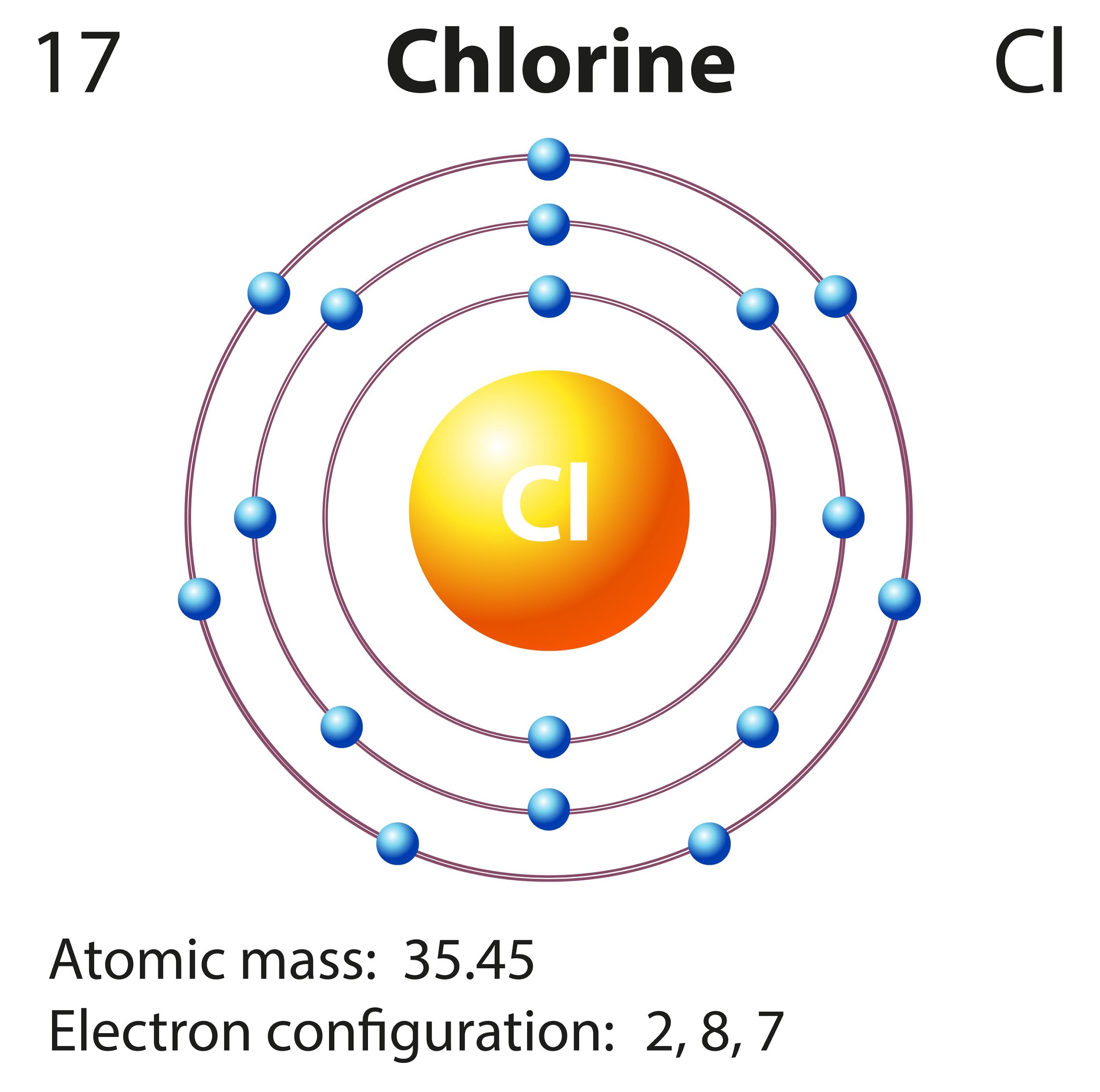 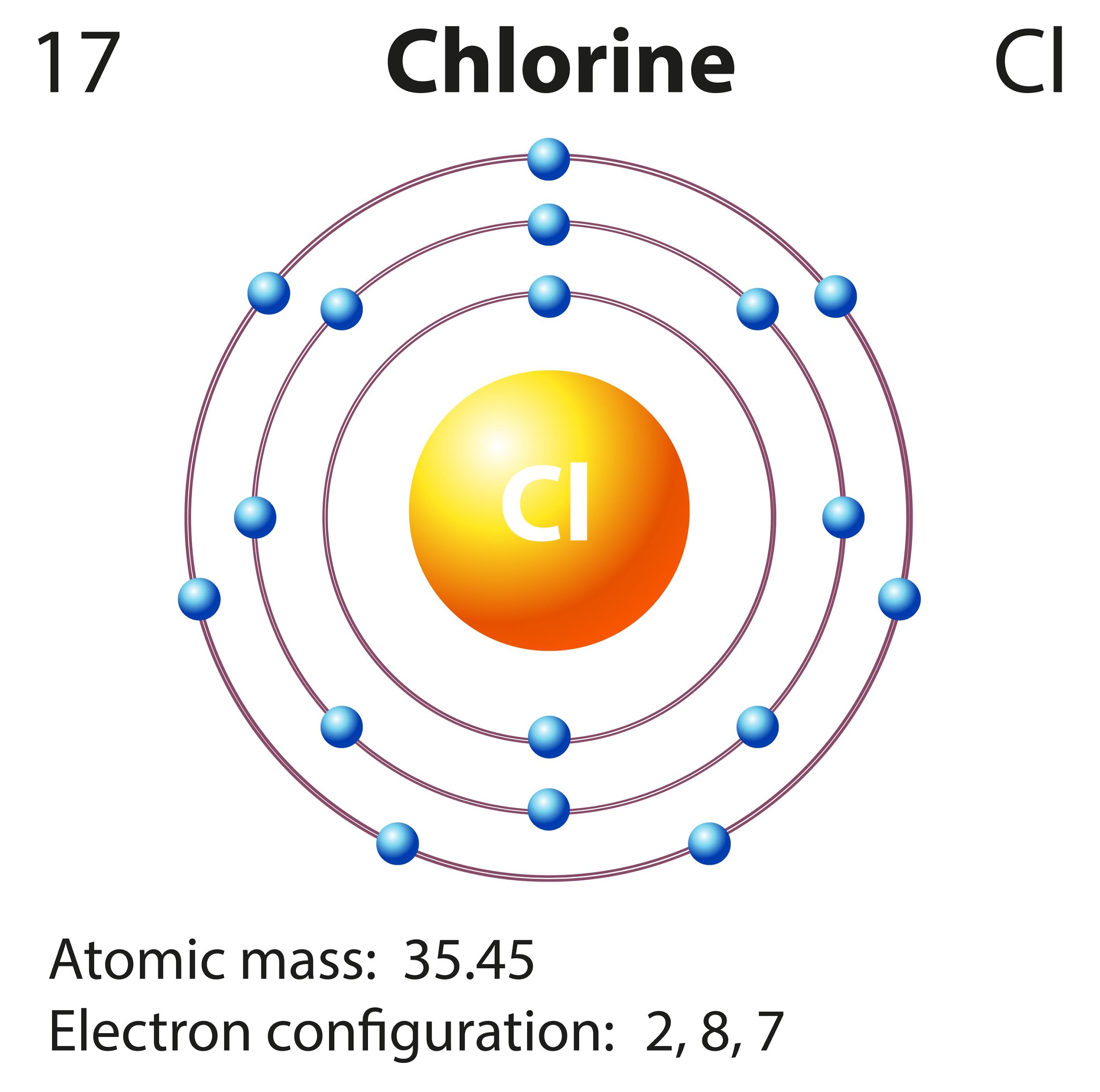 [Speaker Notes: Can these two chlorine atoms form a covalent bond? Explain.

[Yes, they can form a covalent bond because they can share the valence electrons.]]
How many valence electrons are needed for an atom to be stable?
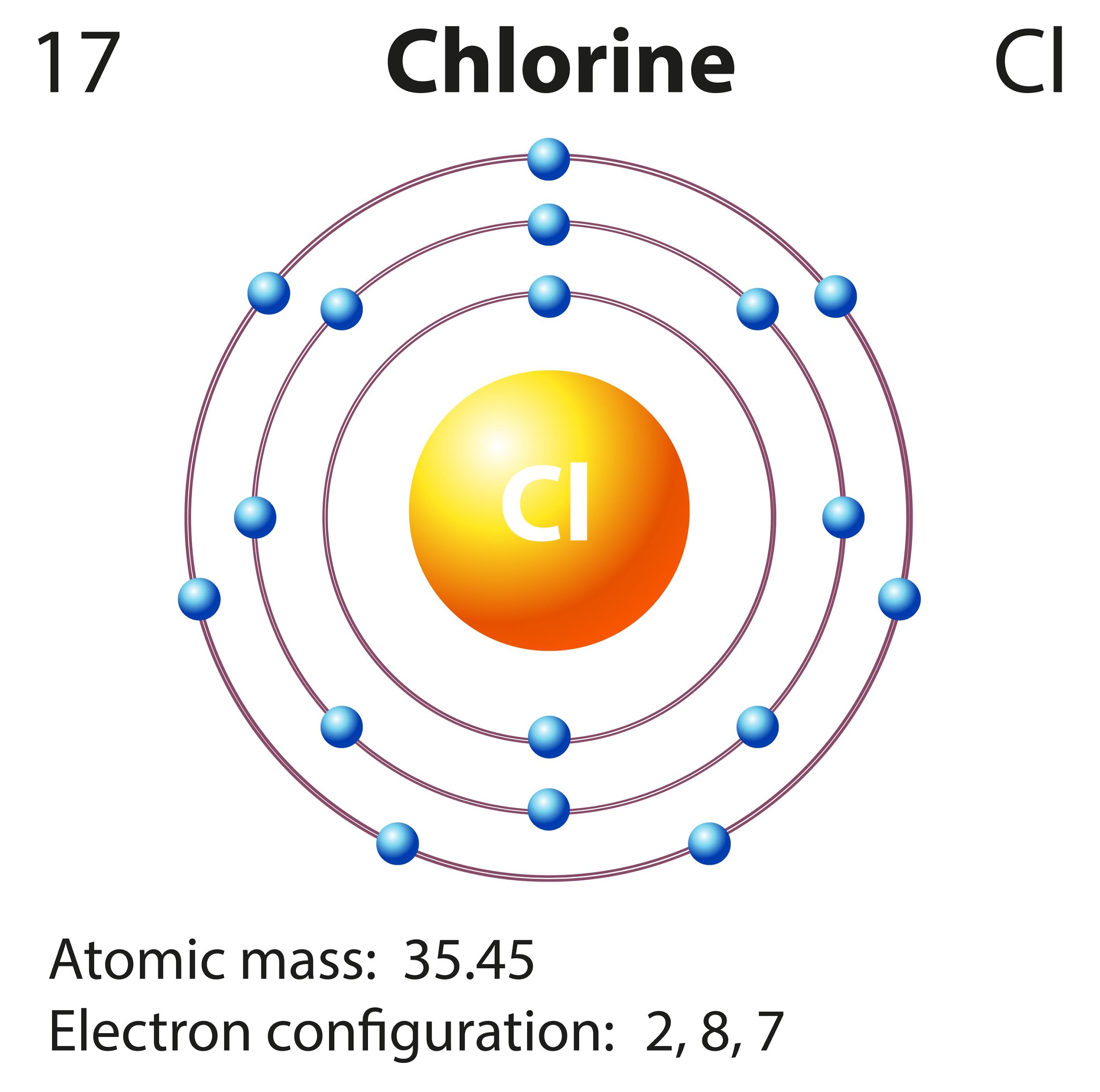 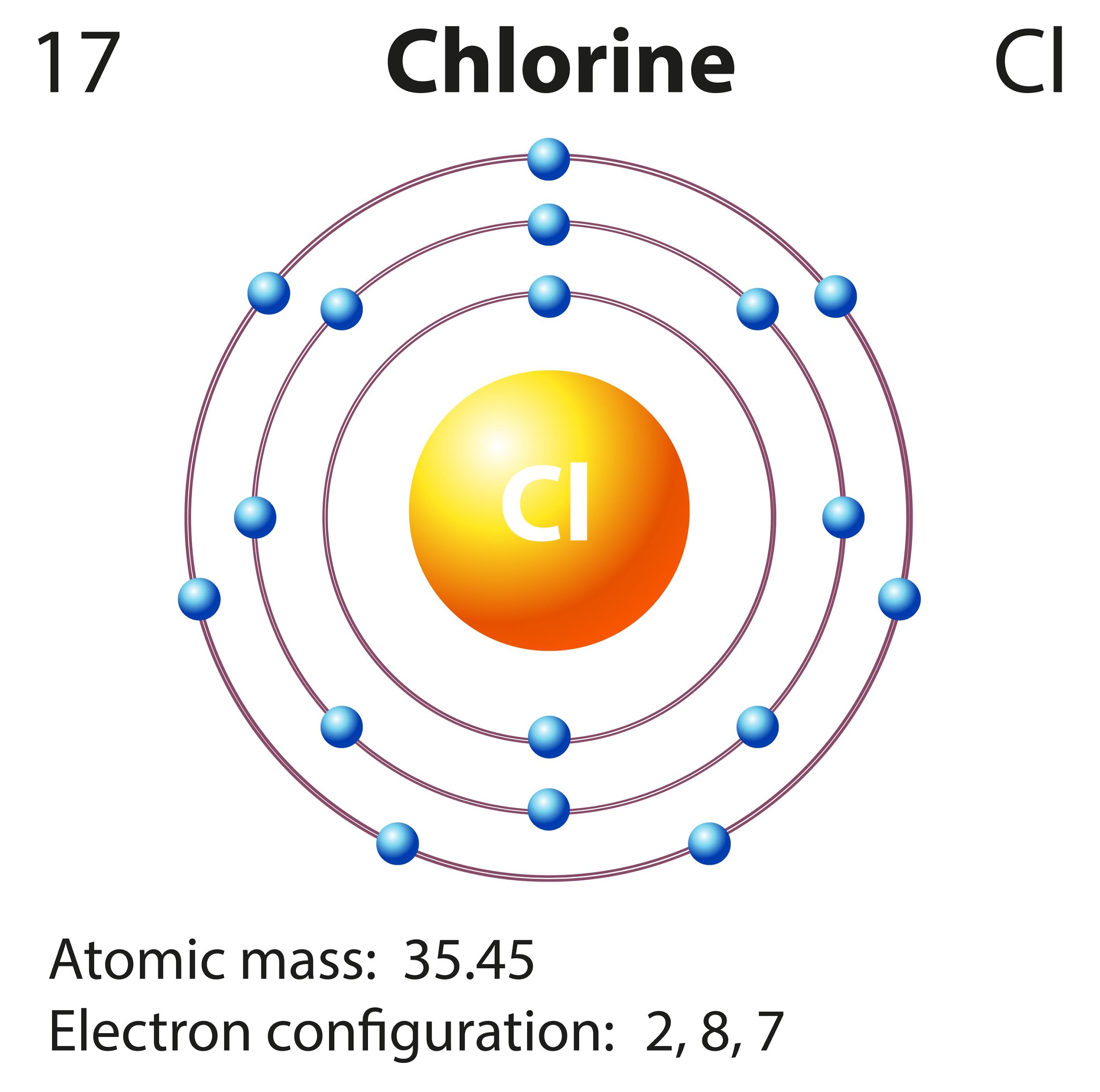 [Speaker Notes: How many valence electrons are needed for an atom to be stable?

[8 Valence electrons]

Feedback: Repeating important information/questions is a great way to draw students' attention to key content.]
Why is this sodium atom not an example of a covalent bond?
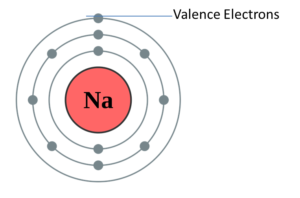 [Speaker Notes: Why is this sodium atom not an example of a covalent bond?

[Here is a single sodium atom. This is not an example of a covalent bond, because there has to be another atom that the sodium atom would be able to share a valence electron with.]]
Remember!!!
[Speaker Notes: So remember!]
Covalent Bond: A chemical bond in which two atoms come together and share valence electrons
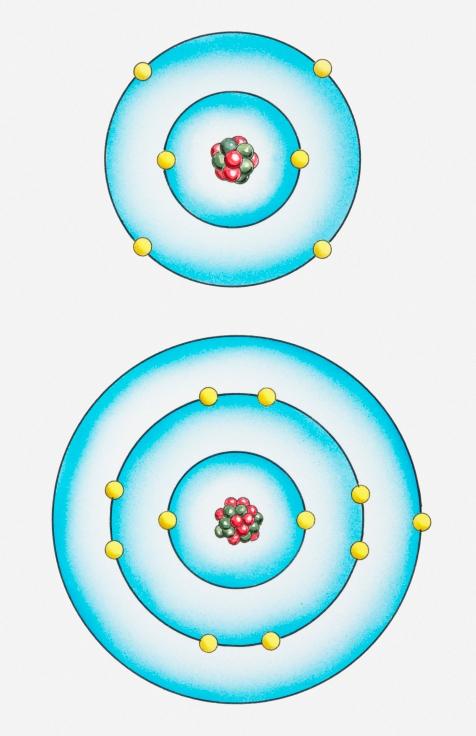 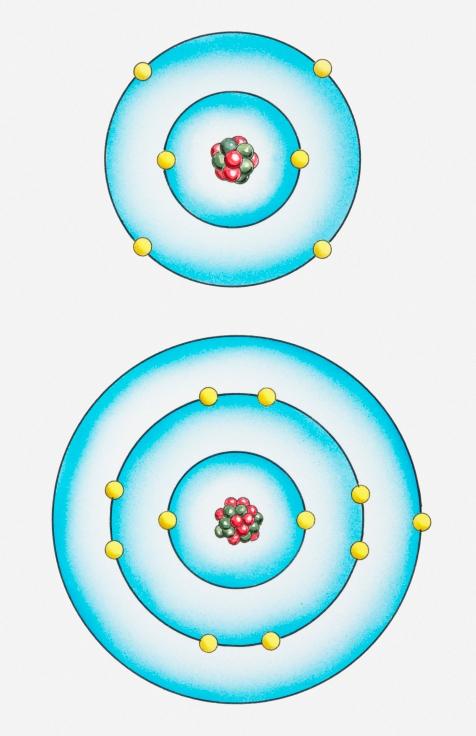 Shared
Come Together
Come Together
[Speaker Notes: A covalent bond is a chemical bond in which two or more atoms come together and share outer electrons, or valence electrons.]
Simulation Activity
Covalent Bonds Gizmo
Explore Learning
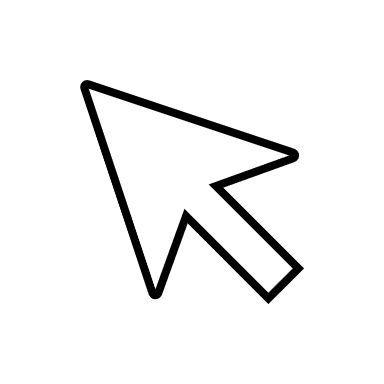 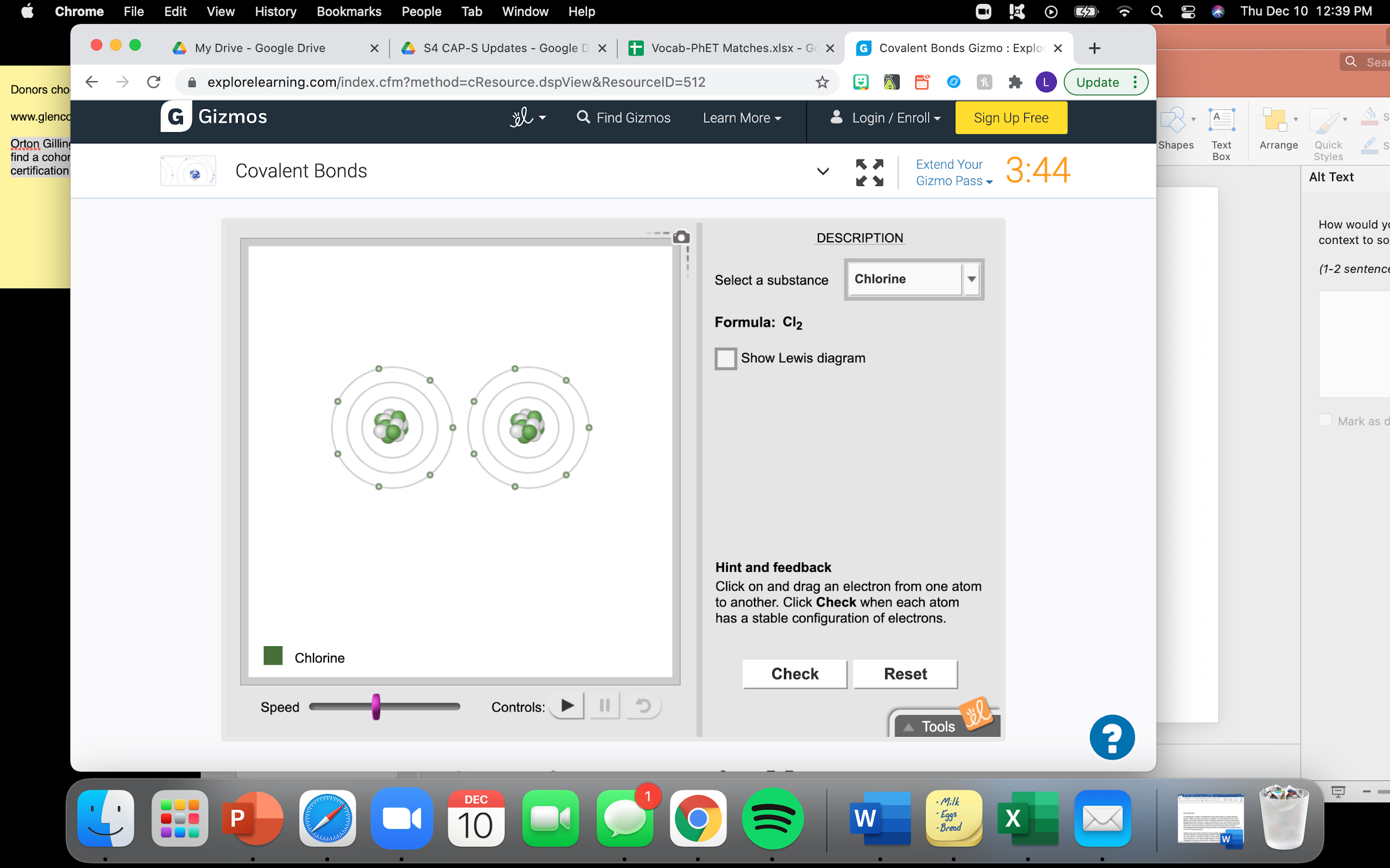 Click the link above to create covalent bonds

In this simulation activity, you’ll practice creating covalent bonds by moving valence electrons. You will do this with different substances. Use the check button to make sure you have created a stable bond.
[Speaker Notes: Feedback: Providing a rationale during this activity helps students make connections and promotes understanding of the content.]
Big Question: How can learning about covalent bonds, molecules, and chemical formula help us learn more about the importance of atoms?
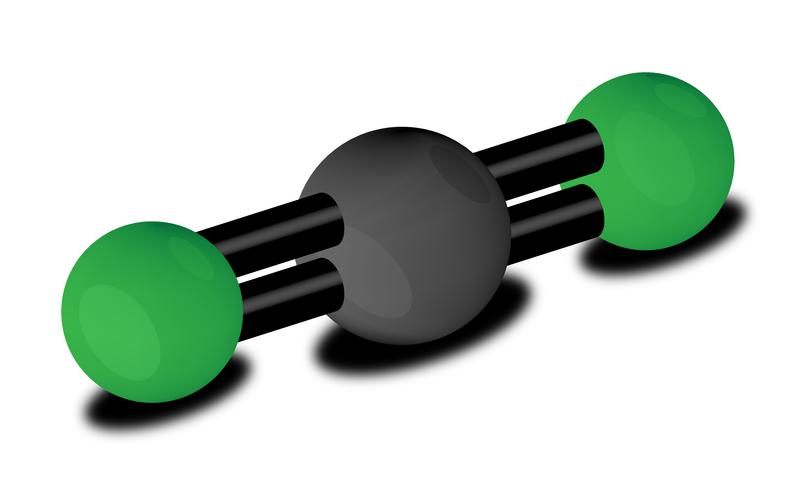 H2O
[Speaker Notes: Explicit cue to revisit the big question at the end of the lesson:  Okay everyone.  Now that we’ve learned the term, let’s reflect once more on our big question.  Was there anything that we predicted earlier that was correct or incorrect? Do you have any new hypotheses to share? 

Feedback: It’s important to look back on students’ original predictions. This will show them how much they’ve learned and allow them to use their new knowledge.]
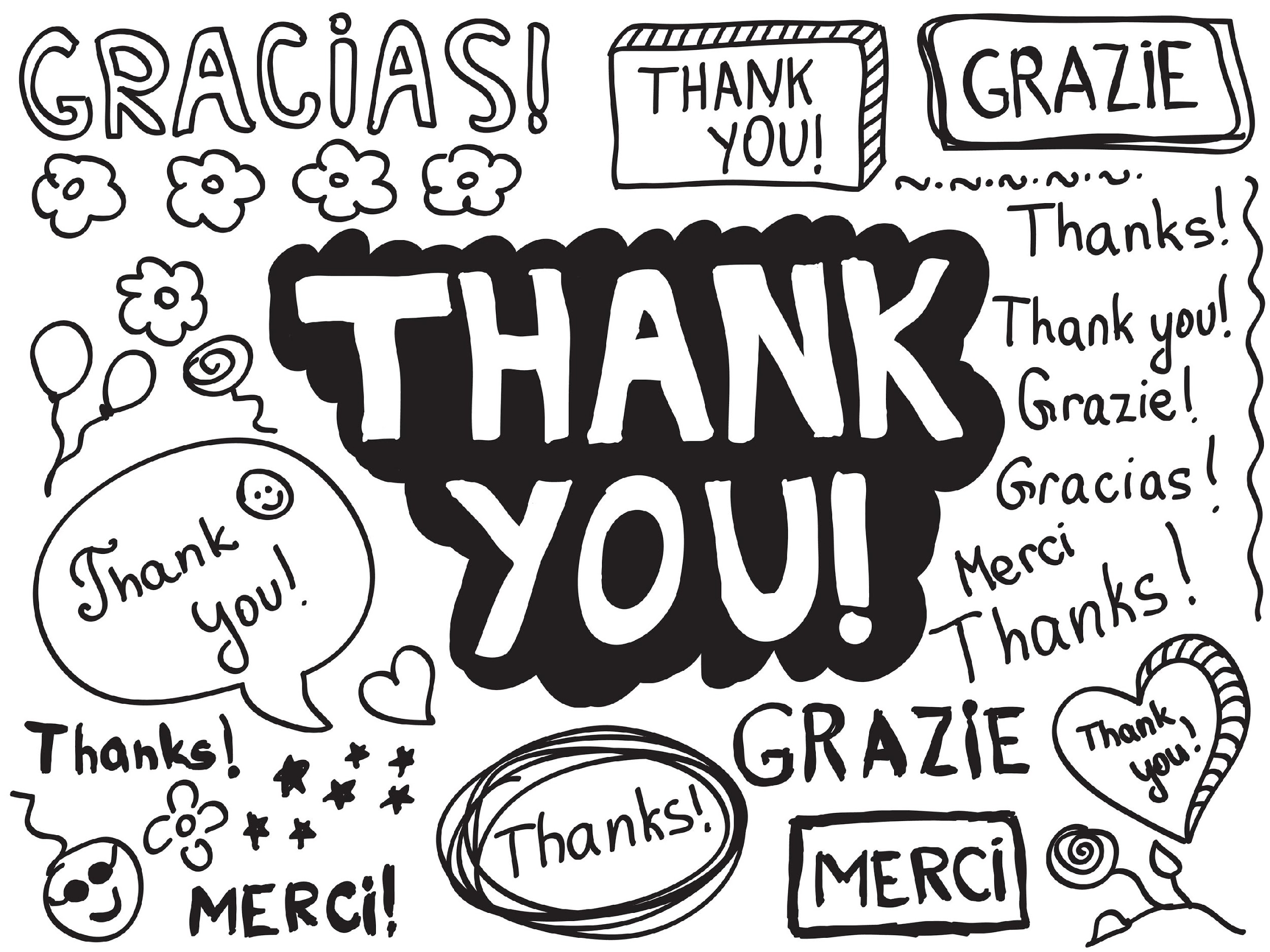 [Speaker Notes: Thanks for watching, and please continue watching CAPs available from this website.]
This Video Created With Resources From:
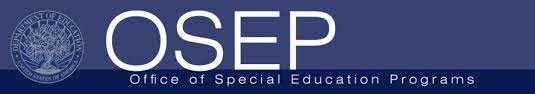 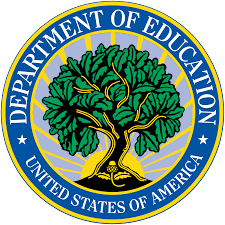 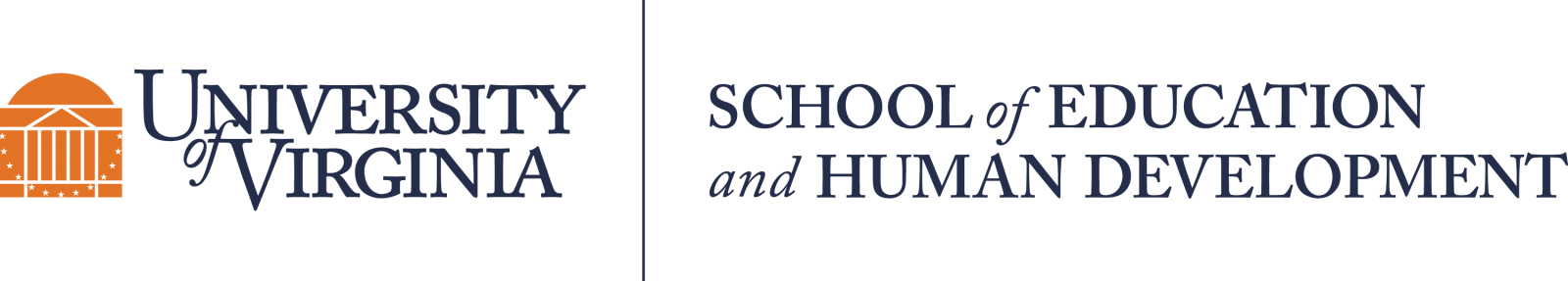 Questions or Comments

 Michael Kennedy, Ph.D.          MKennedy@Virginia.edu 
Rachel L Kunemund, Ph.D.	rk8vm@virginia.edu
“Big Idea” Question
Intro
Review Concepts
Check-In Questions
Teacher Demo
Vocabulary
Student-Friendly Definition
Examples & Non-Examples
Morphological Word Parts
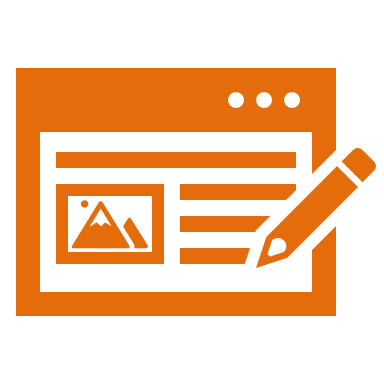 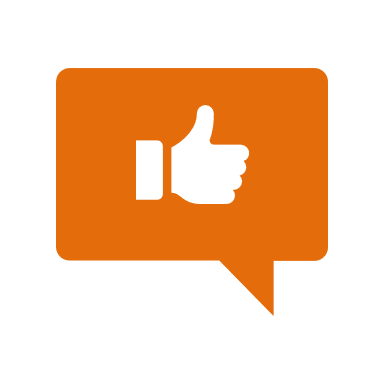 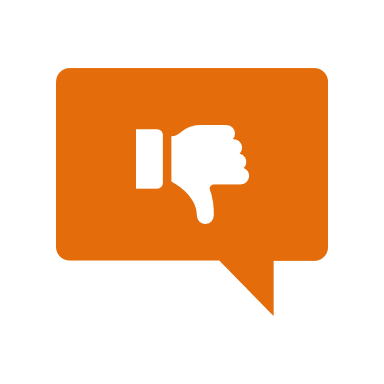 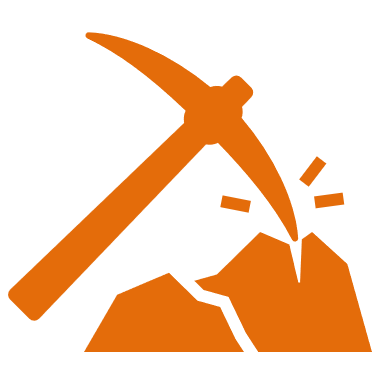 Simulation/Activity
[Speaker Notes: OK everyone, get ready for our next lesson.  Just as a reminder, these are the different components that our lesson may include, and you’ll see these icons in the top left corner of each slide so that you can follow along more easily!]
Intro
Chemical Formula
H2O
[Speaker Notes: Today we will learn about chemical formulas.]
Big Question: How can learning about covalent bonds, molecules, and chemical formula help us learn more about the importance of atoms?
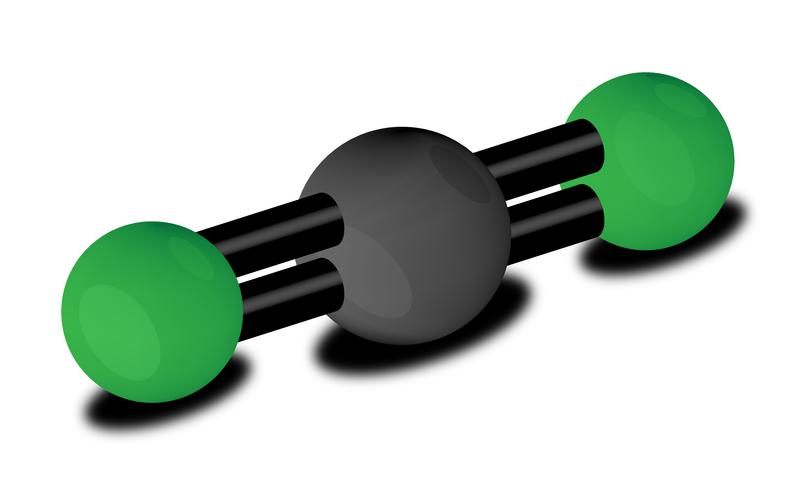 H2O
[Speaker Notes: Our “big question” is: How can learning about covalent bonds, molecules, and chemical formulas help us learn more about the importance of atoms?  [Pause and illicit predictions from students.]

I love all these thoughtful scientific hypotheses!  Be sure to keep this question and your predictions in mind as we move through these next few lessons, and we’ll continue to revisit it.]
[Speaker Notes: Before we move on to our new vocabulary term, let’s review some other words & concepts that you already learned and make sure you are firm in your understanding.]
Matter: has mass and takes up space
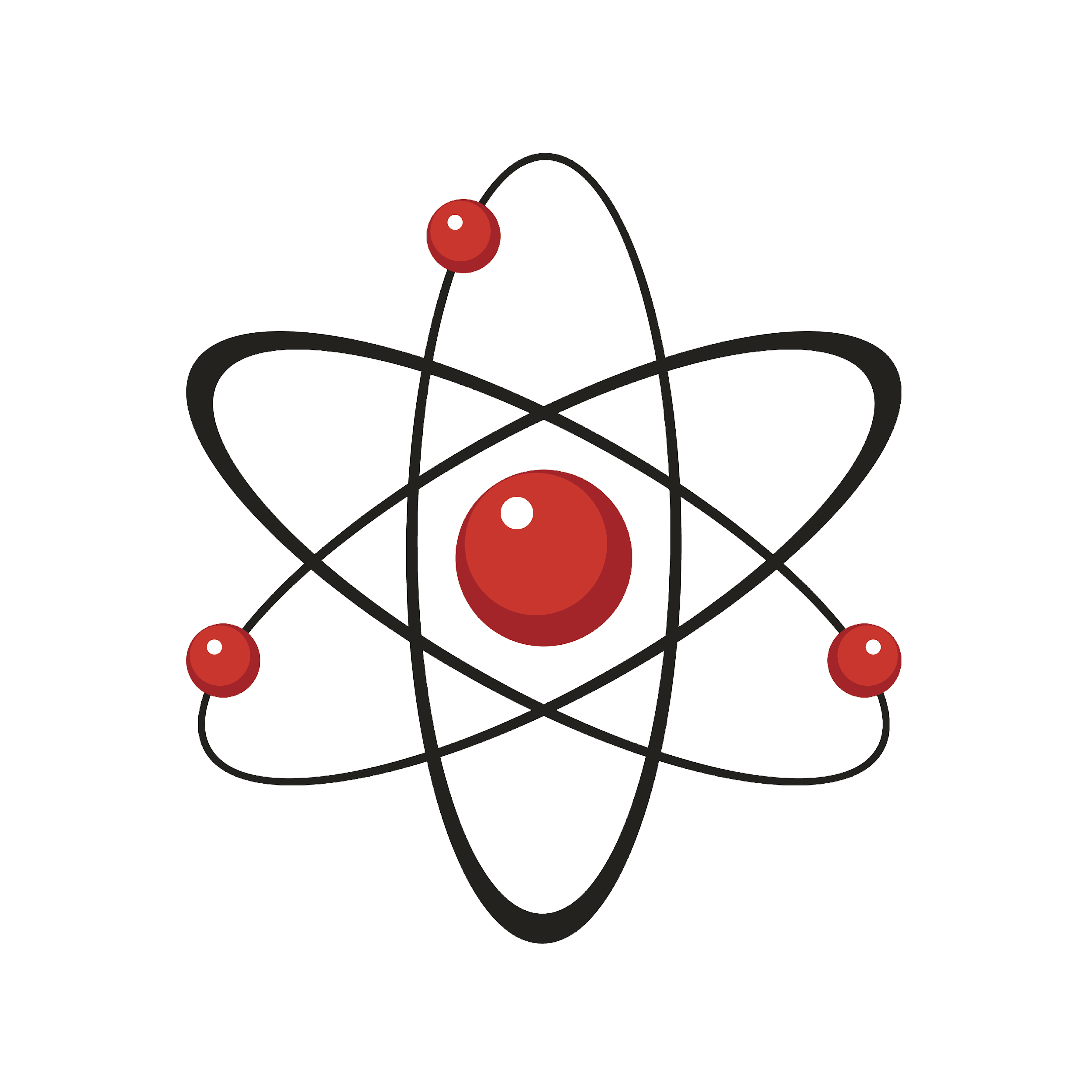 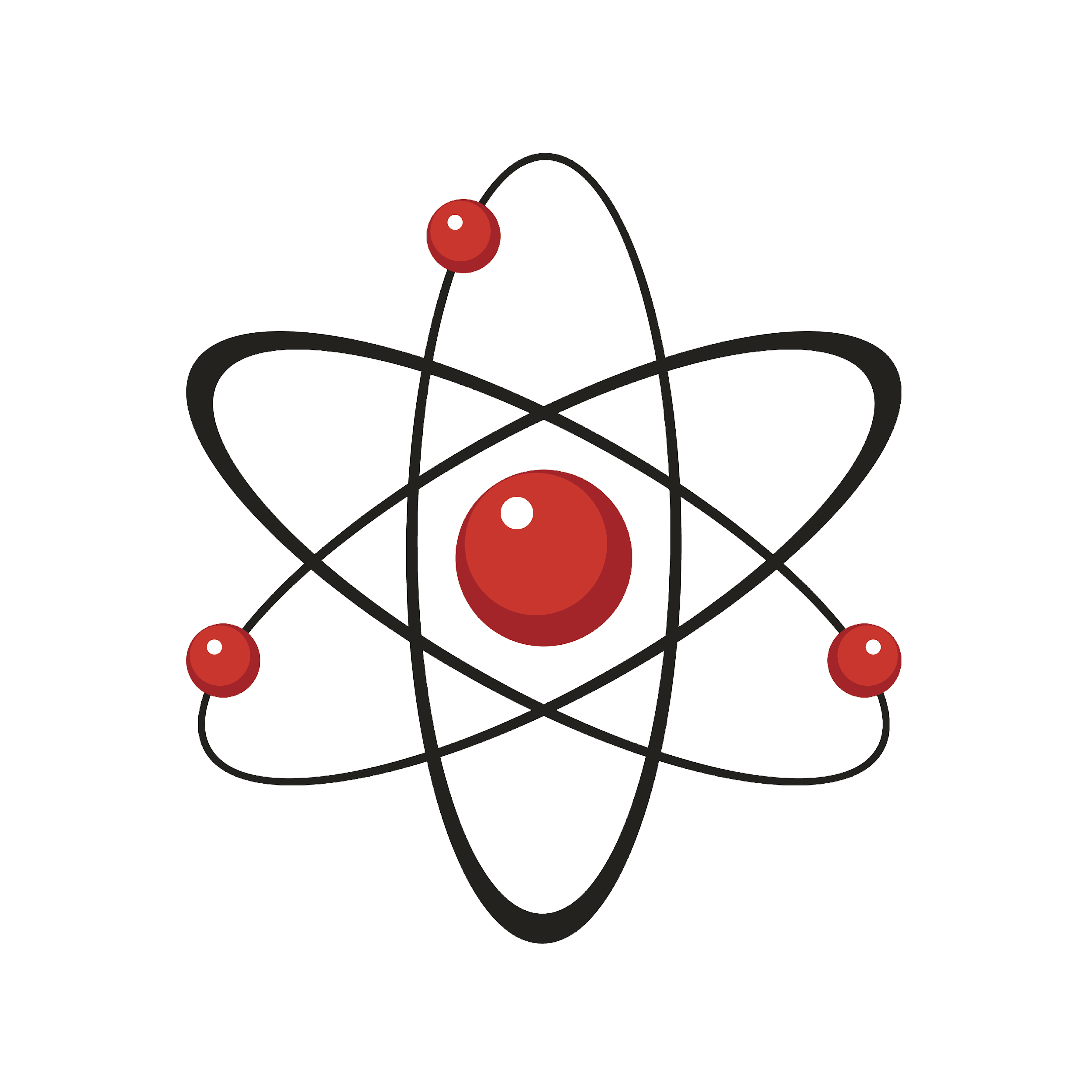 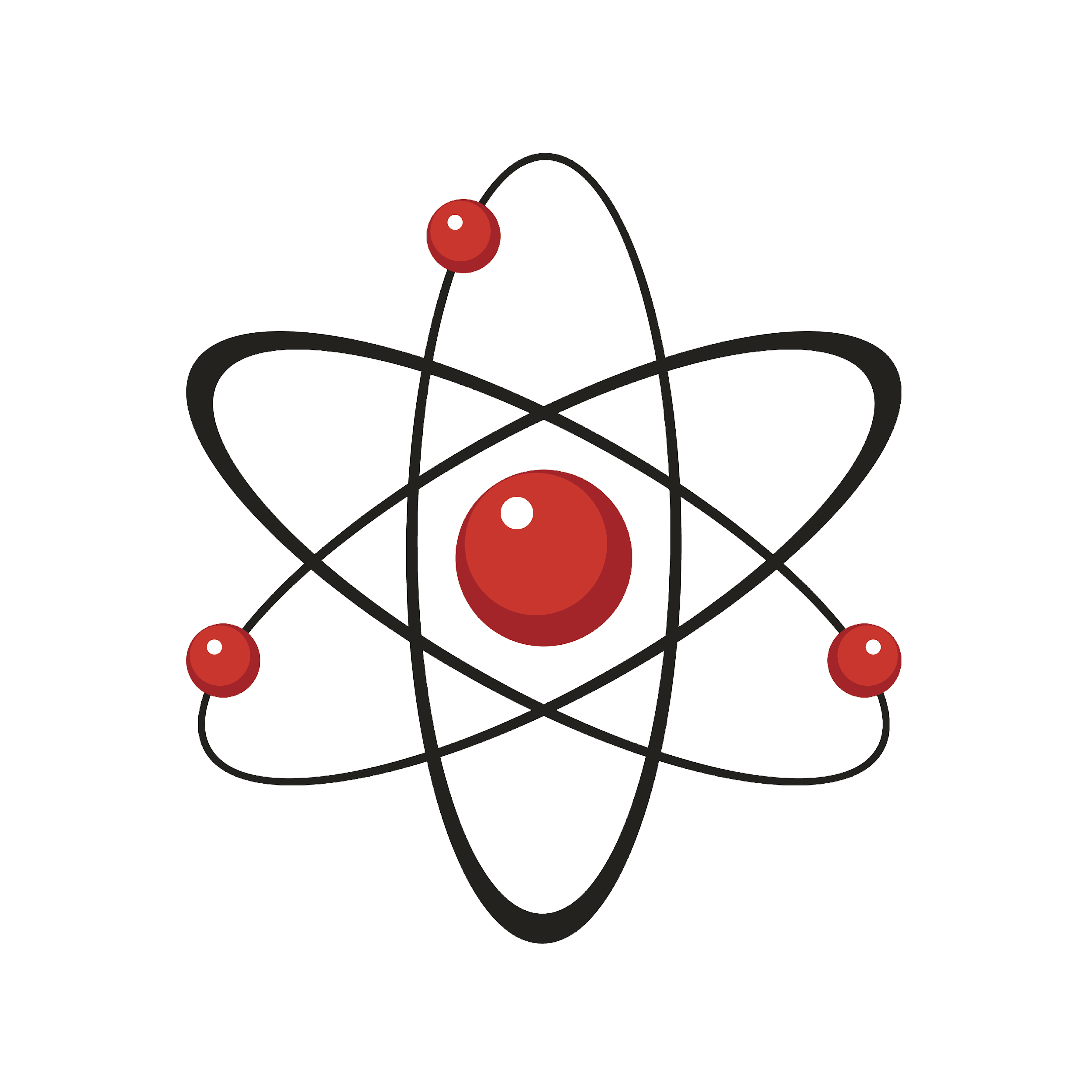 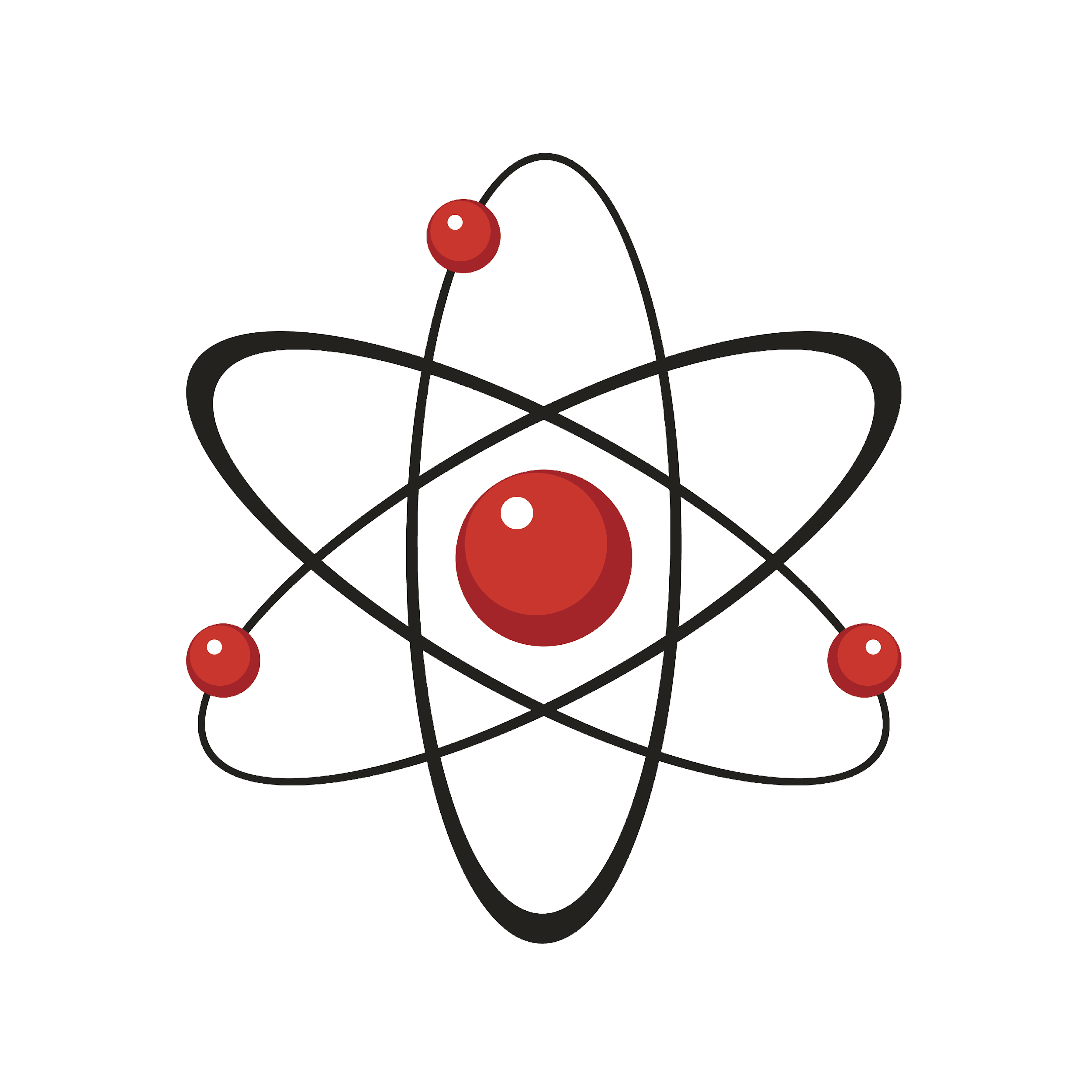 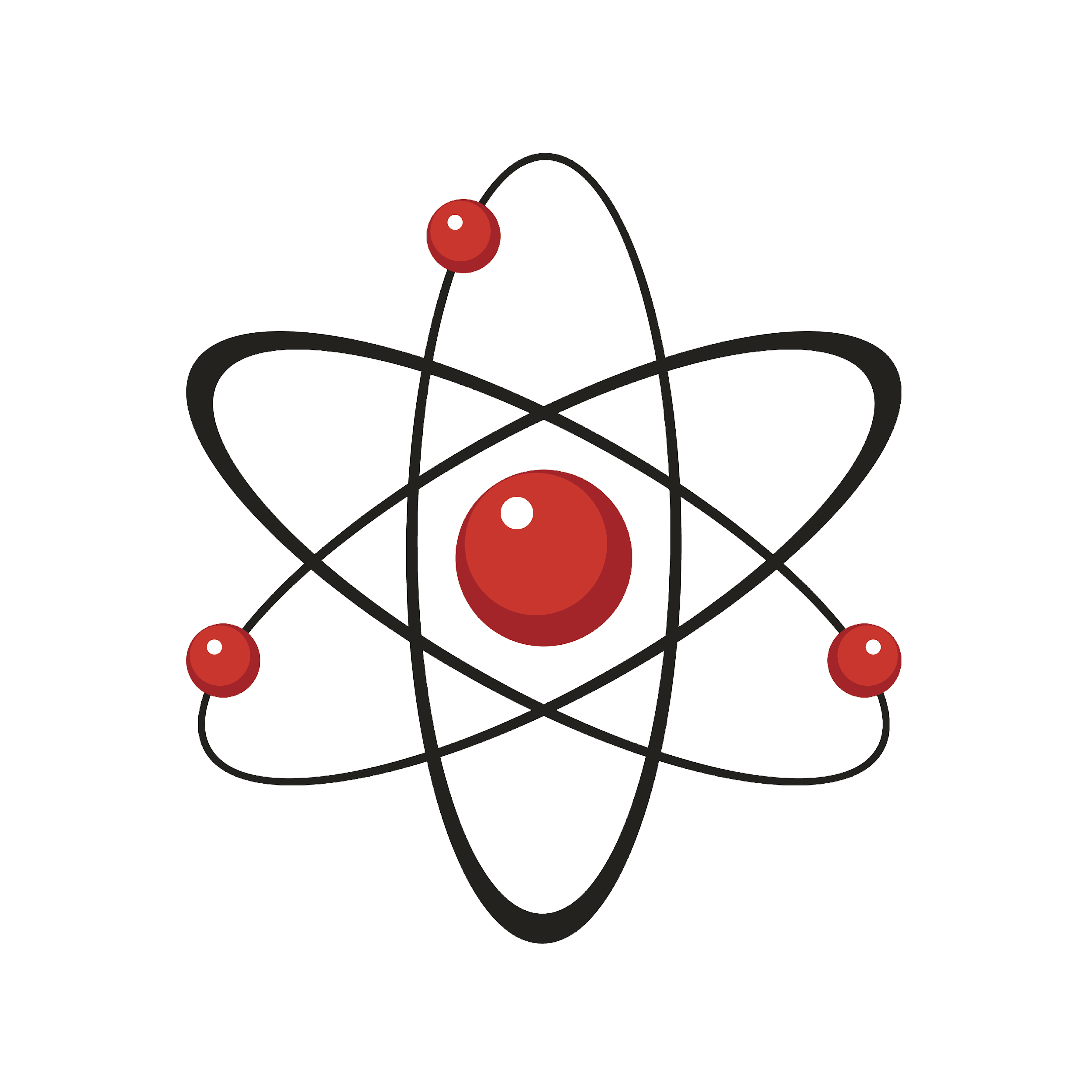 [Speaker Notes: Matter is anything that has mass and takes up space.]
Atom: smallest whole unit of matter
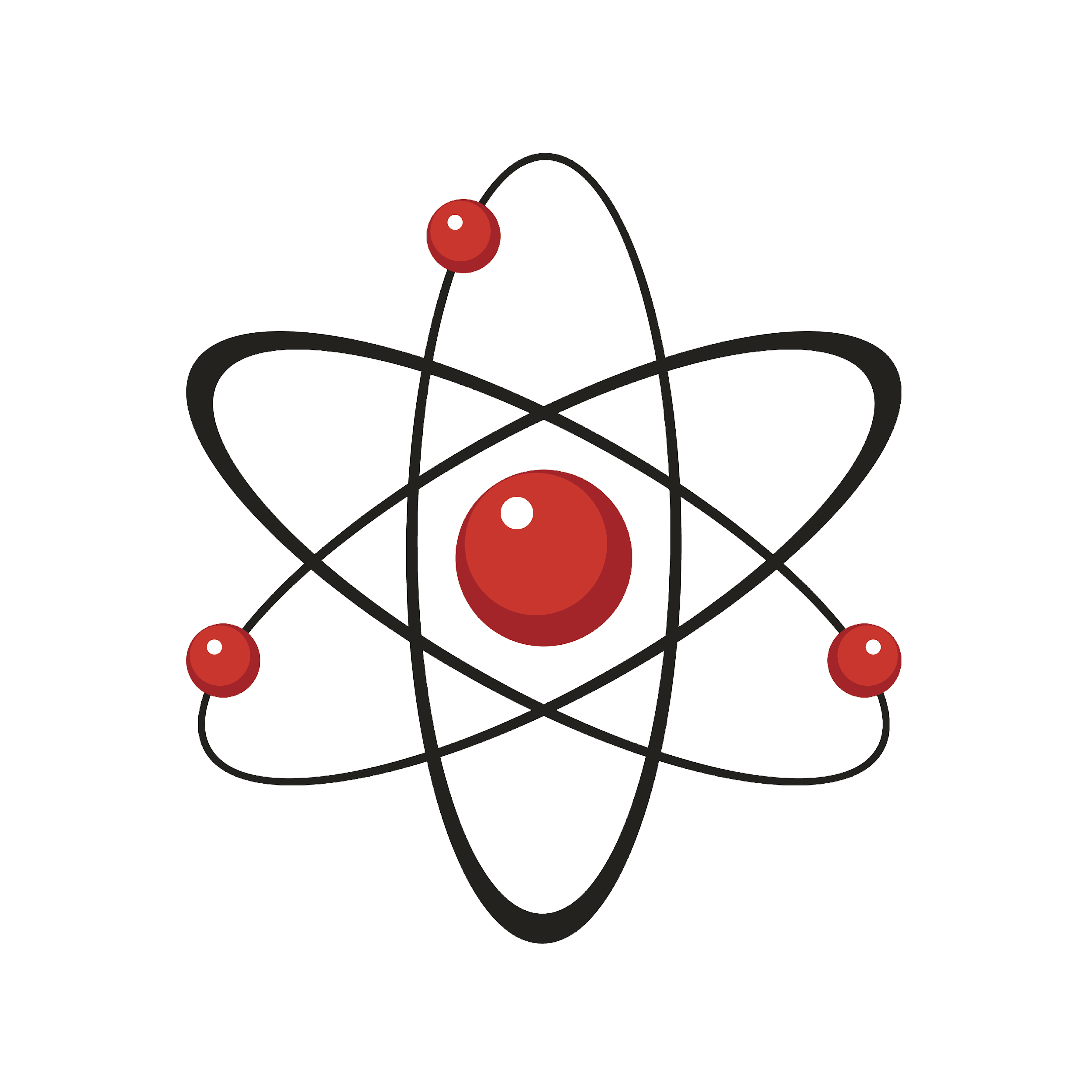 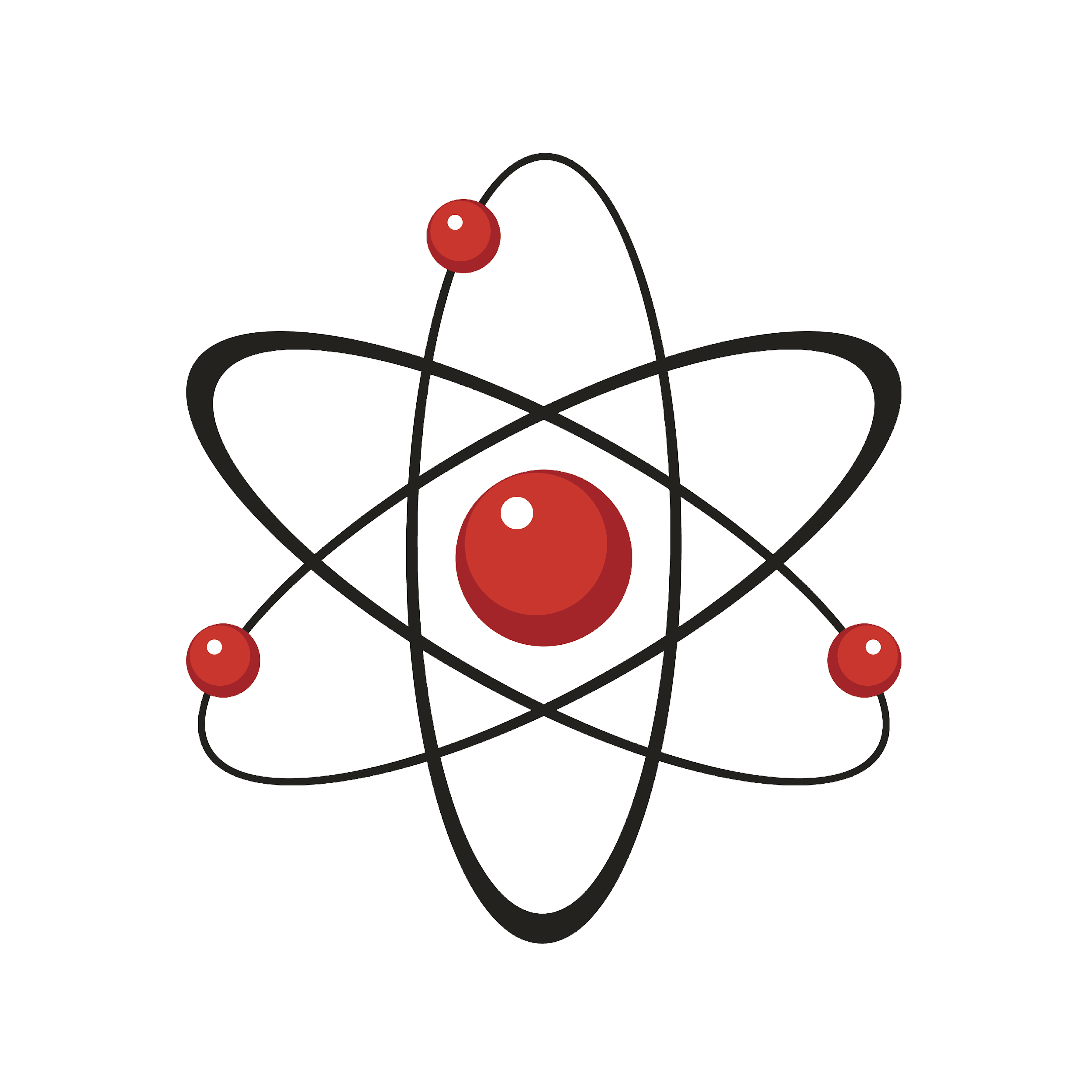 Atom
Atom
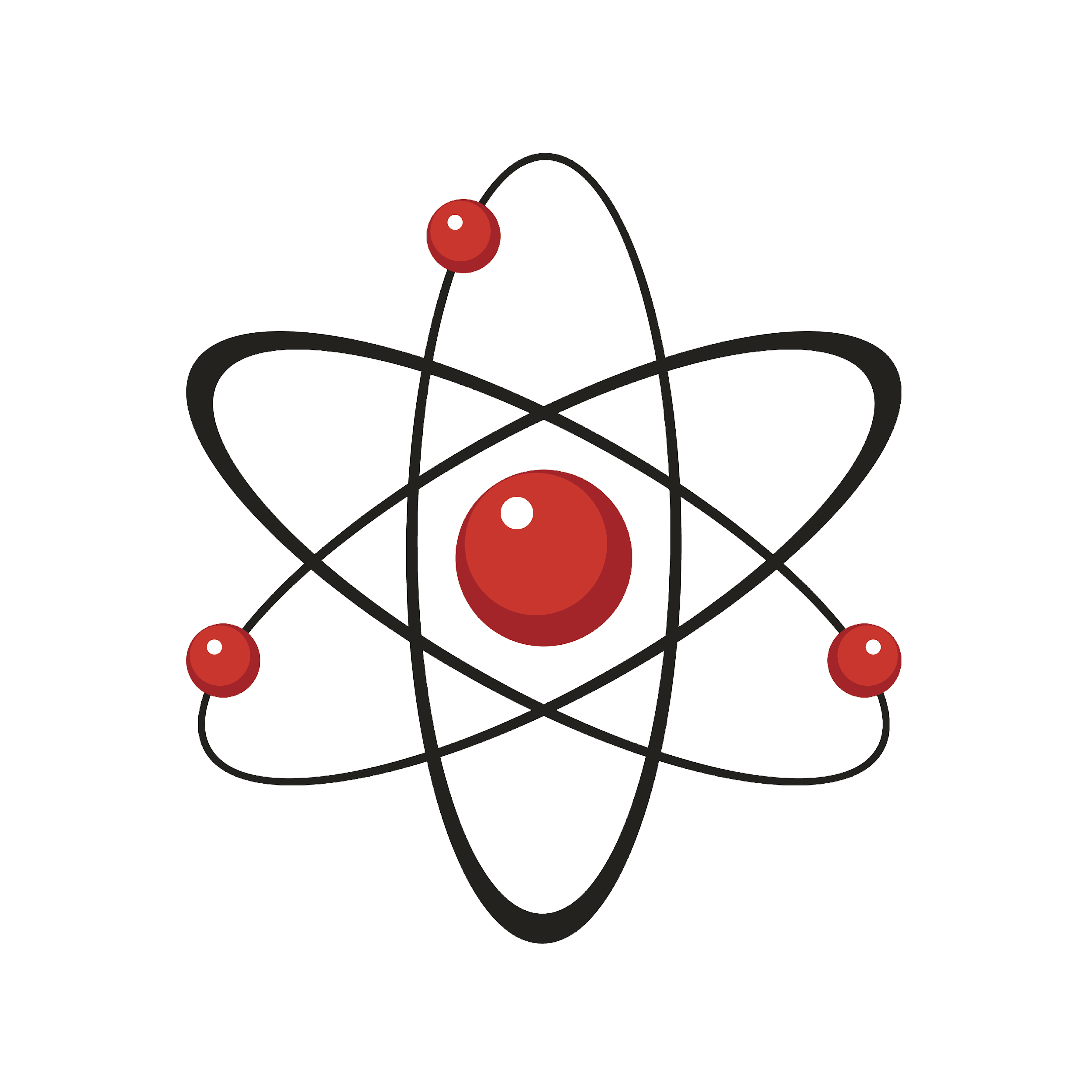 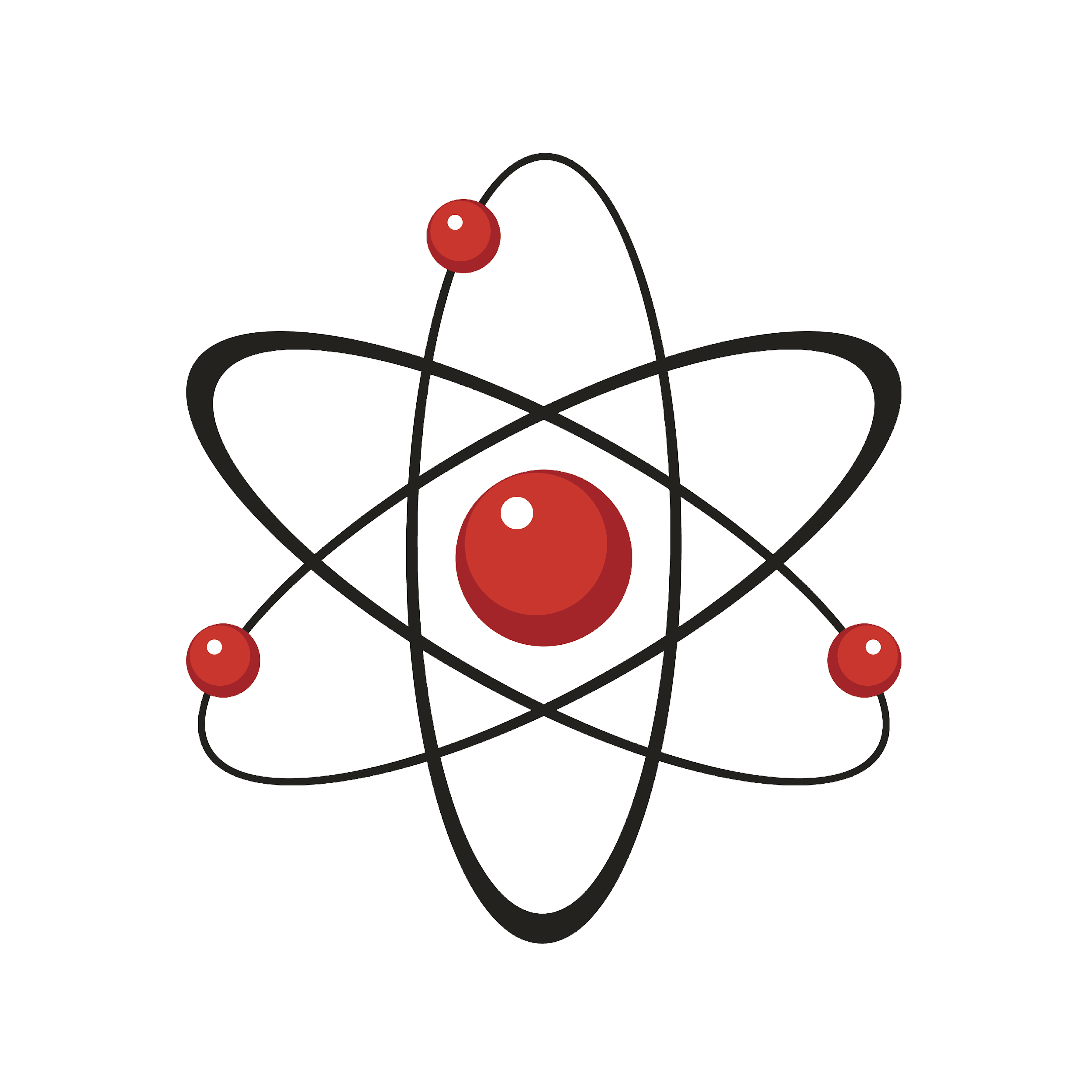 Atom
Atom
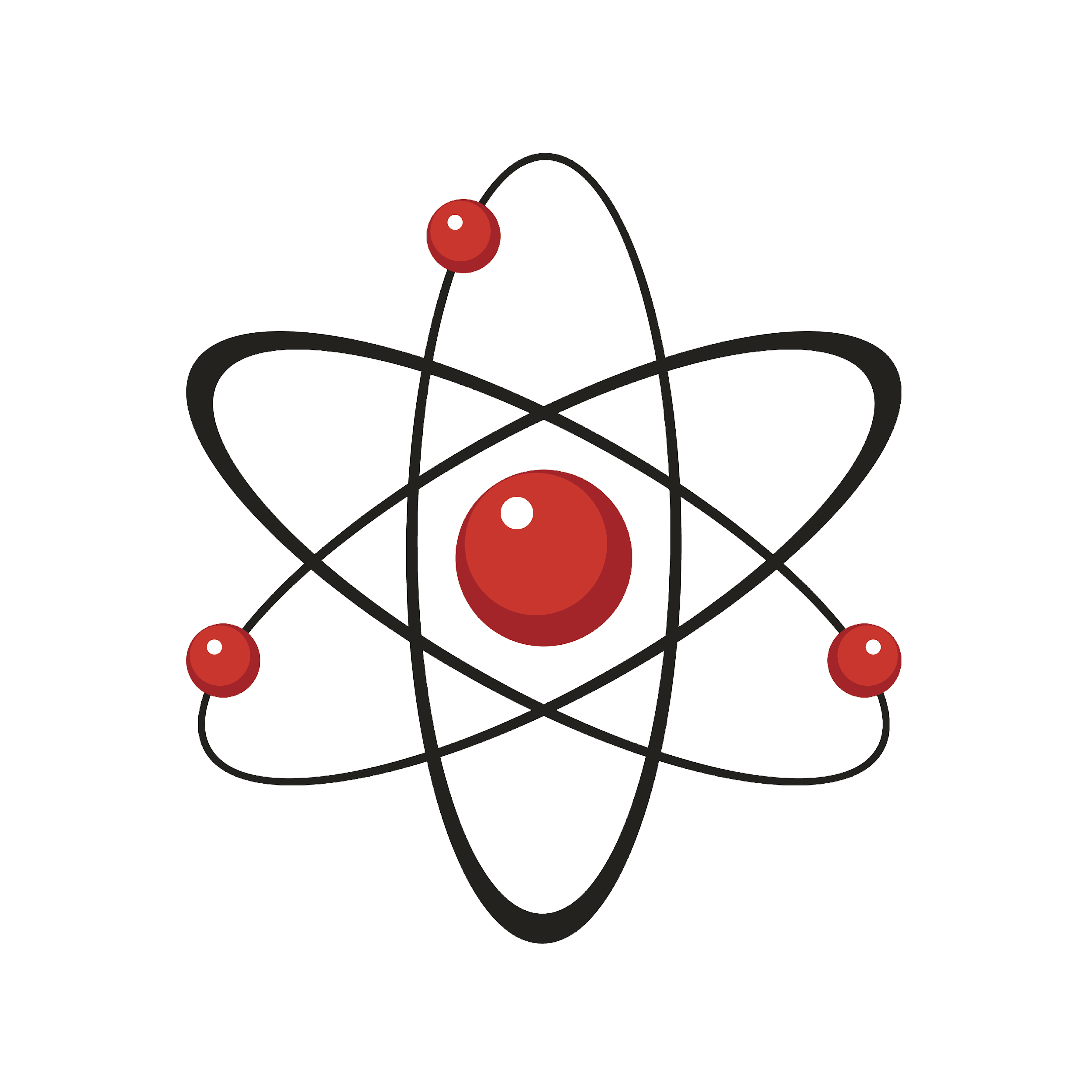 Atom
[Speaker Notes: An atom is the smallest whole unit of matter. Atoms have three particles: neutrons, protons, and electrons]
Element: a pure substance containing only 1 type of individual atoms
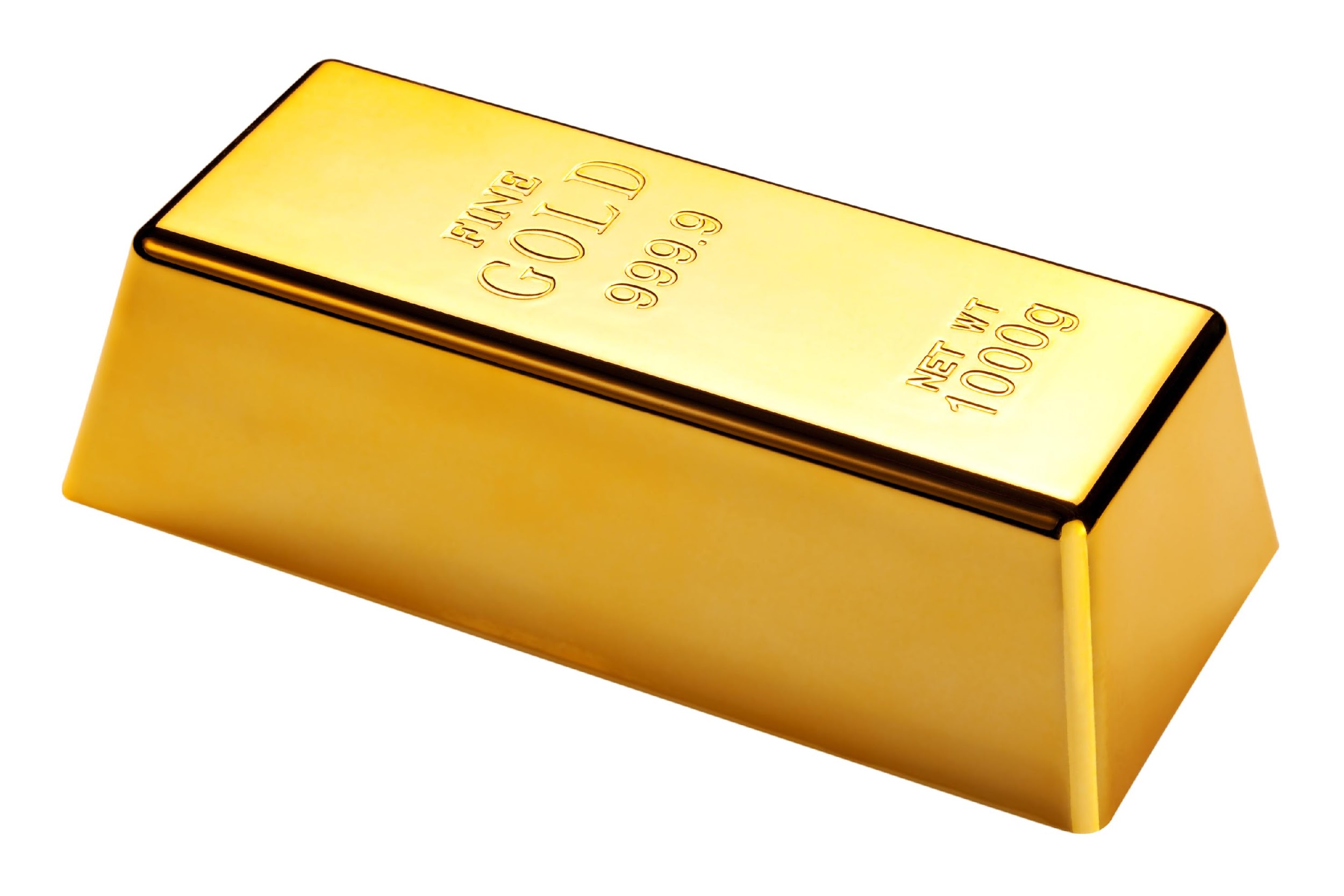 [Speaker Notes: An element is a pure substance containing only 1 type of individual atoms.]
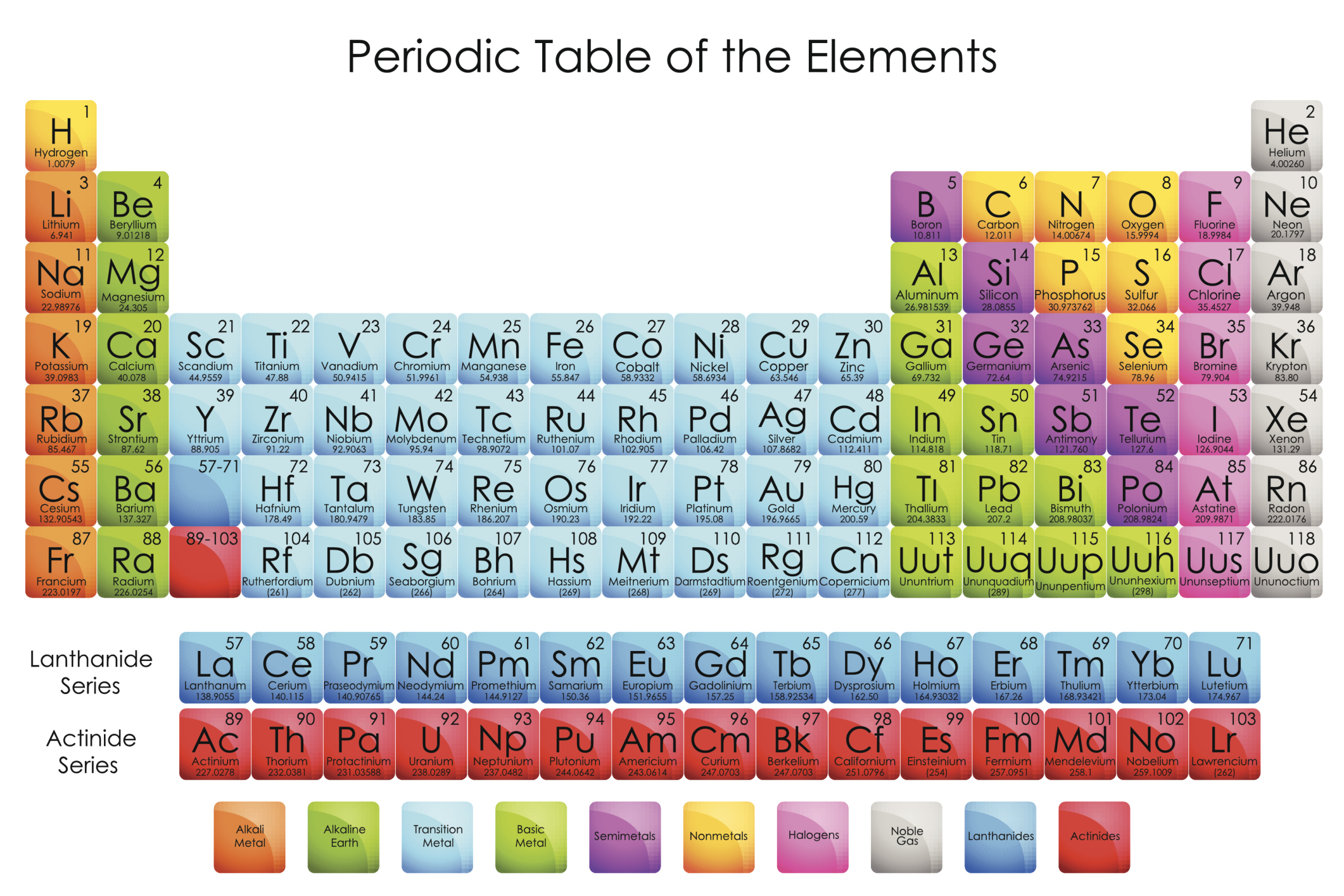 [Speaker Notes: All of the known elements are found on the periodic table of elements. There are currently 118 known elements.]
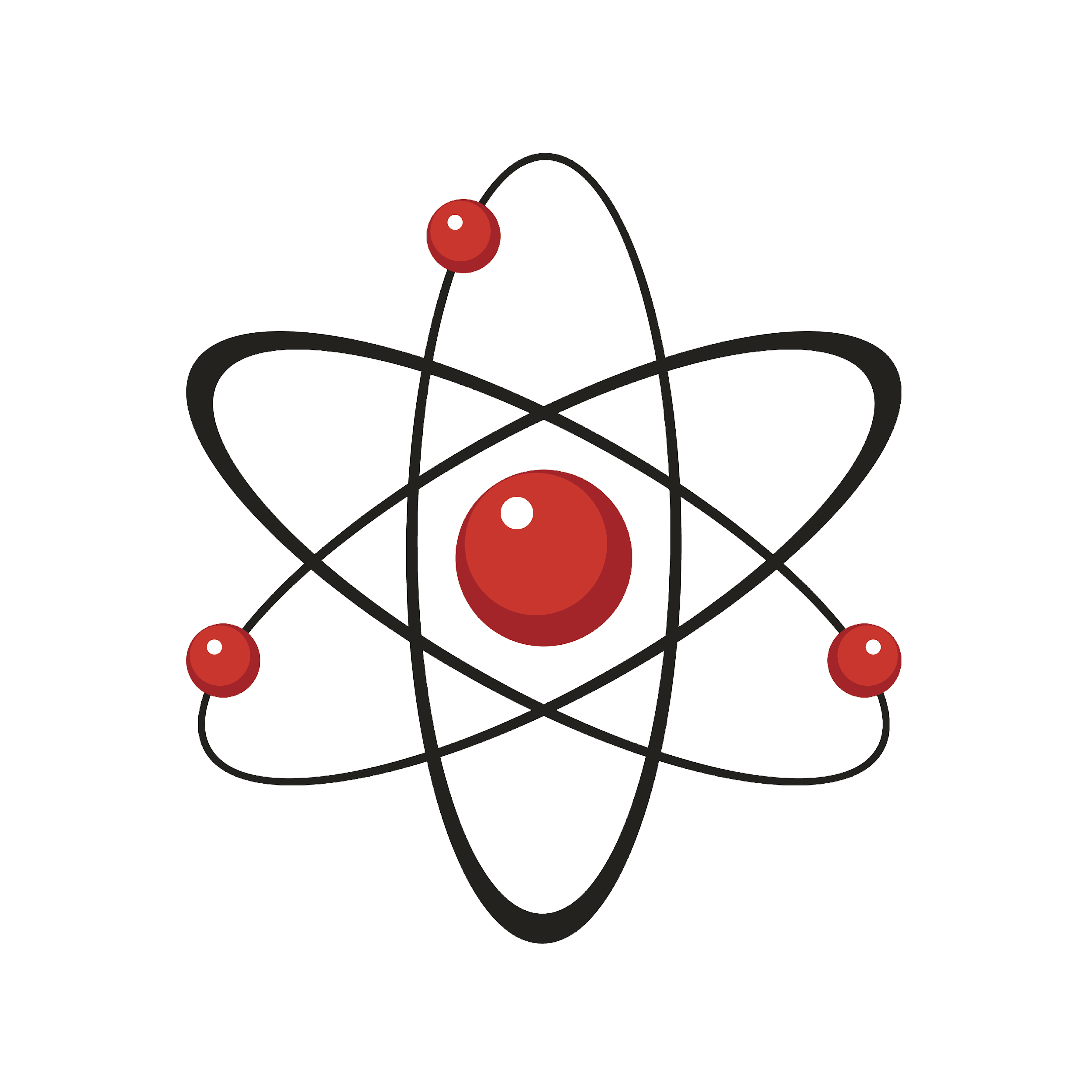 Electron
[Speaker Notes: Electrons orbit the nucleus and have a negative charge.]
Valence Electrons: wlectrons in the outermost shell of an atom
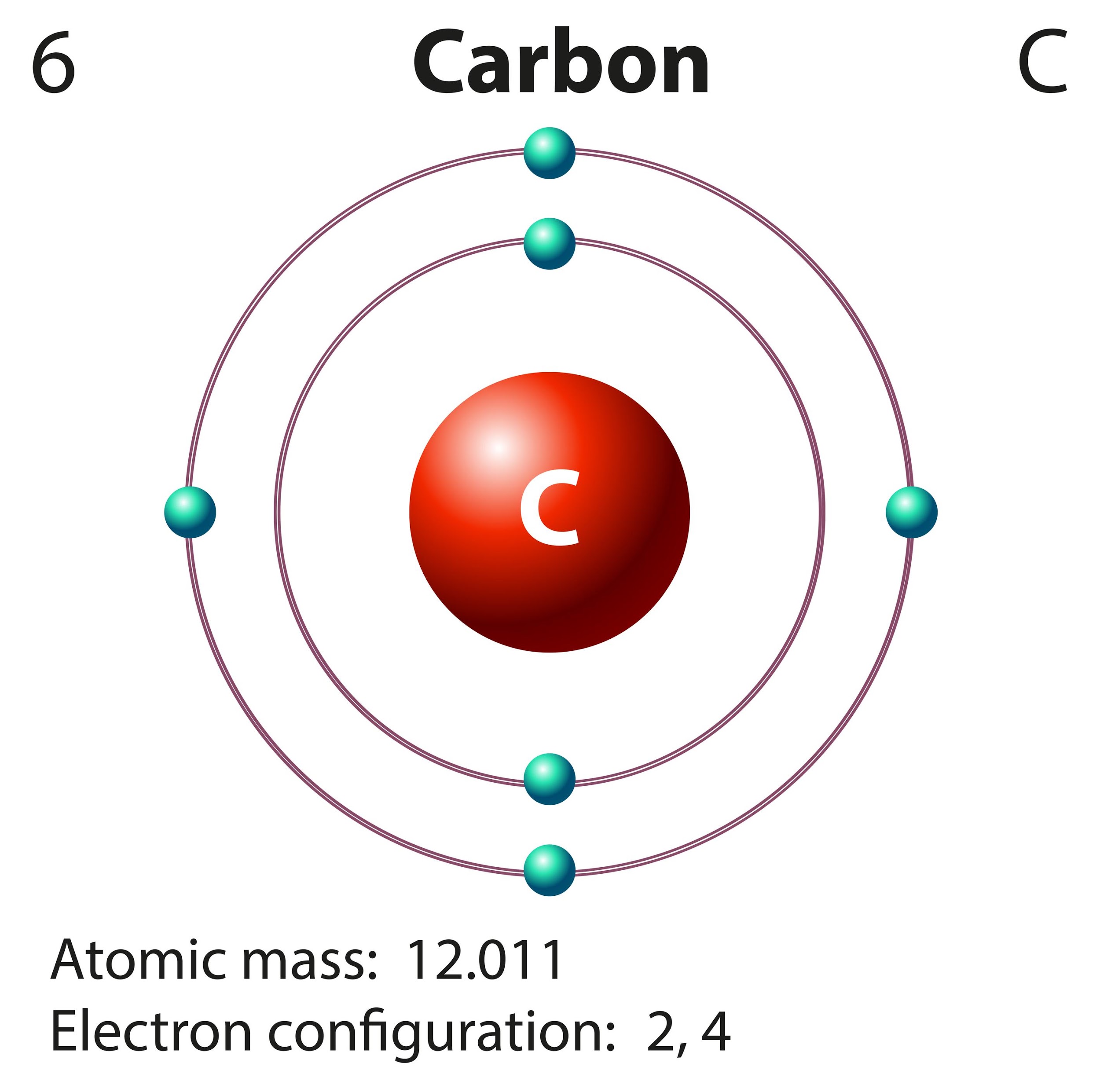 [Speaker Notes: Valence electrons are the electrons in the outermost shell of an atom.]
1        2                                                                                           3       4      5      6      7      8
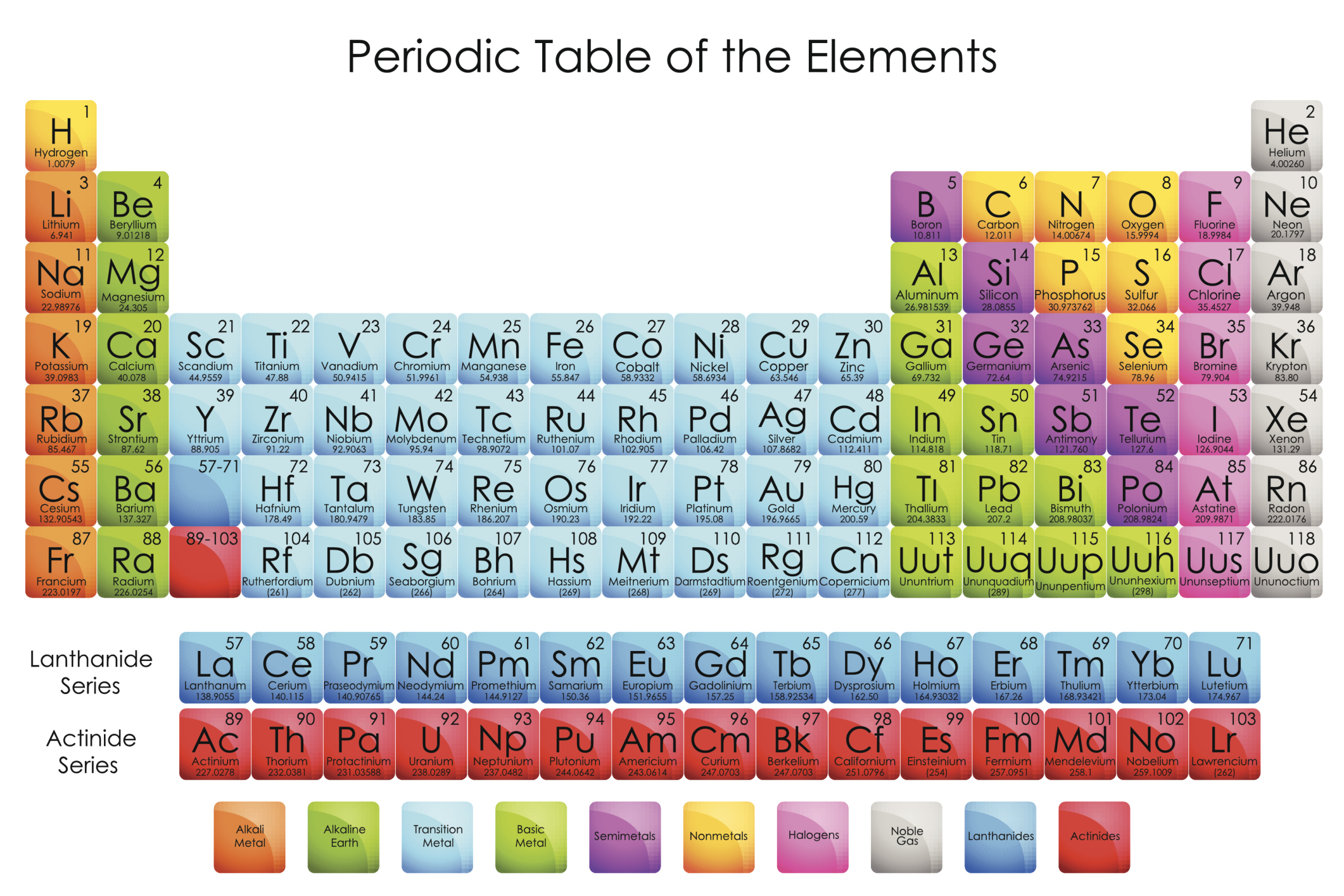 [Speaker Notes: The highest number of valence electrons an atom can have is eight, and atoms that have eight valence electrons are more stable than atoms with less than eight valence electrons.]
Molecule: particle containing 2 or more atoms of the same OR different elements
OR
[Speaker Notes: A molecule is a particle containing 2 or more atoms of the same OR different elements.]
[Speaker Notes: The atoms in a molecule are linked or held together through chemical bonds, which are visually represented by the red lines above.]
Chemical Bonds
Ionic Bonds
Covalent Bonds
[Speaker Notes: There are two types of chemical bonds: ionic bonds and covalent bonds. 

Feedback: This is a long section of review. It may be helpful to check for understanding throughout the section to keep students engaged and assess prior knowledge.]
Covalent Bond: A chemical bond in which two atoms come together and share valence electrons
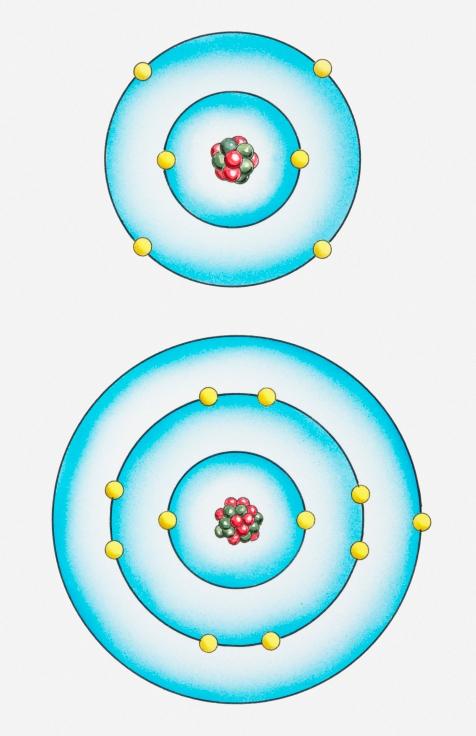 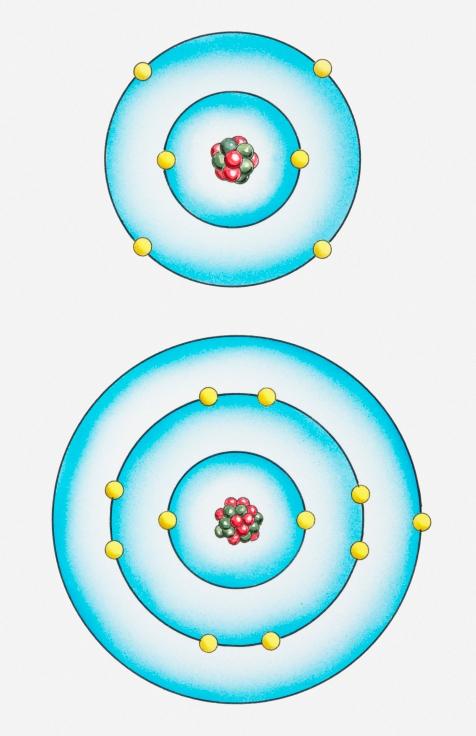 Shared
Come Together
Come Together
[Speaker Notes: A covalent bond is a chemical bond in which two or more atoms come together and share outer electrons, or valence electrons.]
Polar Molecule: a molecule that does not share electrons equally
[Speaker Notes: A polar molecule is a molecule that has a partial positive and negative end because they do not share electrons equally.]
Nonpolar Molecule: a molecule that equally shares electrons
O
C
O
[Speaker Notes: Nonpolar molecules equally share electrons.]
[Speaker Notes: Now let’s pause for a moment to check your understanding.]
What are the two characteristics of matter?
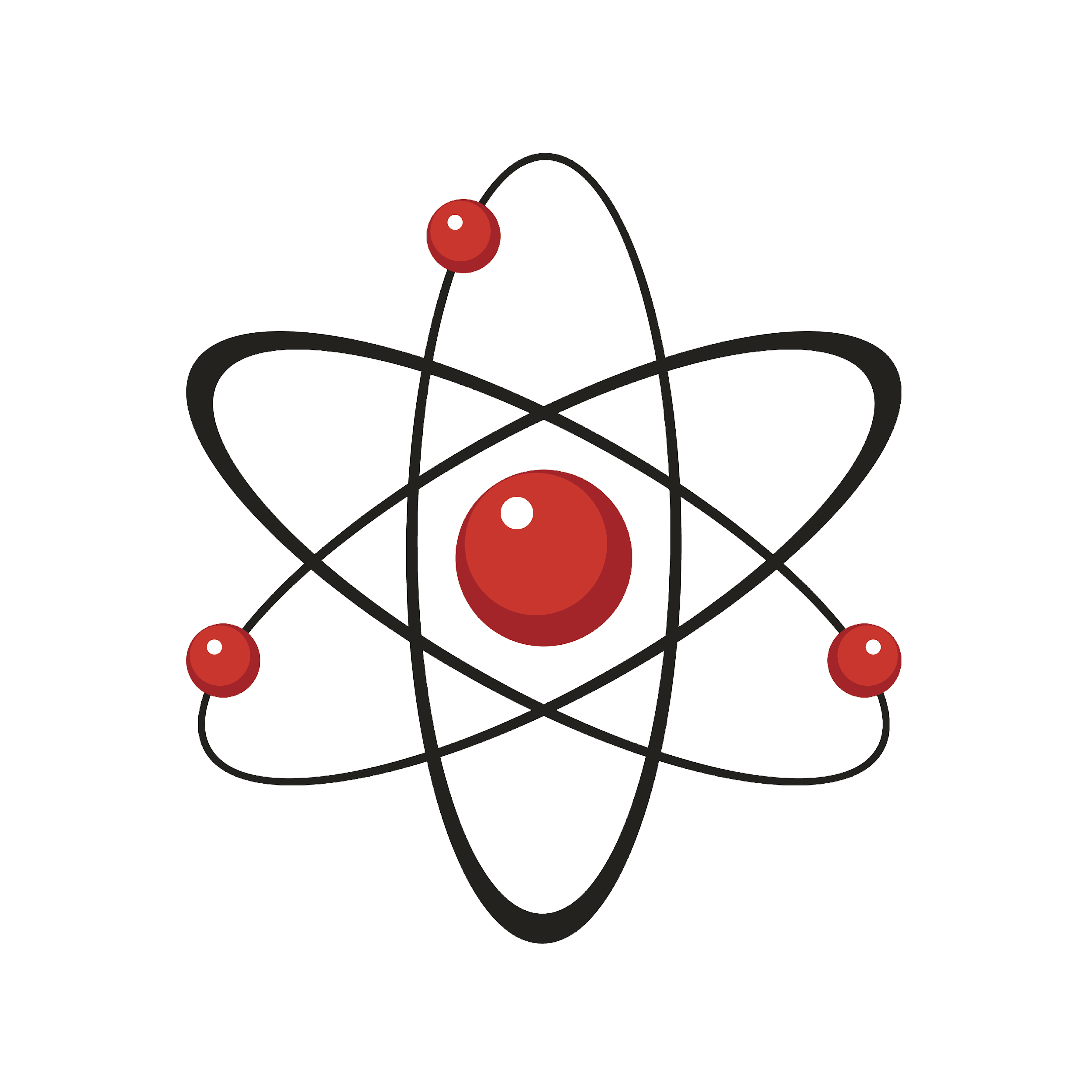 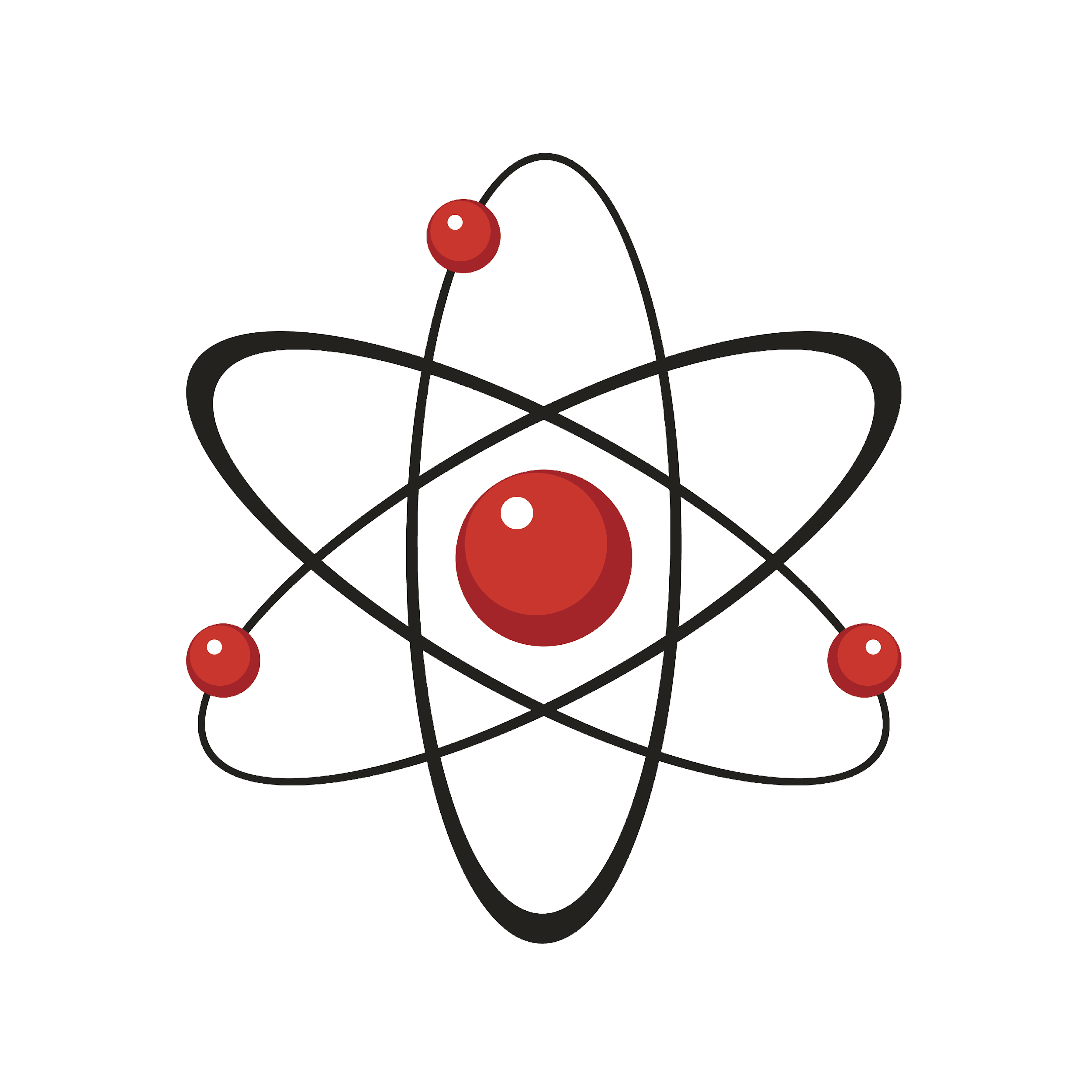 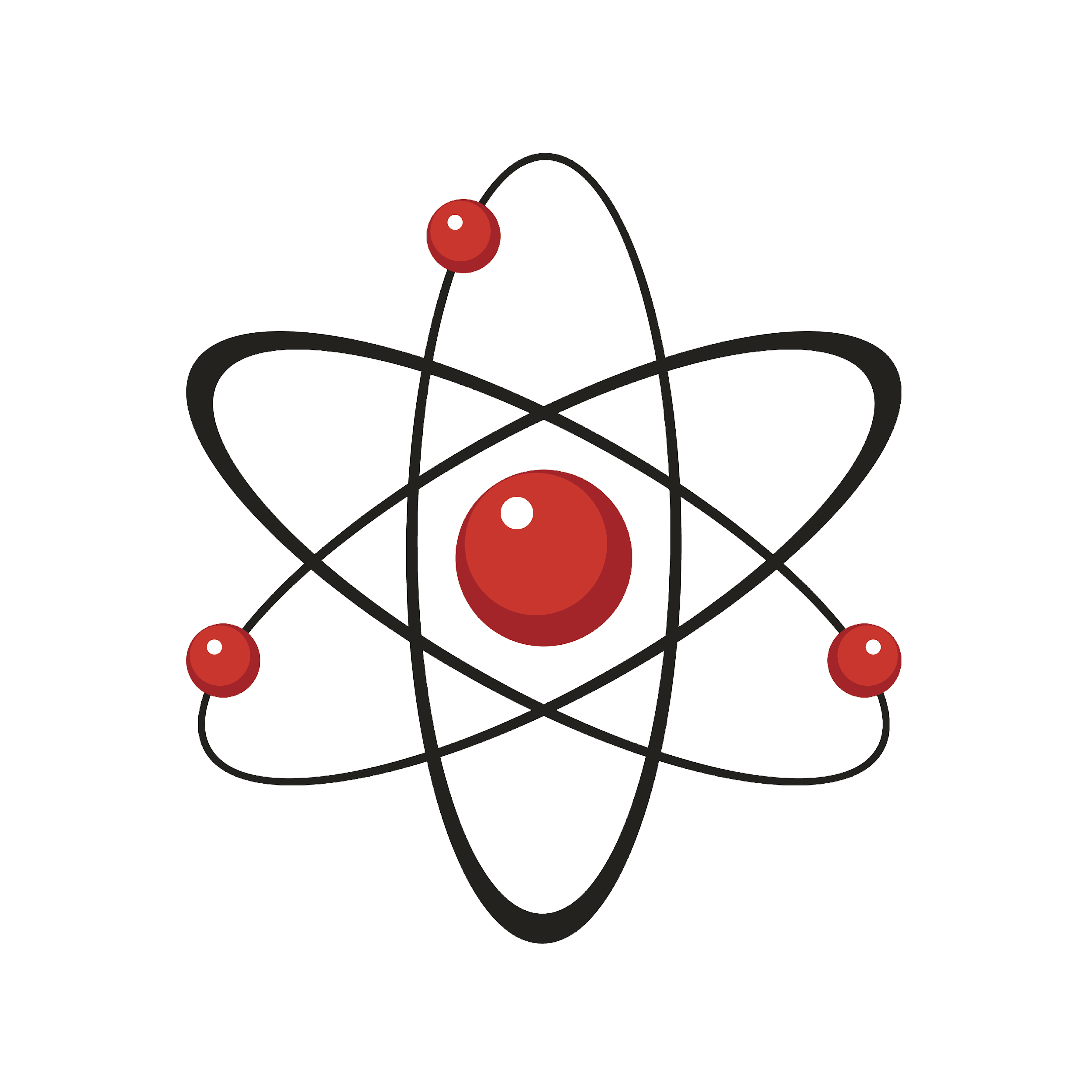 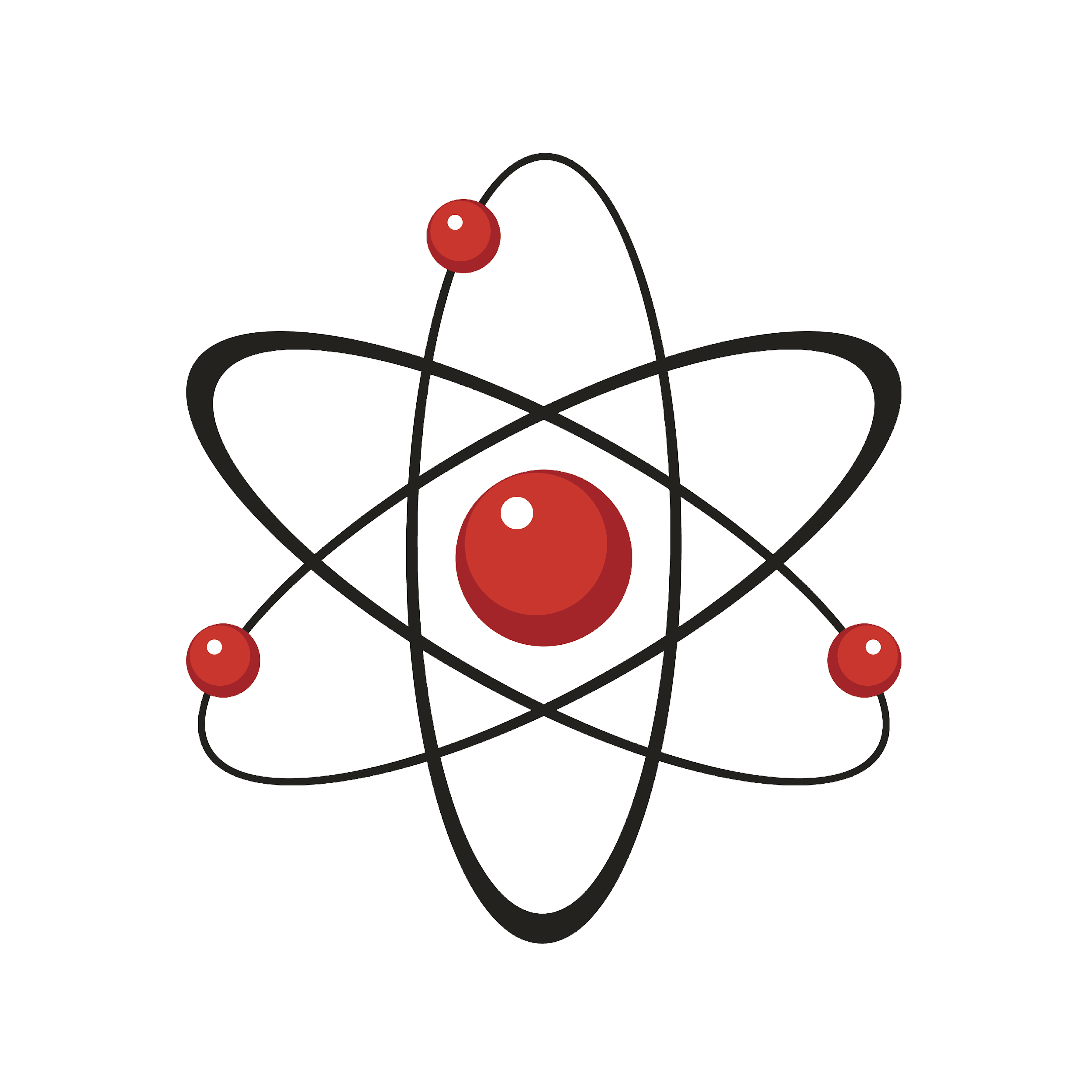 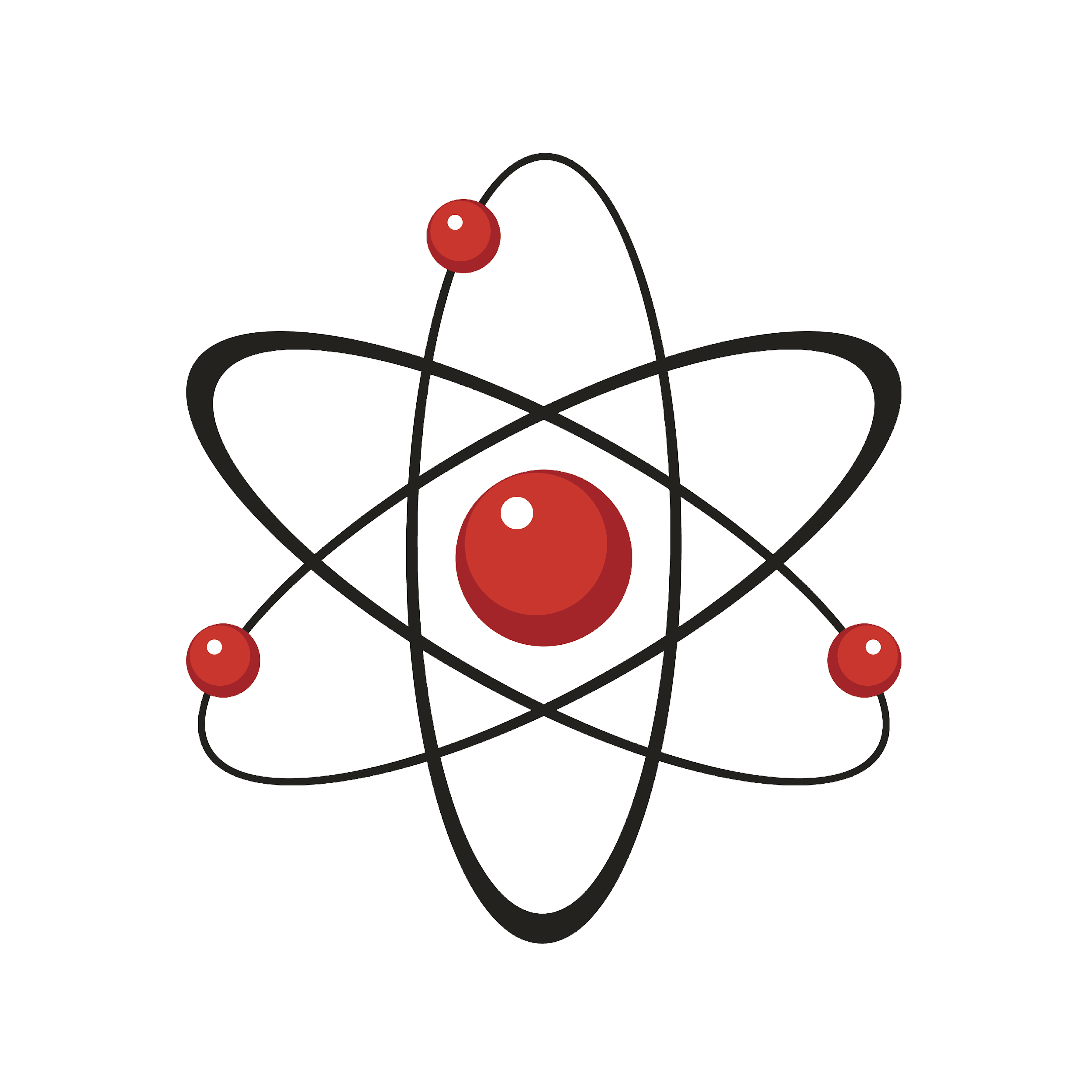 [Speaker Notes: What are the two characteristics of matter?

[Matter is anything that has mass and takes up space.]]
True/False: An element is the smallest unit of matter.
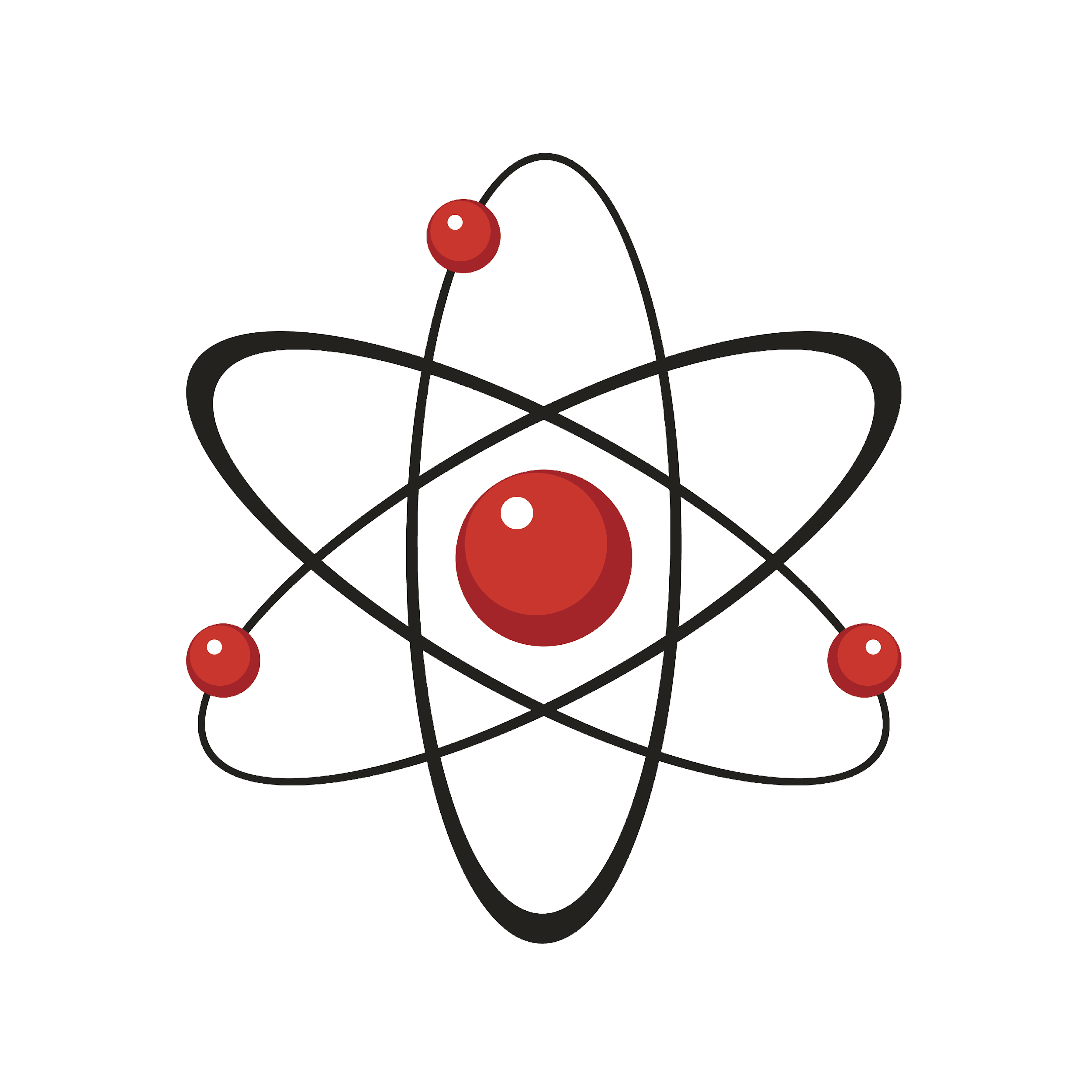 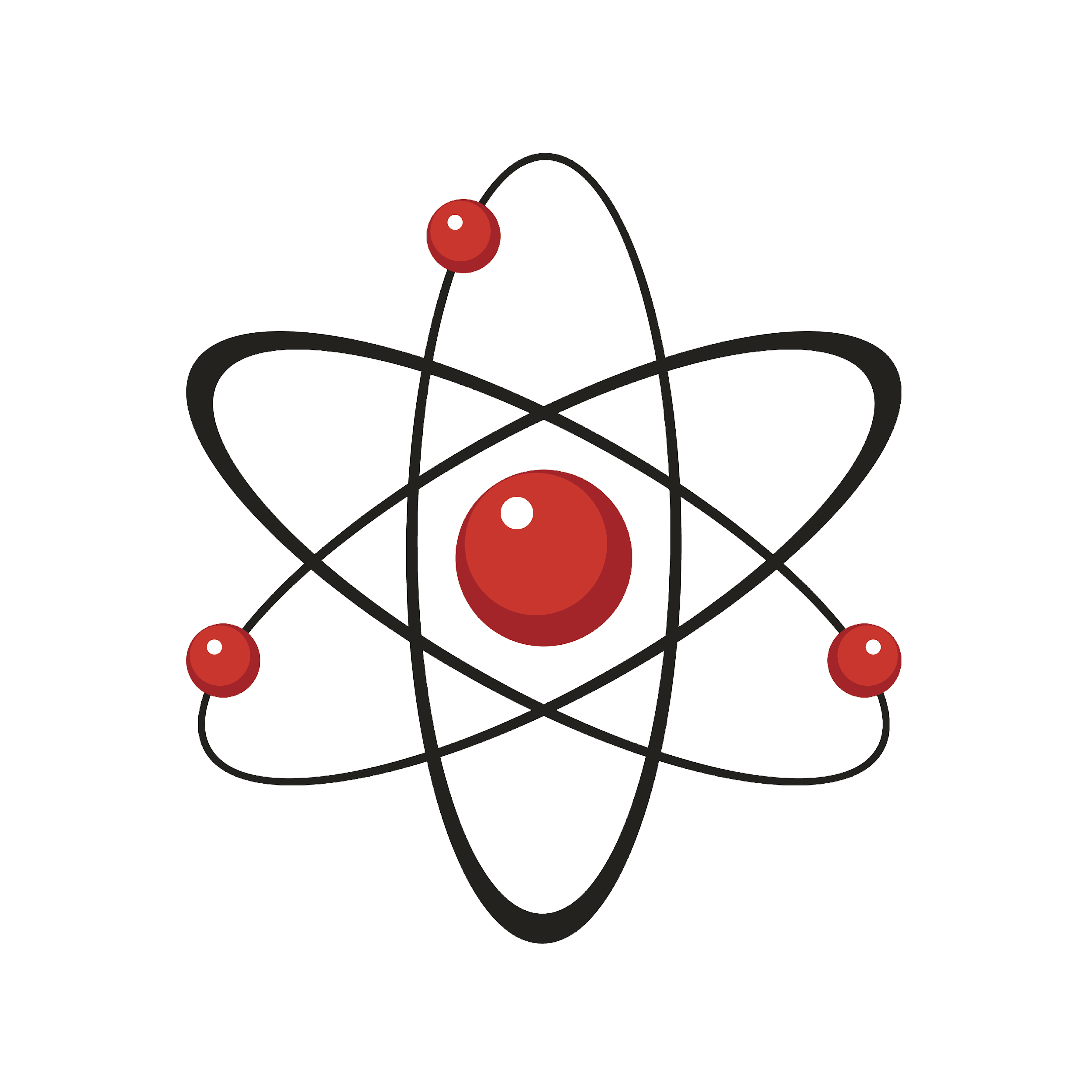 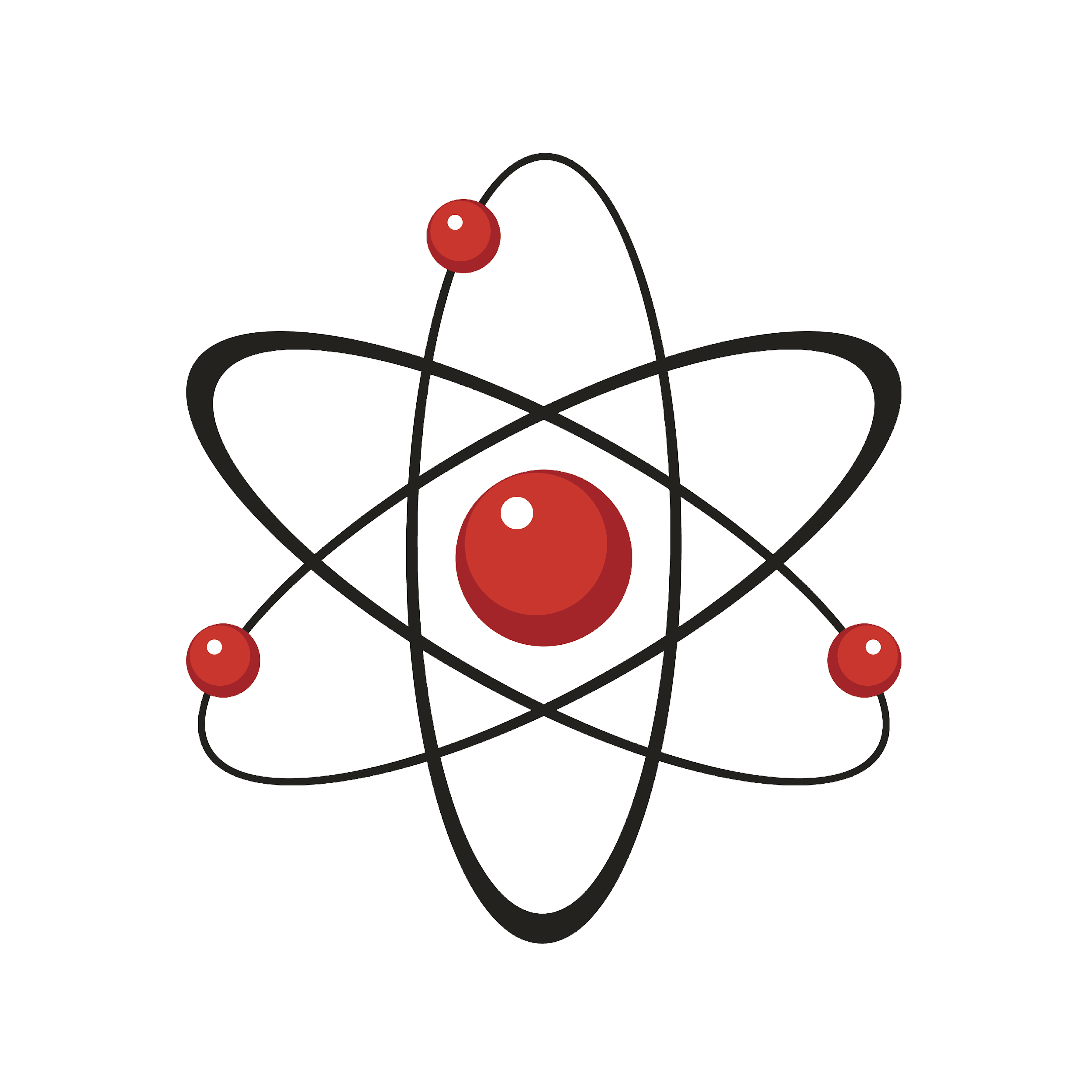 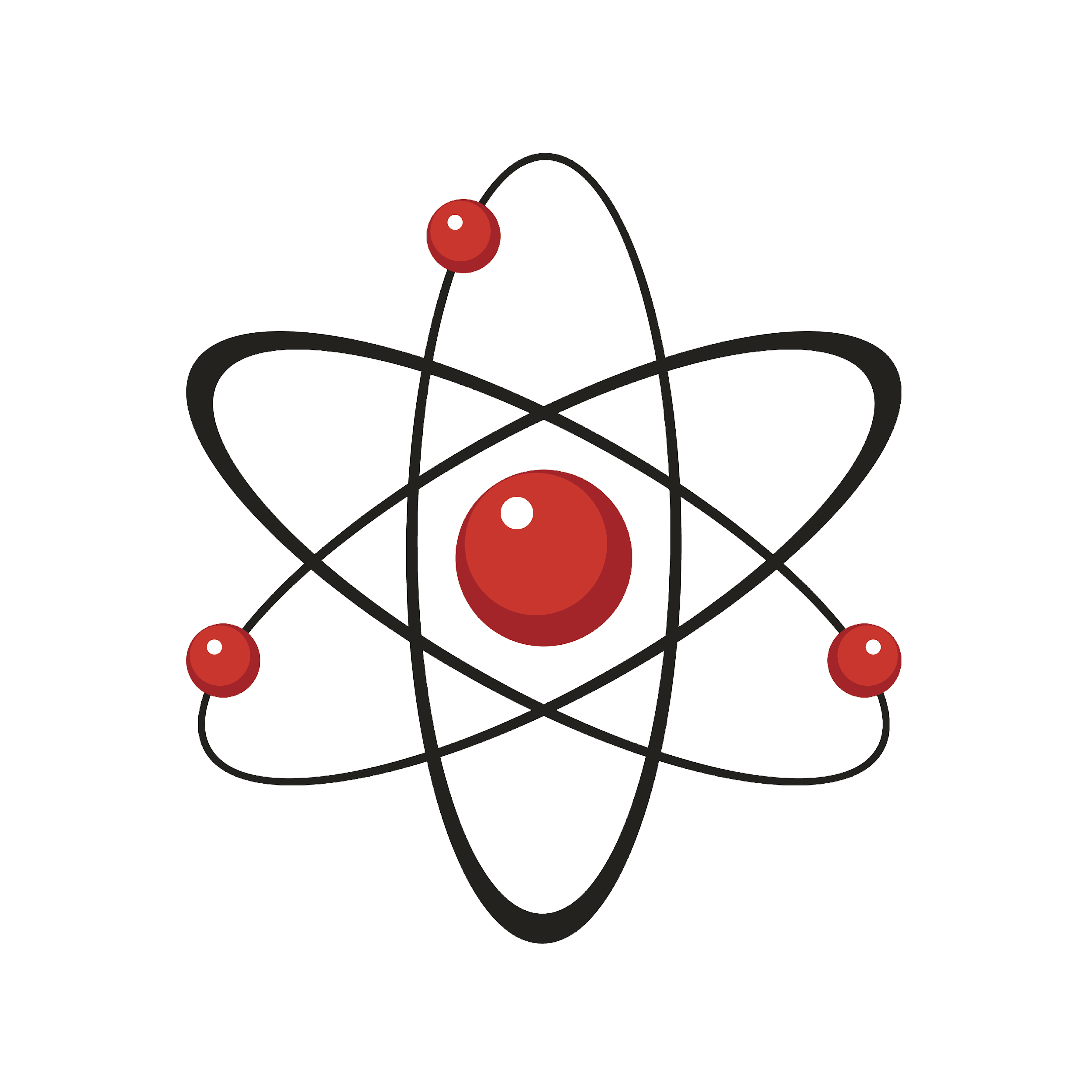 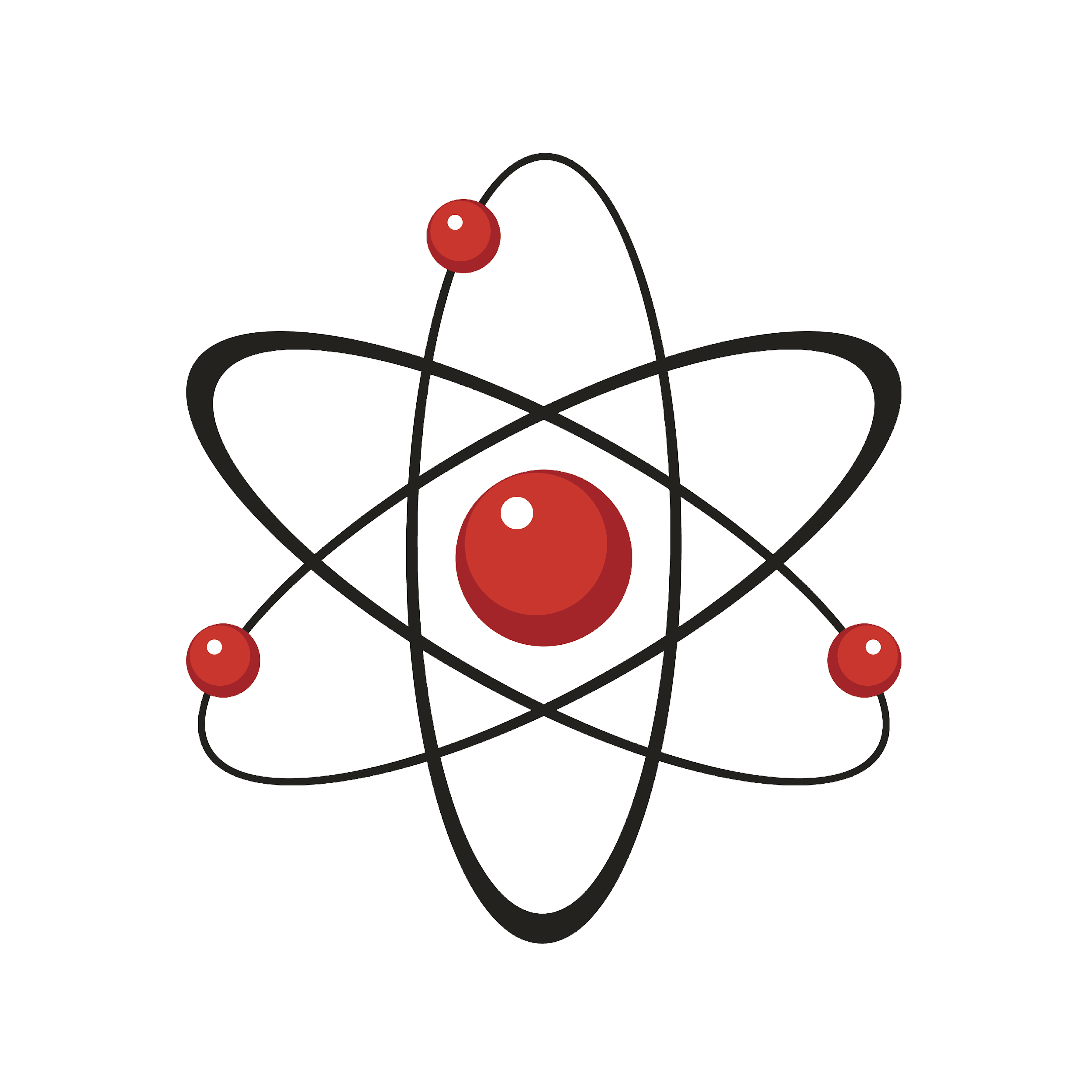 [Speaker Notes: True/False: An element is the smallest unit of matter.]
True/False: An element is the smallest unit of matter.
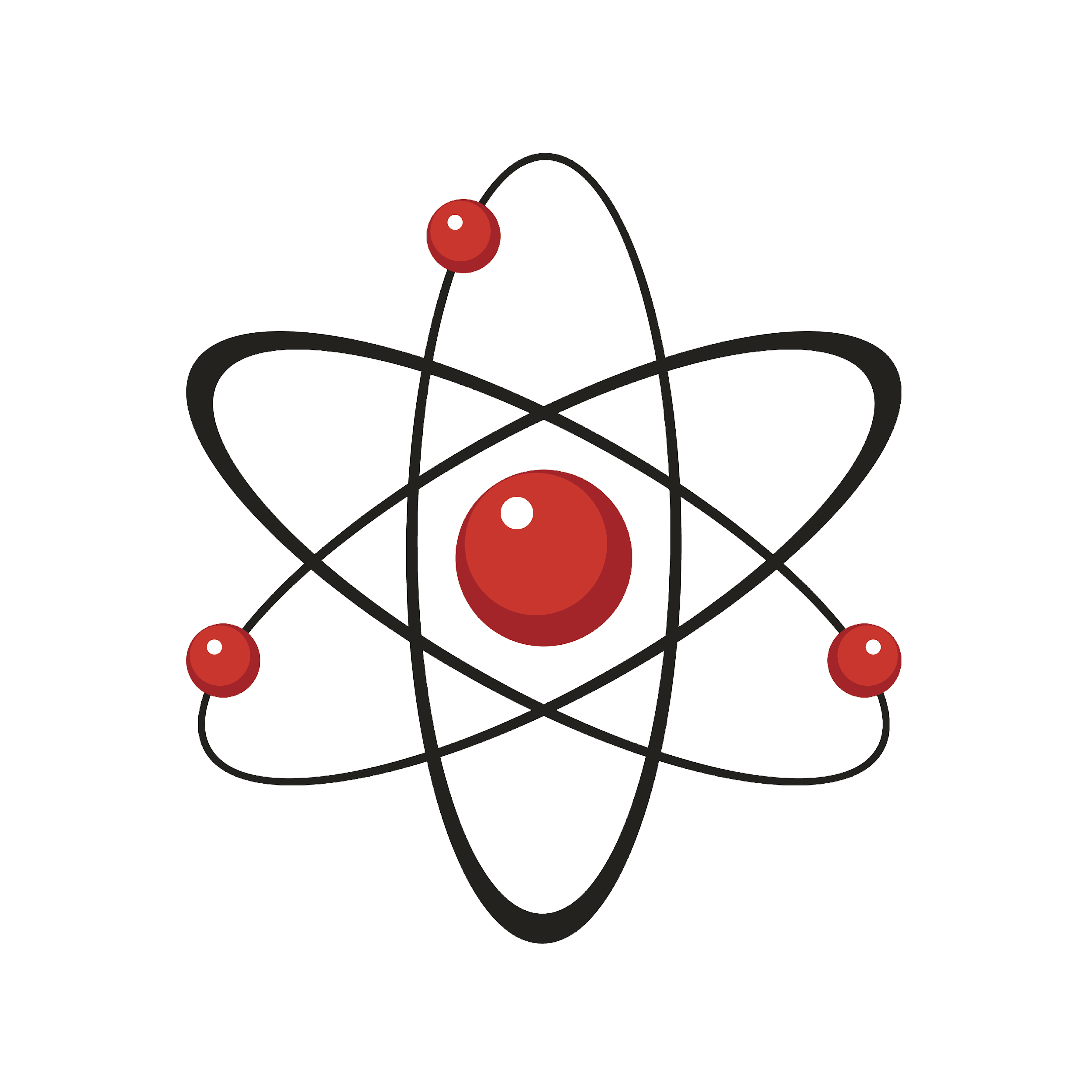 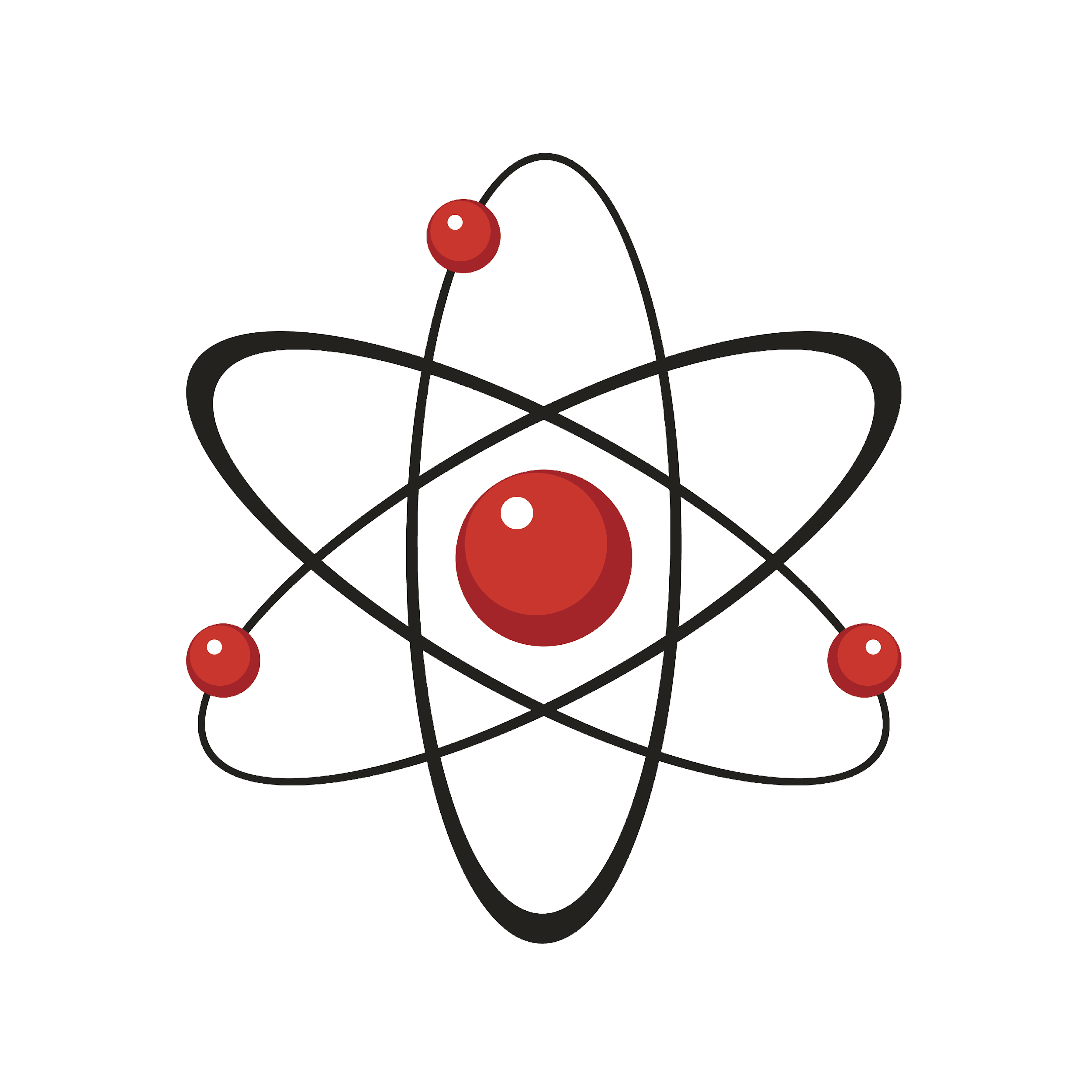 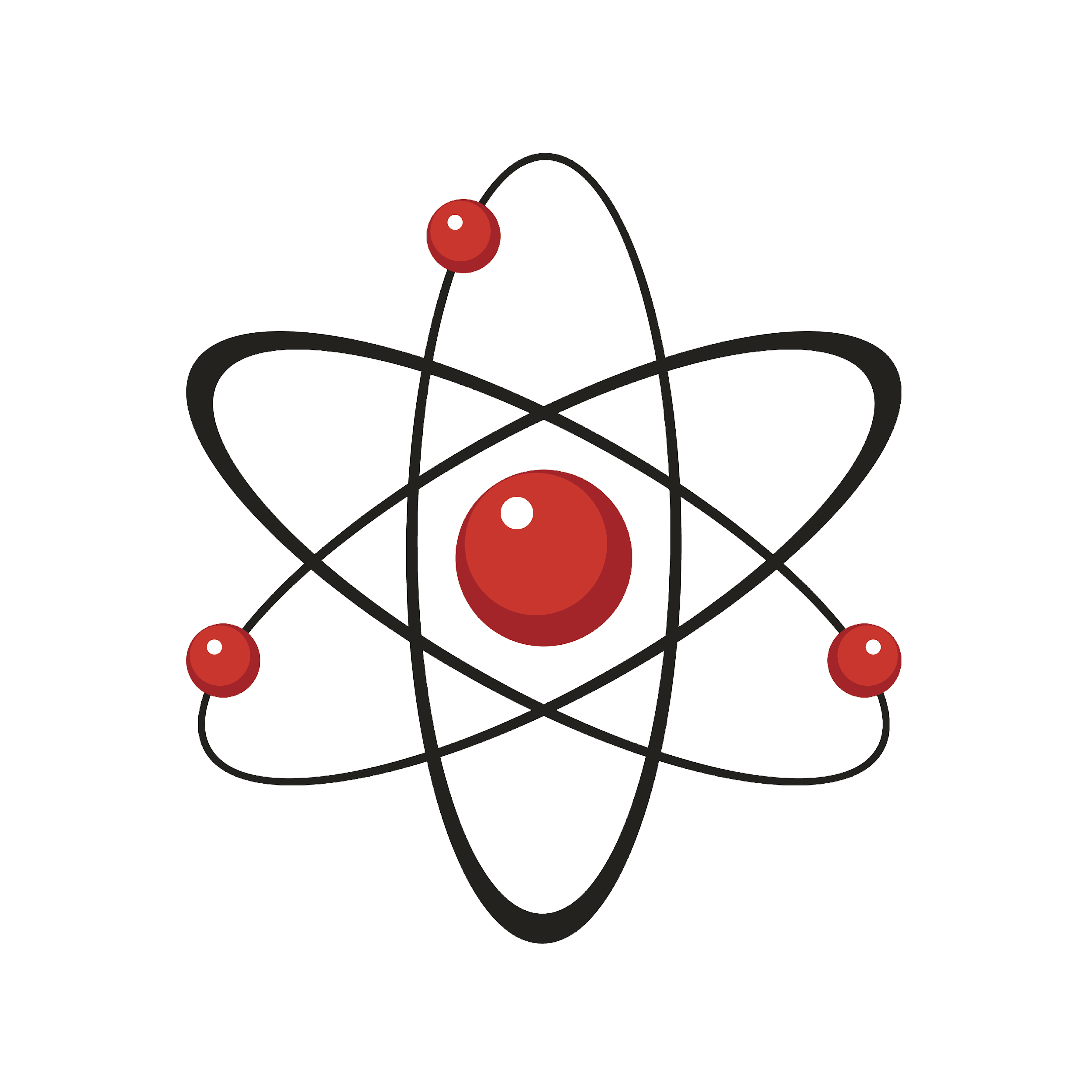 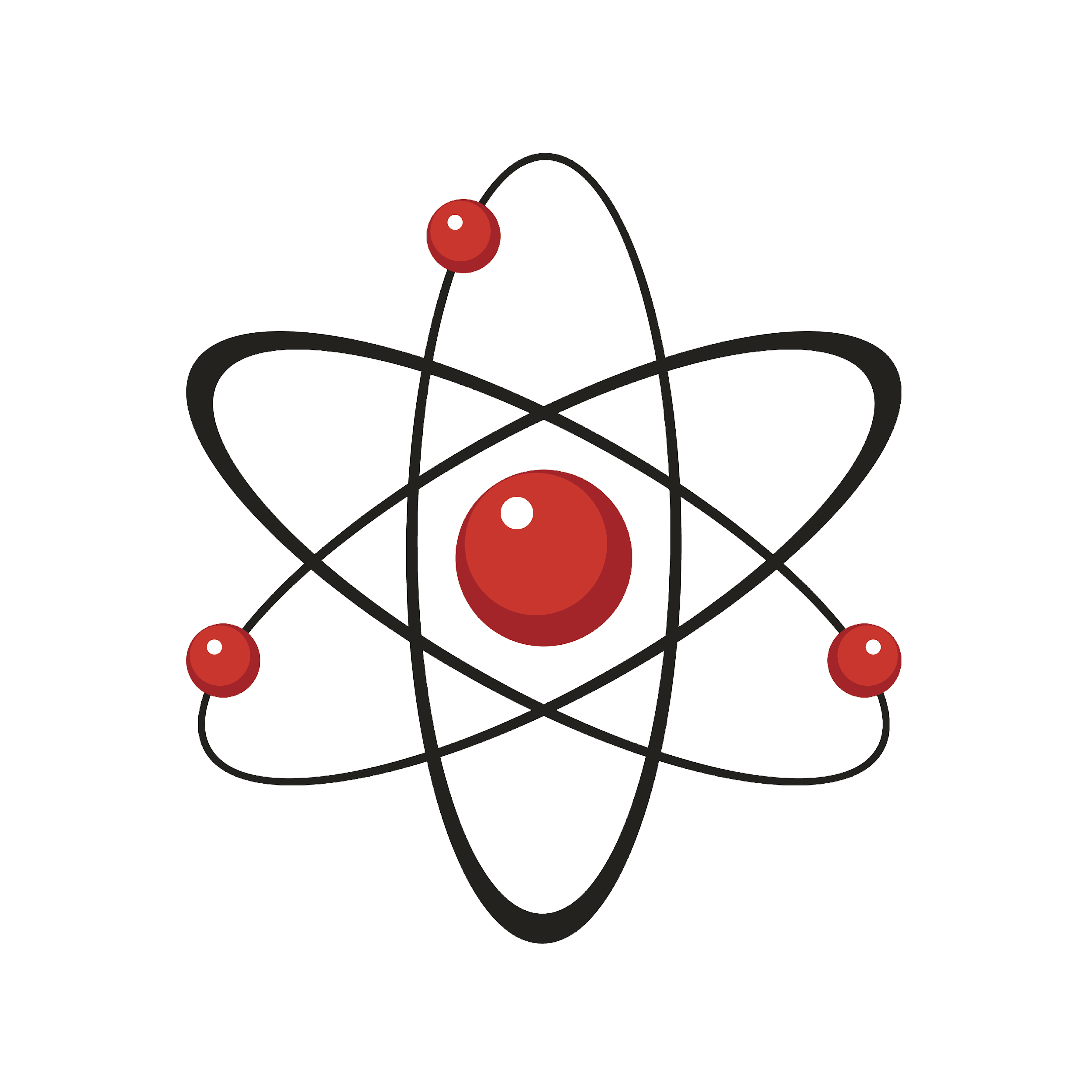 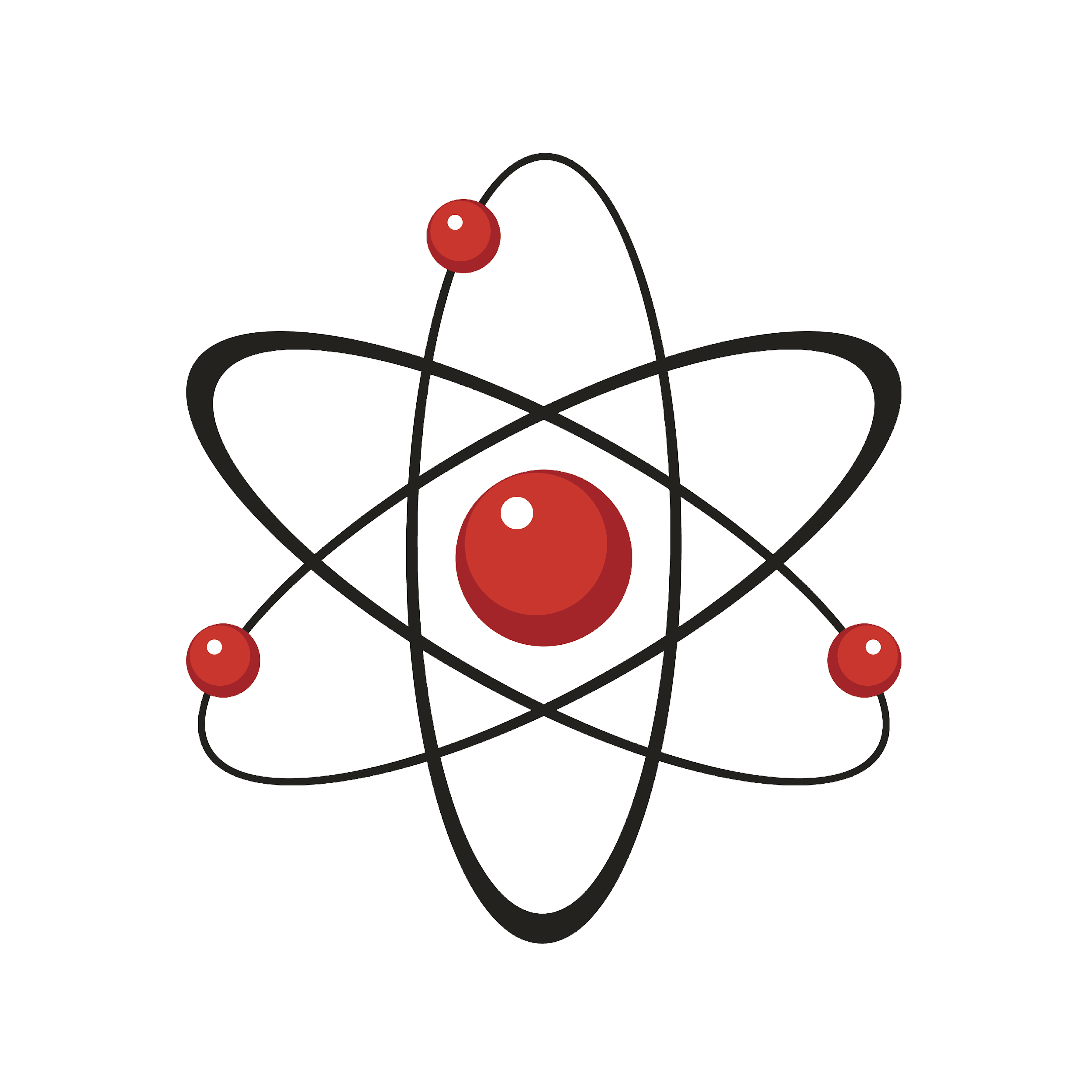 [Speaker Notes: True/False: An element is the smallest unit of matter.

[False: An atom is the smallest unit of matter.]]
What is an element?
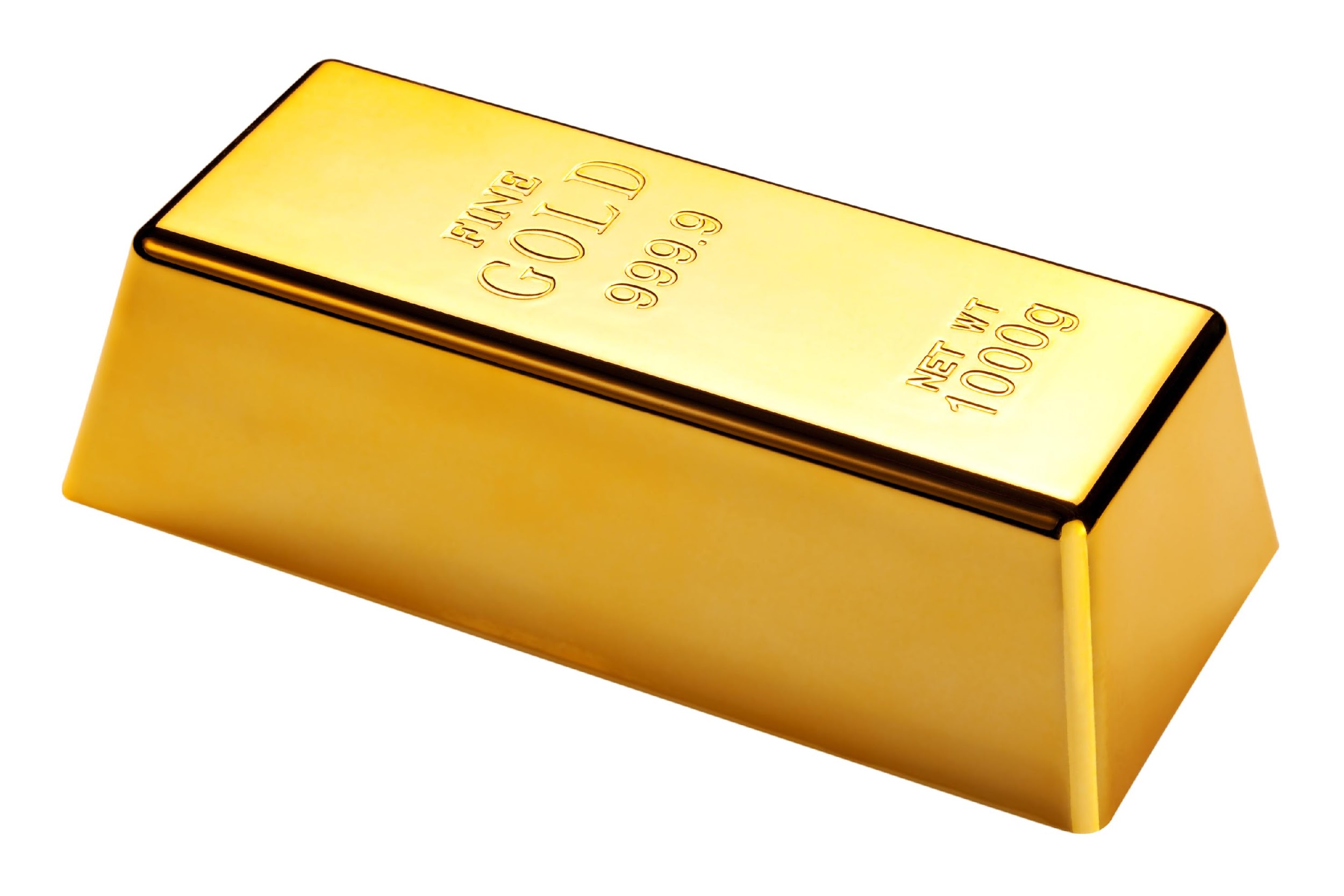 [Speaker Notes: What is an element?

[An element is a pure substance containing only 1 type of individual atoms]

Feedback: Providing your students with lots of opportunities to respond is critical to this part of your lesson as it helps you determine whether students understand the relevant prior knowledge before you ask them to apply it.]
What table shows and organizes all the known elements?
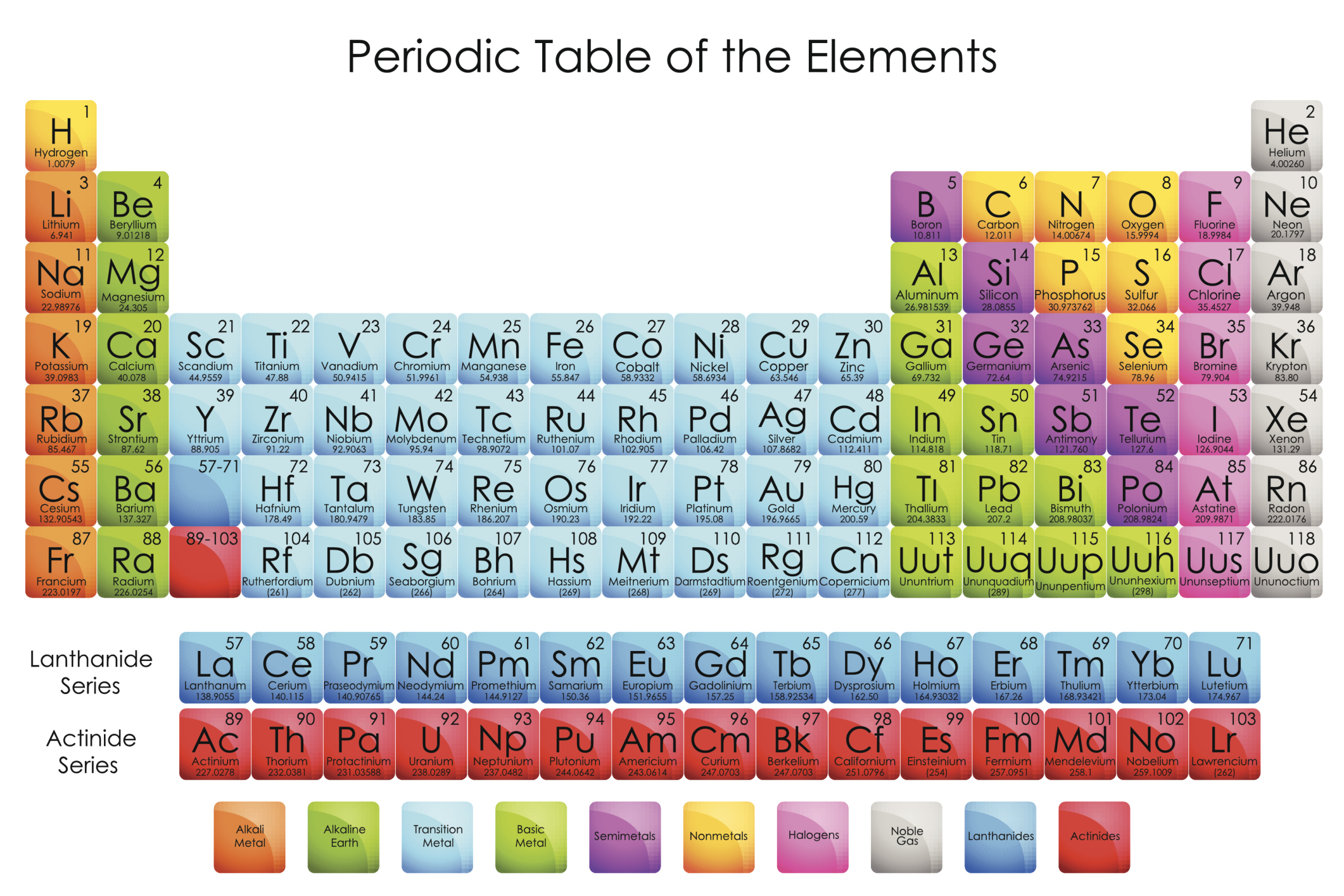 [Speaker Notes: What table shows and organizes all the known elements?

[All of the known elements are found on the periodic table of elements. There are currently 118 known elements.]]
What orbits the nucleus and has a negative charge?
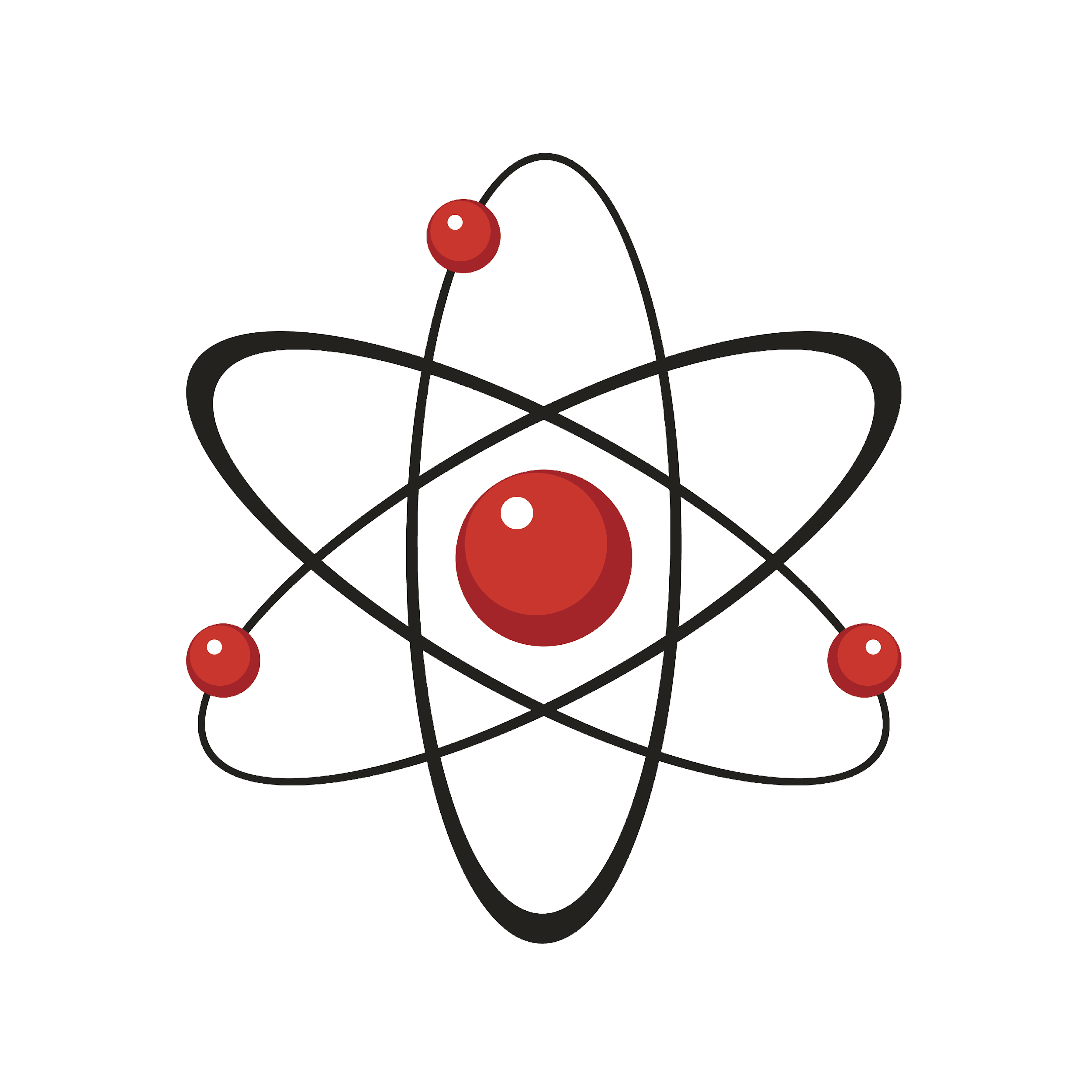 [Speaker Notes: What particle orbits the nucleus and has a negative charge?

[Electrons orbit the nucleus and have a negative charge.]]
What are valence electrons?
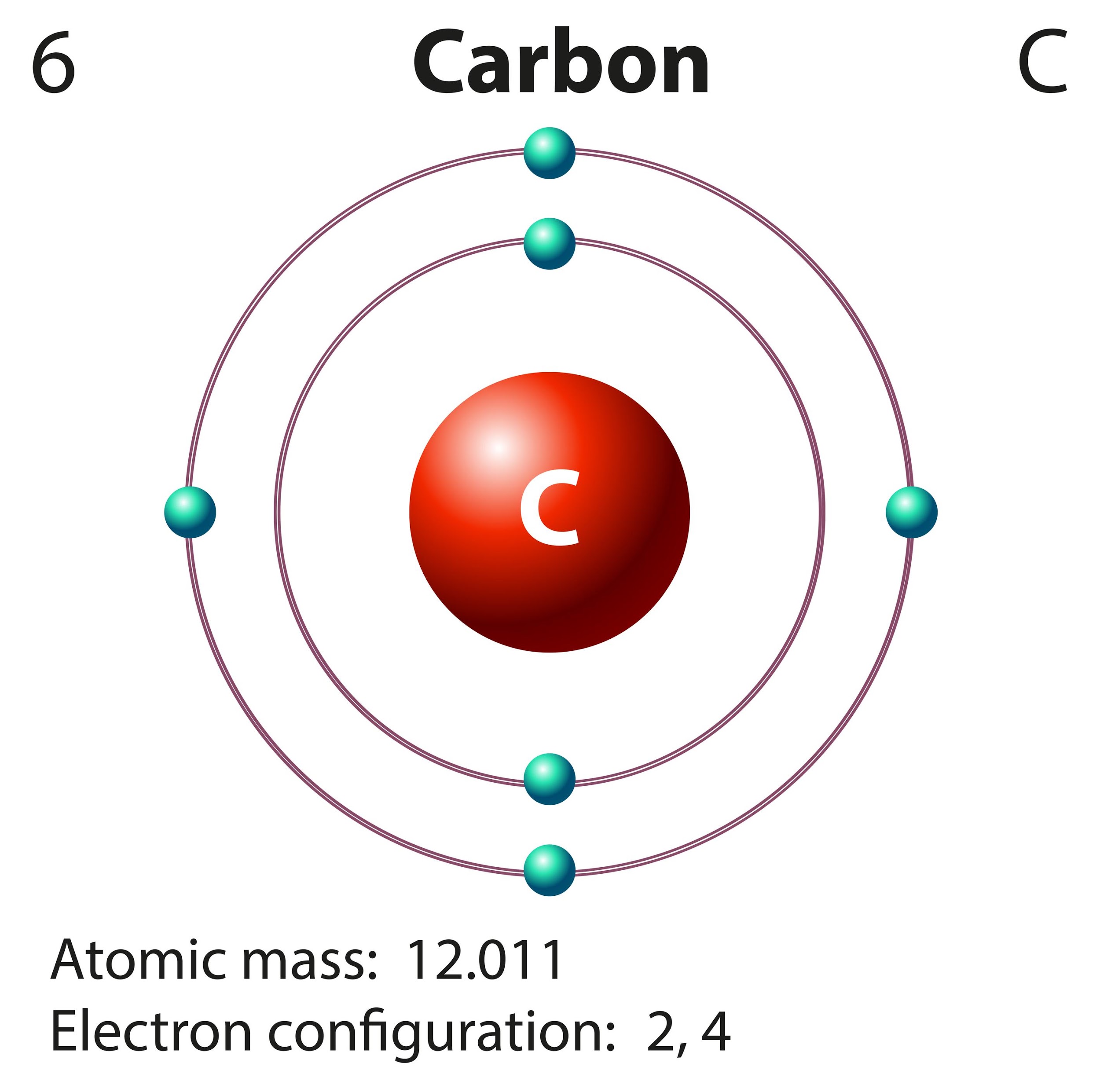 [Speaker Notes: What are valence electrons?

[The electrons in the outermost shell of an atom.]]
What is a molecule?
OR
[Speaker Notes: What is a molecule?

[A molecule is a particle containing 2 or more atoms of the same OR different elements.]]
How are molecules linked together?
[Speaker Notes: How are molecules linked together?

[The atoms in a molecule are linked or held together through chemical bonds, which are visually represented by the red lines above.]]
What are the two types of chemical bonds?
Chemical Bonds
?
?
[Speaker Notes: What are the two types of chemical bonds?

[ionic bonds and covalent bonds]]
What is a covalent bond?
Shared
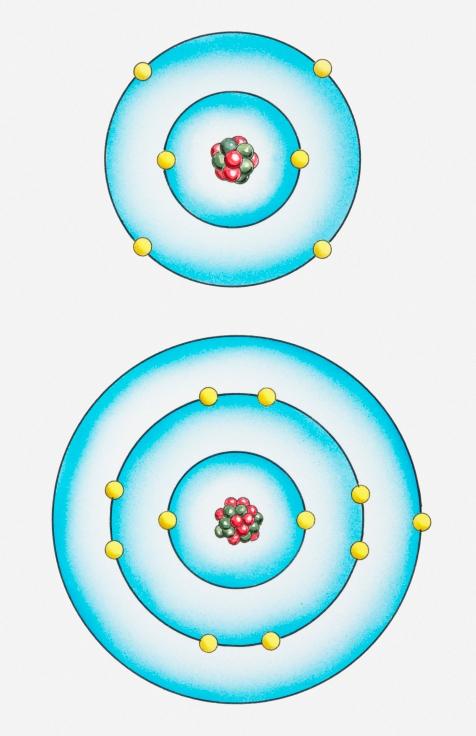 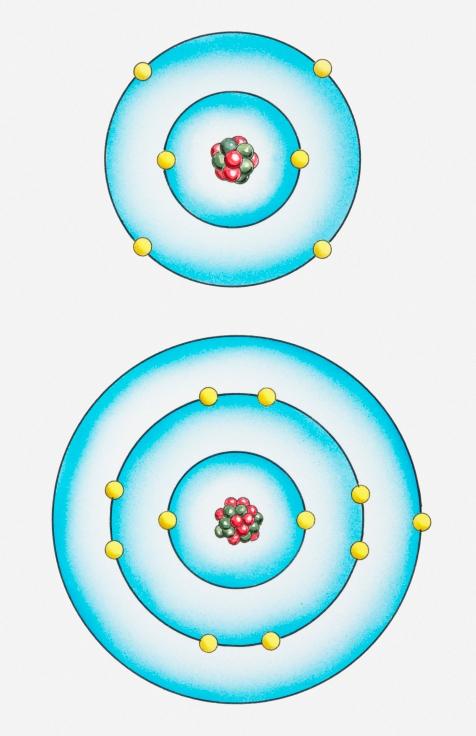 Come Together
Come Together
[Speaker Notes: What is a covalent bond?

[A covalent bond is a chemical bond in which two or more atoms come together and share outer electrons, or valence electrons.]]
Explain why this is an example of a molecule
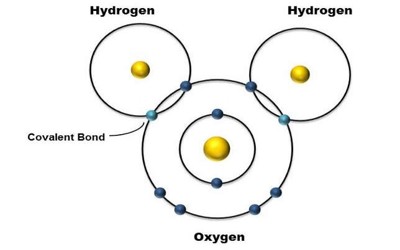 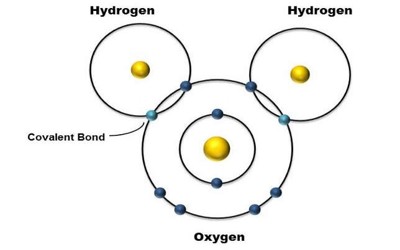 [Speaker Notes: Explain why this is an example of a molecule?

[Here we have one hydrogen atom bonded with the oxygen atom (covalent bond) and a separate hydrogen atom bonded with the oxygen atom (covalent bond).]]
Why is this an example of a polar molecule?
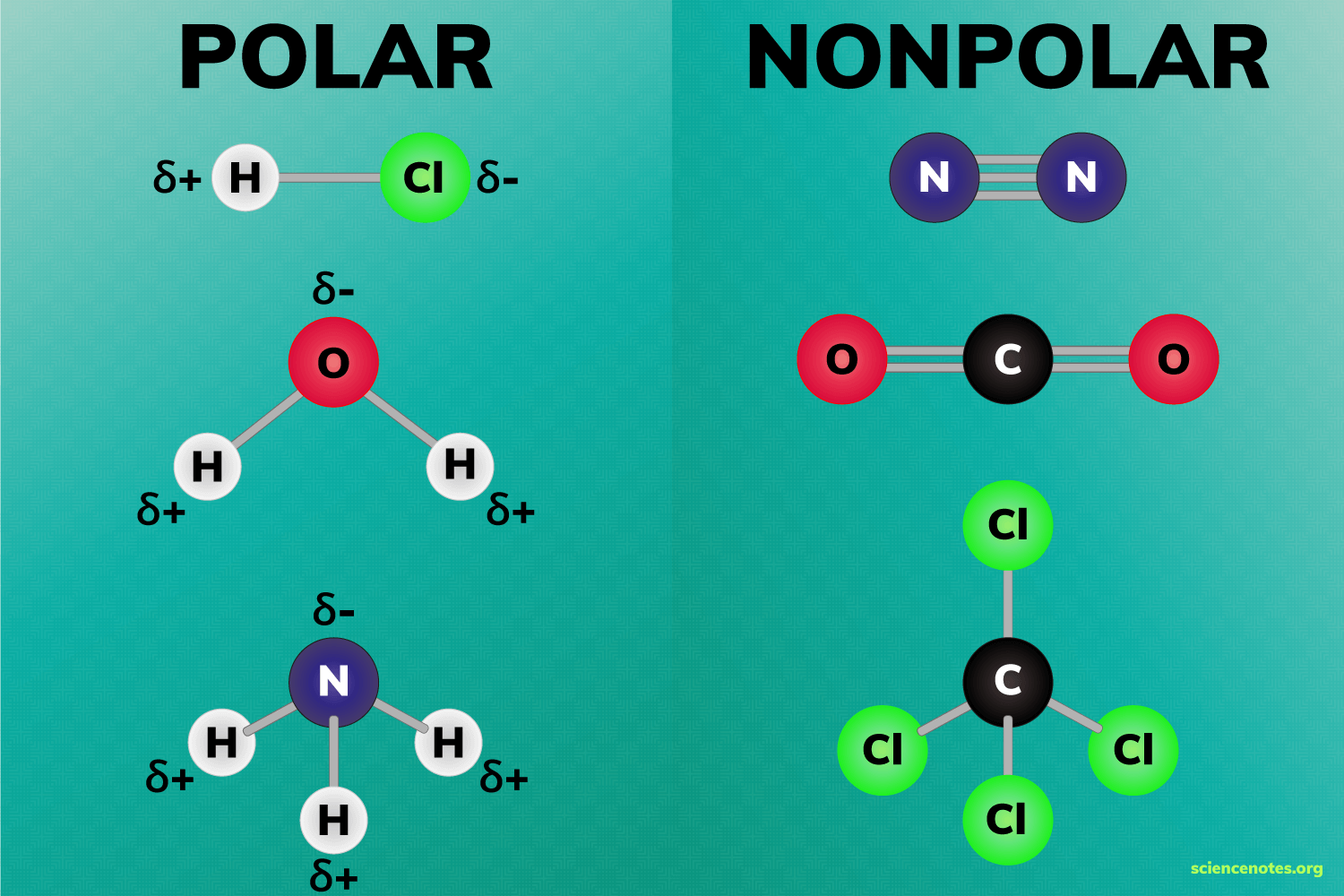 [Speaker Notes: Why is this an example of a polar molecule?

[We can see it does not share electrons equally, which is why it had a partially positive charge and is a polar molecule.]]
Why is this an example of a nonpolar molecule?
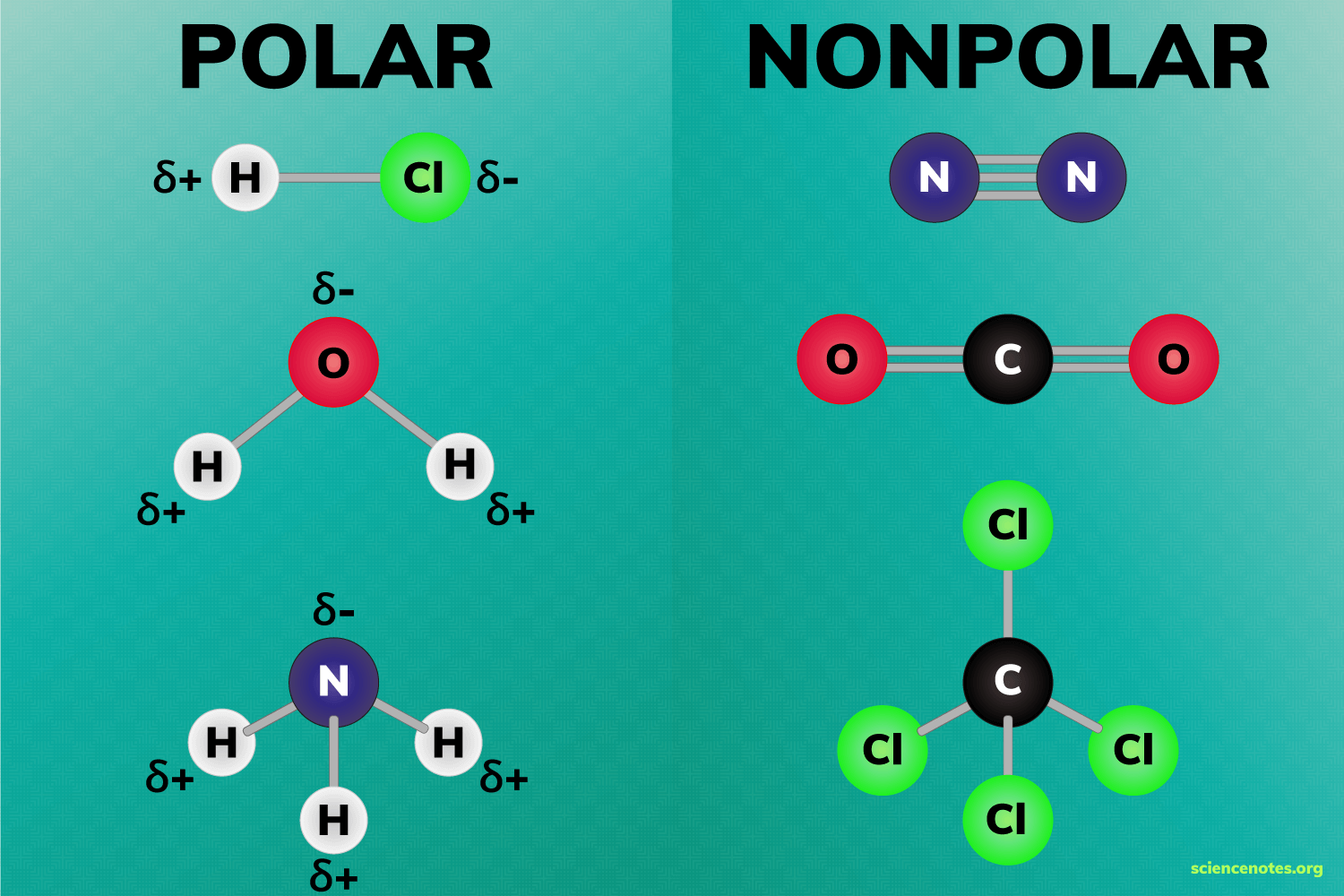 [Speaker Notes: Why is this an example of a nonpolar molecule?

[It is nonpolar because electrons are equally shared and there are no partial charges.]]
Chemical Formula
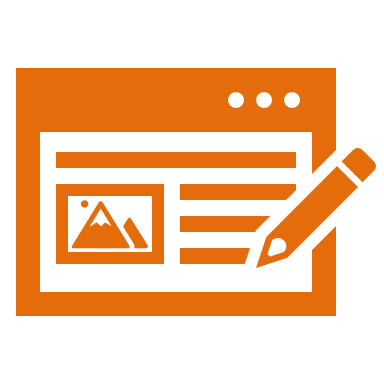 [Speaker Notes: Now that we’ve reviewed, let’s define our new term, chemical formula.

Feedback: Remember to provide students with instructional cues that give them a chance to prepare for what is coming up next in the lesson, this will help orient them and be better able to engage with the content.]
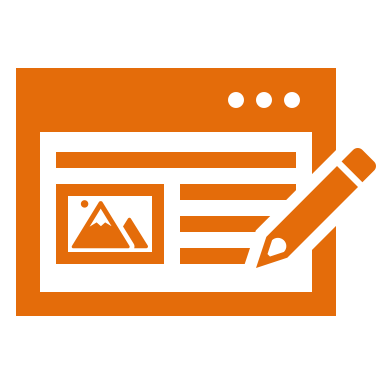 Chemical Formula: is a group of chemical symbols and numbers that represent a compound
H2O
[Speaker Notes: A chemical formula is a group of chemical symbols and numbers that represent a compound.]
[Speaker Notes: Now let’s pause for a moment to check your understanding.]
What is a chemical formula?
H2O
[Speaker Notes: What is a chemical formula?

[A chemical formula is a group of chemical symbols and numbers that represent a compound.]]
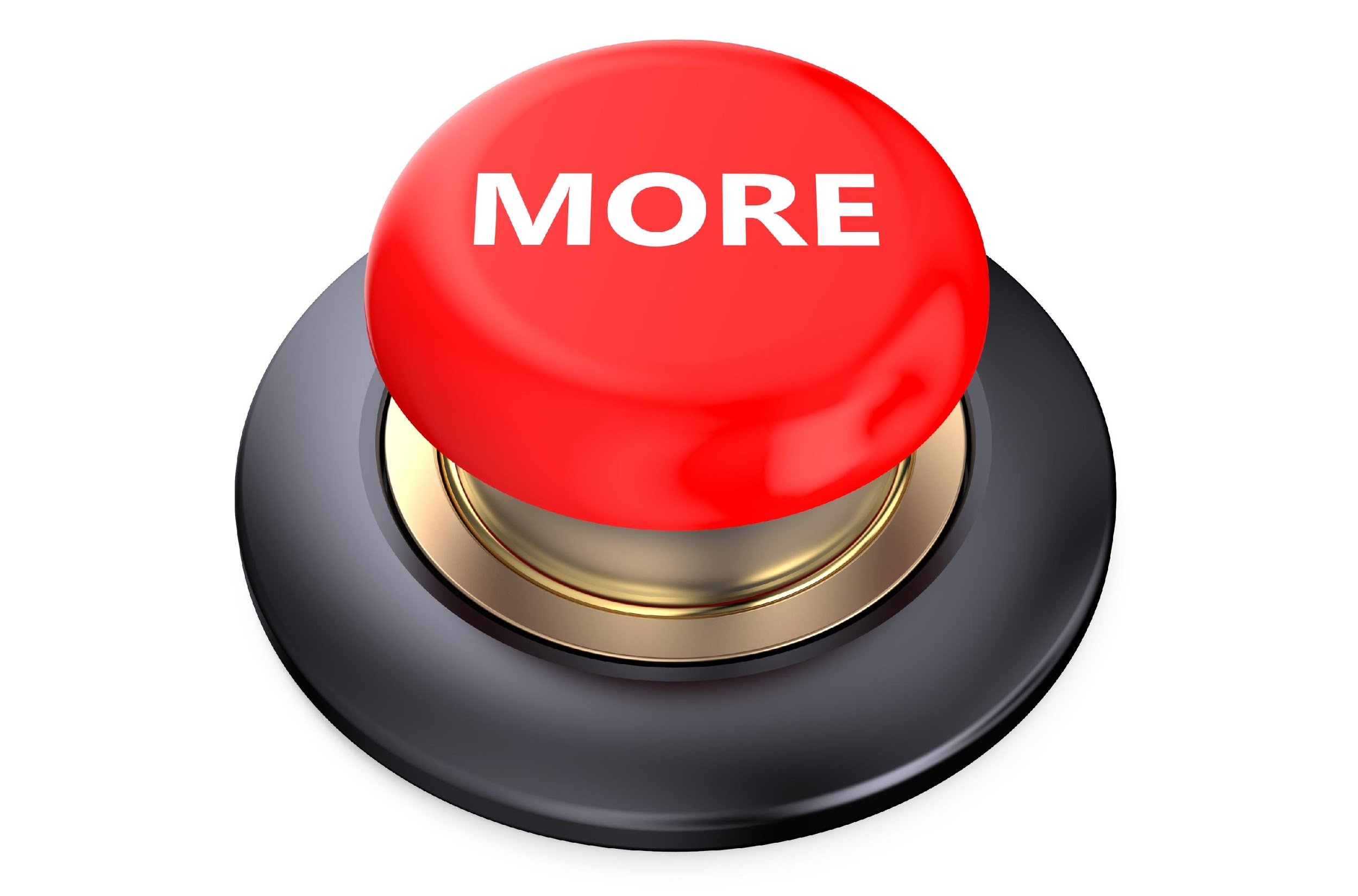 [Speaker Notes: That’s the basic definition, but there is more you need to know.]
Water
H2O
[Speaker Notes: Let’s look at the chemical formula for water.]
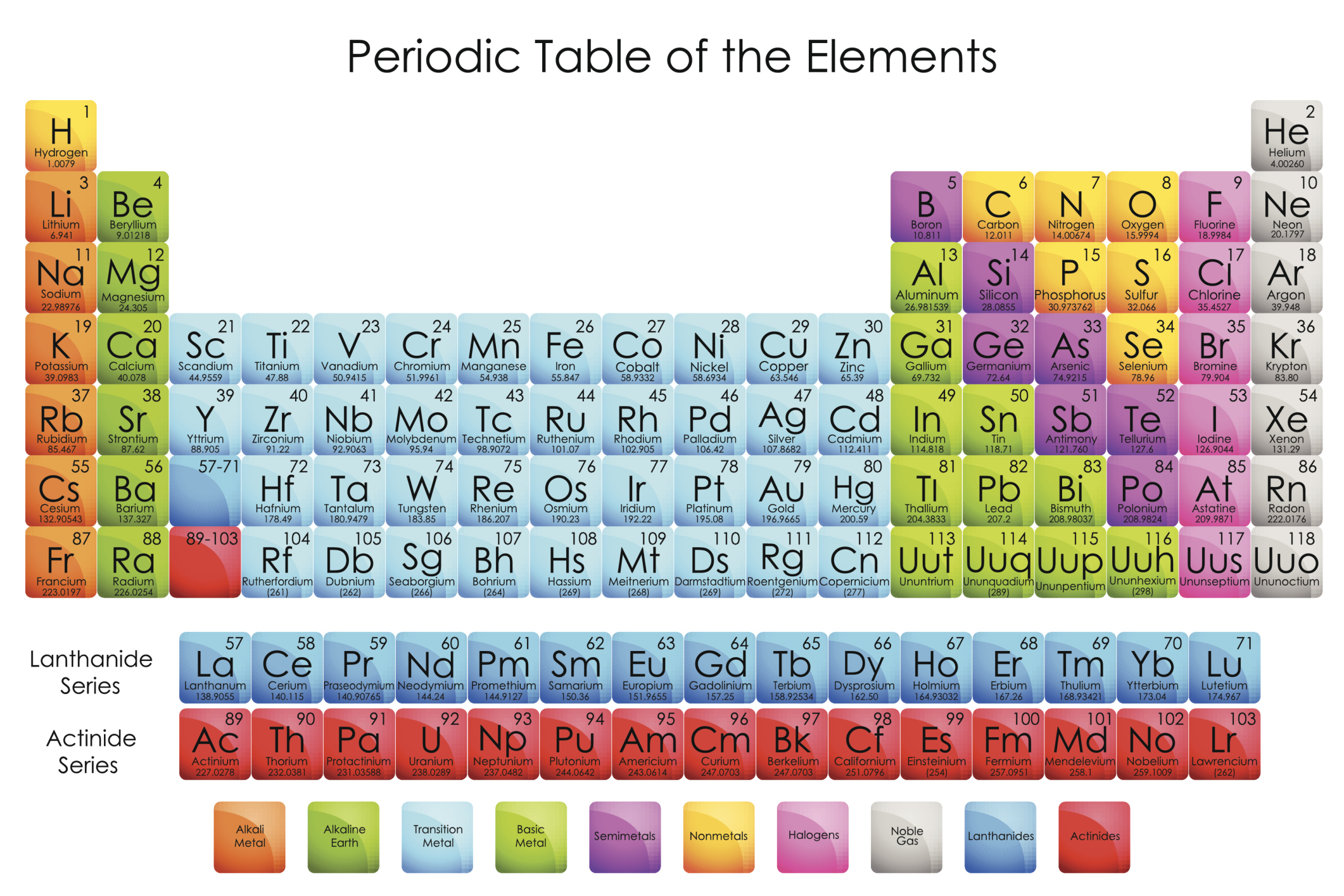 [Speaker Notes: Using the periodic table we can locate what O and H represent.]
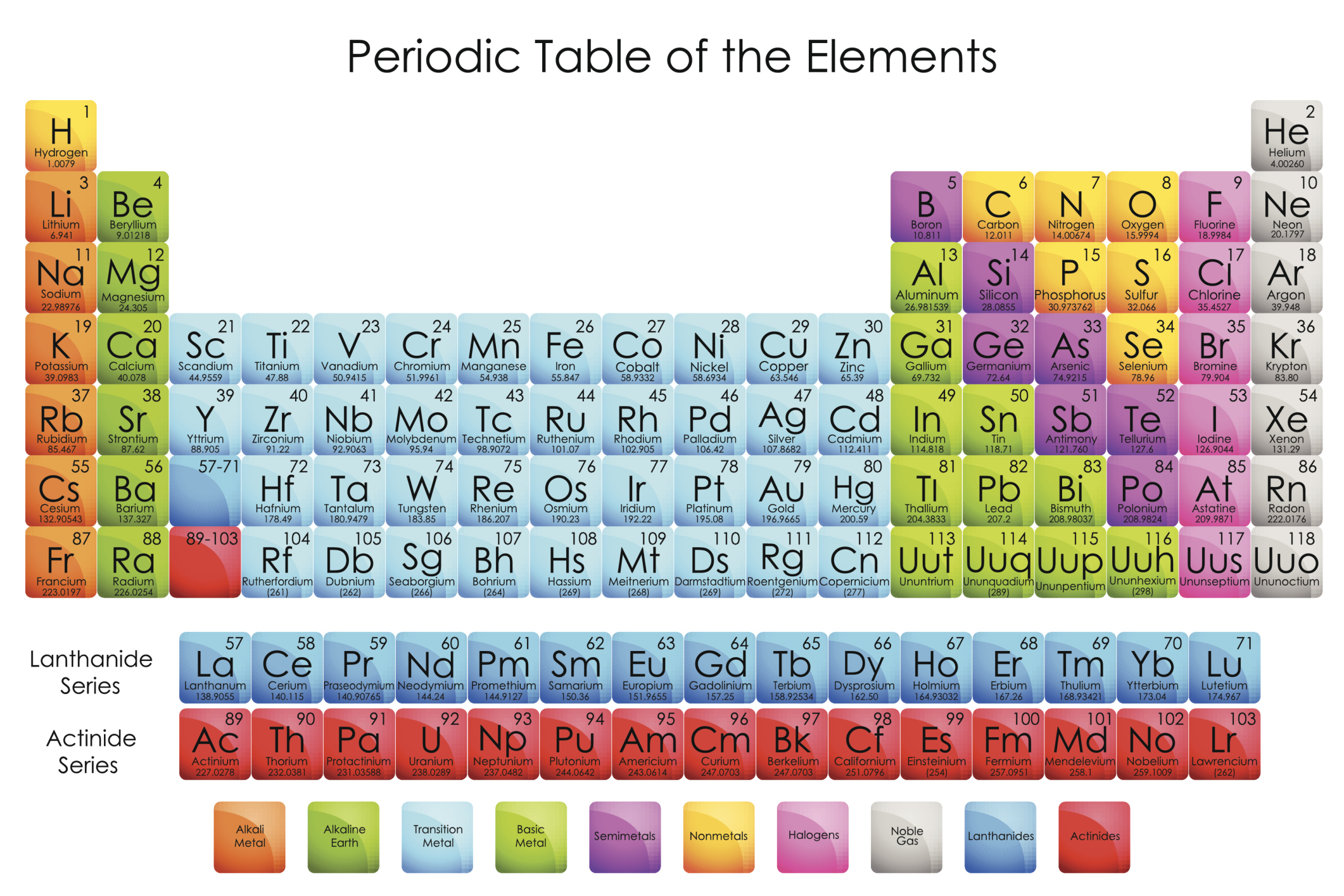 Hydrogen
[Speaker Notes: H is for hydrogen.]
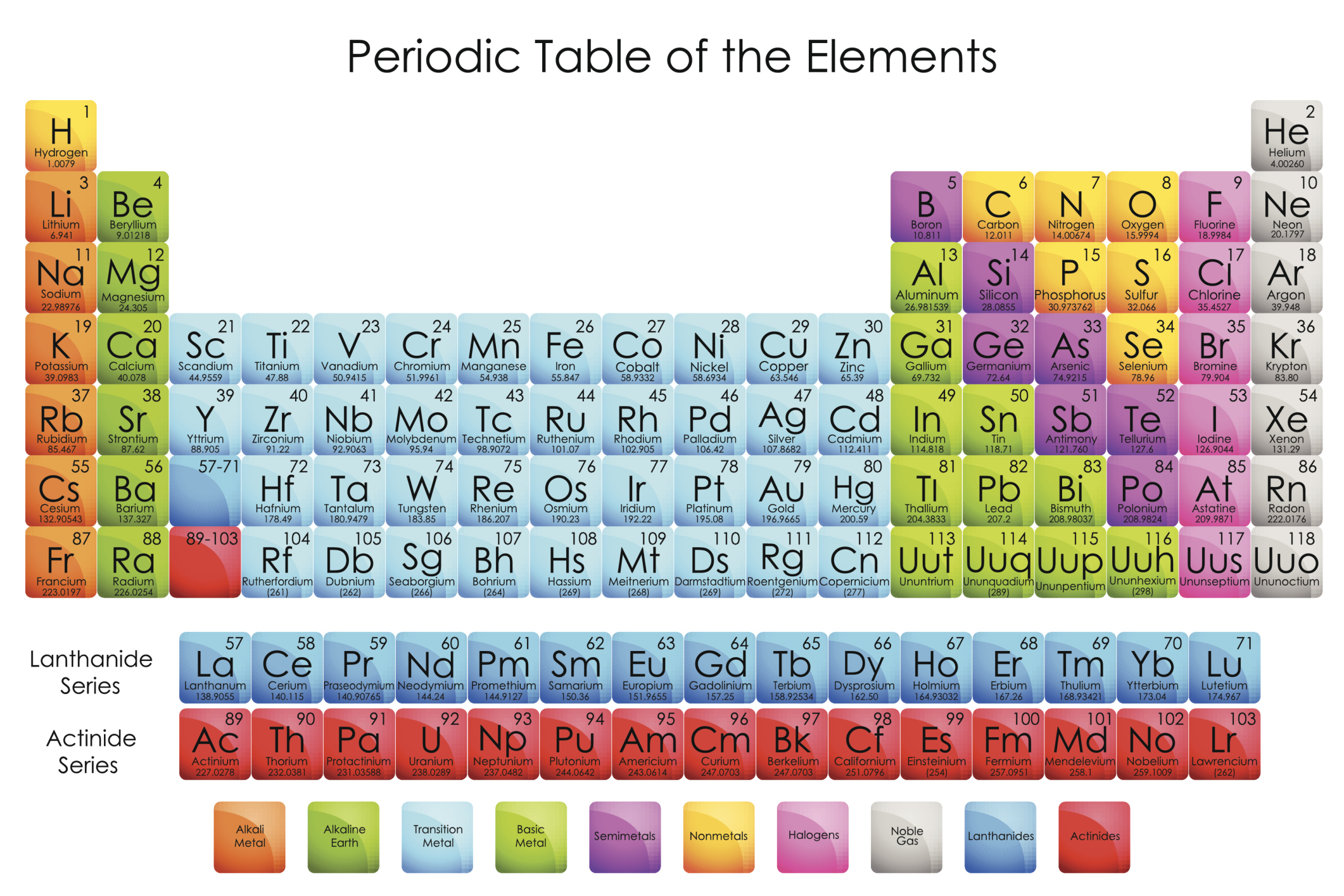 Oxygen
[Speaker Notes: O is for Oxygen.]
Subscript
H2O
[Speaker Notes: The subscript tells us we have more than 1 hydrogen atoms. We have two hydrogen atoms. 

Feedback: Reading a chemical formula is an important skill from this lesson. Explicitly modeling this skill for students provides them with visual representation of the strategy.]
2 atoms of Hydrogen


1 atom of Oxygen
H2O
[Speaker Notes: So water is made of 2 atoms of hydrogen and 1 atom of oxygen.]
[Speaker Notes: Now let’s pause for a moment to check your understanding.]
How can we determine what the symbols in the chemical formula mean?
H2O
[Speaker Notes: How can we determine what the symbols in the chemical formula mean?

[By looking at the periodic table to see which elements they symbols stand for]]
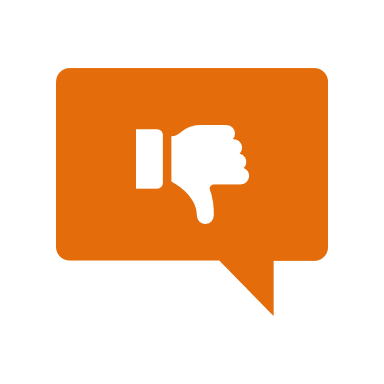 [Speaker Notes: Next, let’s talk about some examples of chemical formulas.]
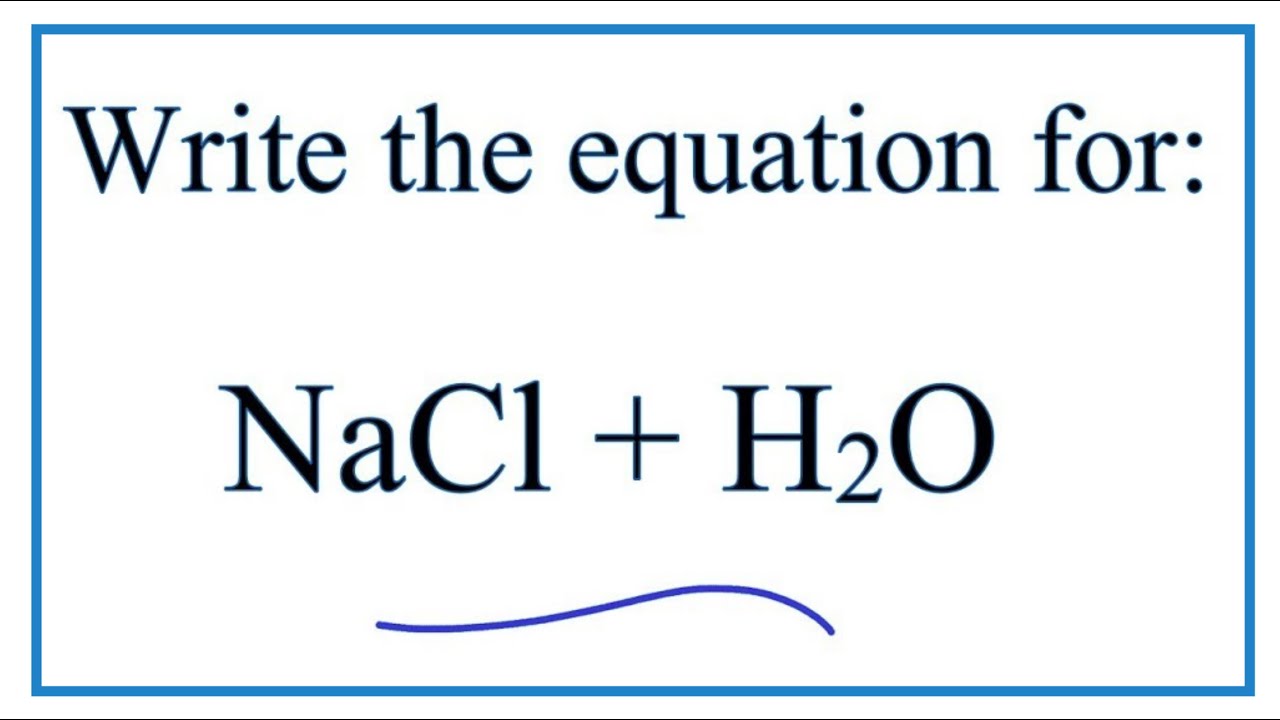 [Speaker Notes: This is an example of a chemical formula. It uses the chemical symbols for Na – sodium and Cl – chlorine. There are no numbers which mean there is just one atom of sodium and one atom of chlorine. (This is the chemical formula for salt)]
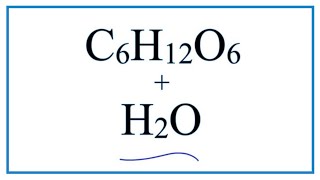 [Speaker Notes: This is an example of a chemical formula because it is a group of chemical symbols and numbers that represent a compound. There are 6 atoms of Carbon, 12 atoms of hydrogen, and 6 atoms of oxygen. (This is the chemical formula for sugar)]
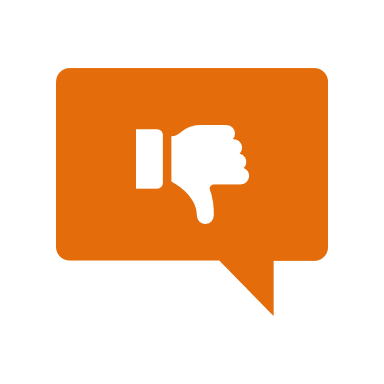 [Speaker Notes: Next, let’s talk about some non-examples of chemical formulas.]
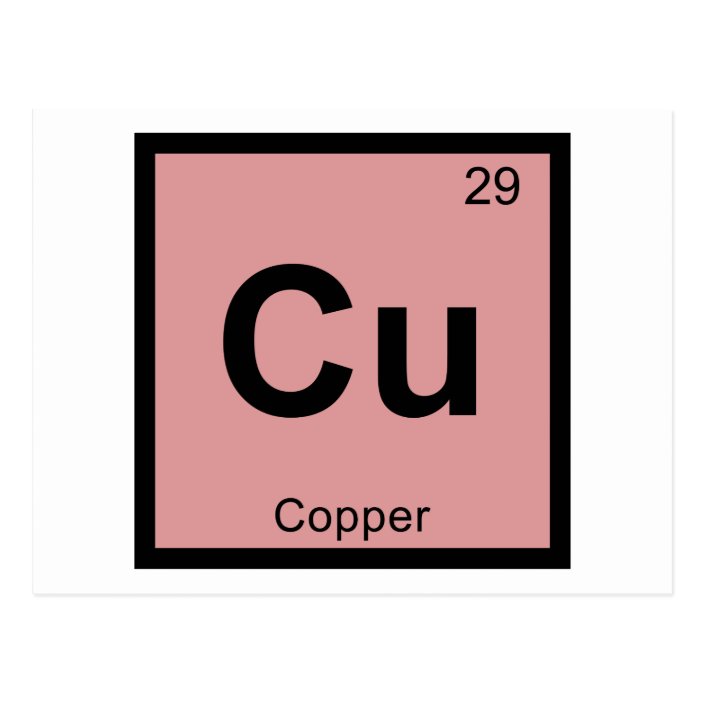 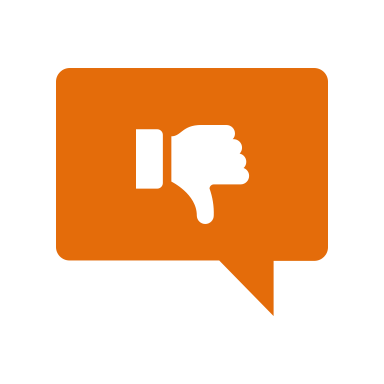 [Speaker Notes: This is not an example of a chemical formula. Cu is the chemical symbol for Copper. It is not a chemical formula because it does not not represent a compound, it represents a single element. 

Feedback: One important component of using non-examples is by clearly distinguishing similarities and explaining why it is a non-example.]
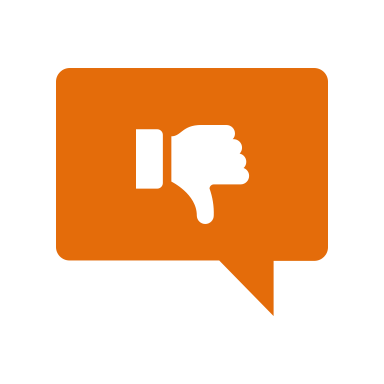 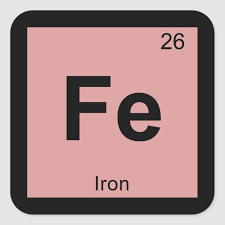 [Speaker Notes: This is also not an example of a chemical formula. We have the chemical symbol for Iron, but it does not represent a compound, it just represents a single element.]
[Speaker Notes: Now let’s pause for a moment to check your understanding.]
Is the example below an example of a chemical formula? Why or why not?
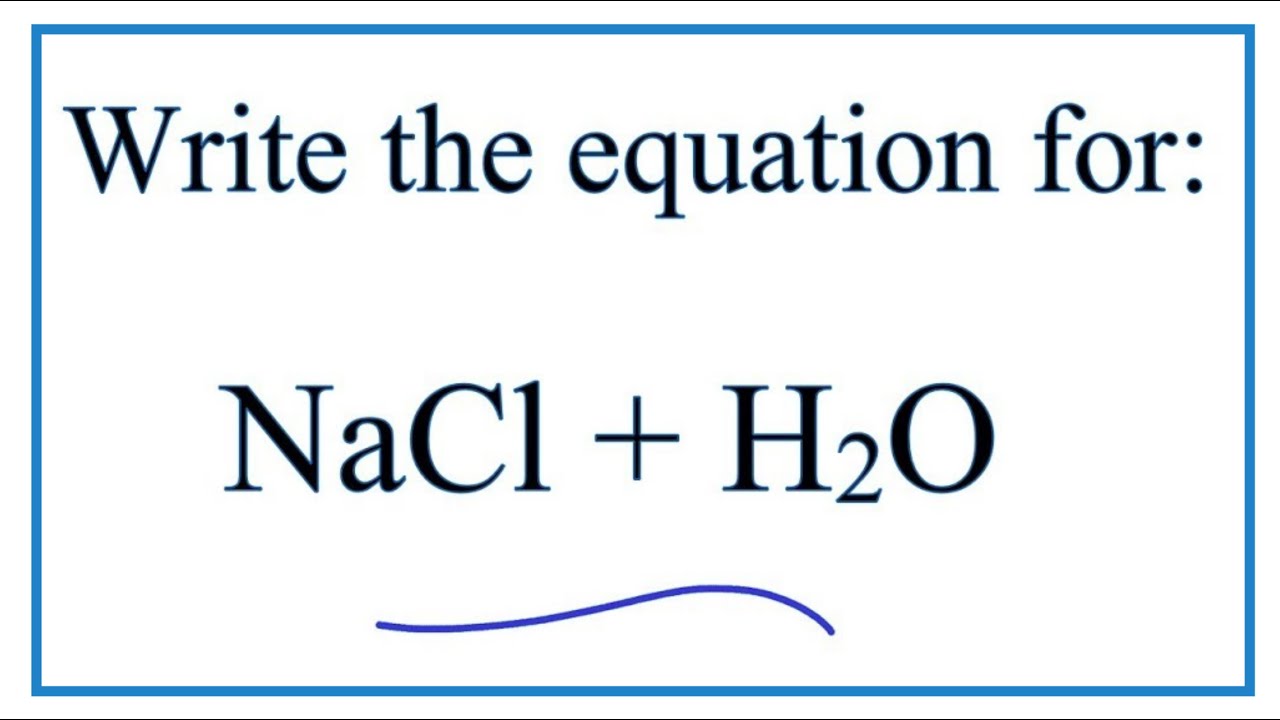 [Speaker Notes: Is the example below an example of a chemical formula? Why or why not?

[Yes, it uses the chemical symbols for Na – sodium and Cl – chlorine. There are no numbers which mean there is just one atom of sodium and one atom of chlorine. (This is the chemical formula for salt)]]
Is the example below an example of a chemical formula? Why or why not?
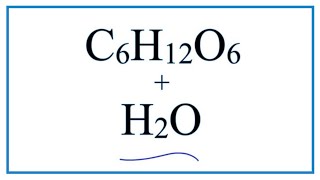 [Speaker Notes: Is the example below an example of a chemical formula? Why or why not?

[It is because it is a group of chemical symbols and numbers that represent a compound. There are 6 atoms of Carbon, 12 atoms of hydrogen, and 6 atoms of oxygen. (This is the chemical formula for sugar)]

Feedback: Having students explain WHY something is an example or non-example is very important for assessing understanding.]
Is the example below an example of a chemical formula? Why or why not?
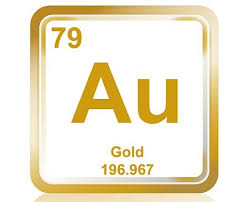 [Speaker Notes: Is the example below an example of a chemical formula? Why or why not?

[It is not a chemical formula because it is the chemical symbol for gold. It does not represent a compound, so it is not a chemical formula.]]
Is the example below an example of a chemical formula? Why or why not?
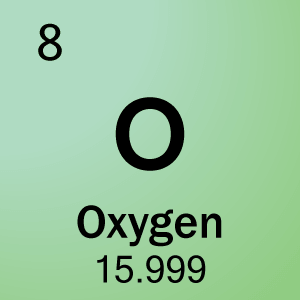 [Speaker Notes: Is the example below an example of a chemical formula? Why or why not?

[No, it is the chemical symbol for oxygen. It does not represent a chemical compound, so it cannot be a chemical formula.]]
What is a chemical formula?
H2O
[Speaker Notes: What is a chemical formula?

[A chemical formula is a group of chemical symbols and numbers that represent a compound.]]
How can we determine what the symbols in the chemical formula mean?
H2O
[Speaker Notes: How can we determine what the symbols in the chemical formula mean?

[By looking at the periodic table to see which elements they symbols stand for]]
What does the subscript tell us?
H2O
[Speaker Notes: What does the subscript tell us?

[The subscript tells us we have more than 1 hydrogen atoms. We have two hydrogen atoms.]

Feedback: It's really important to make sure that you're providing students with frequent opportunities to respond as you're closing the lesson – it will help you know if they understood and made sense of the activity and where you can provide further instruction.]
Is the example below an example of a chemical formula? Why or why not?
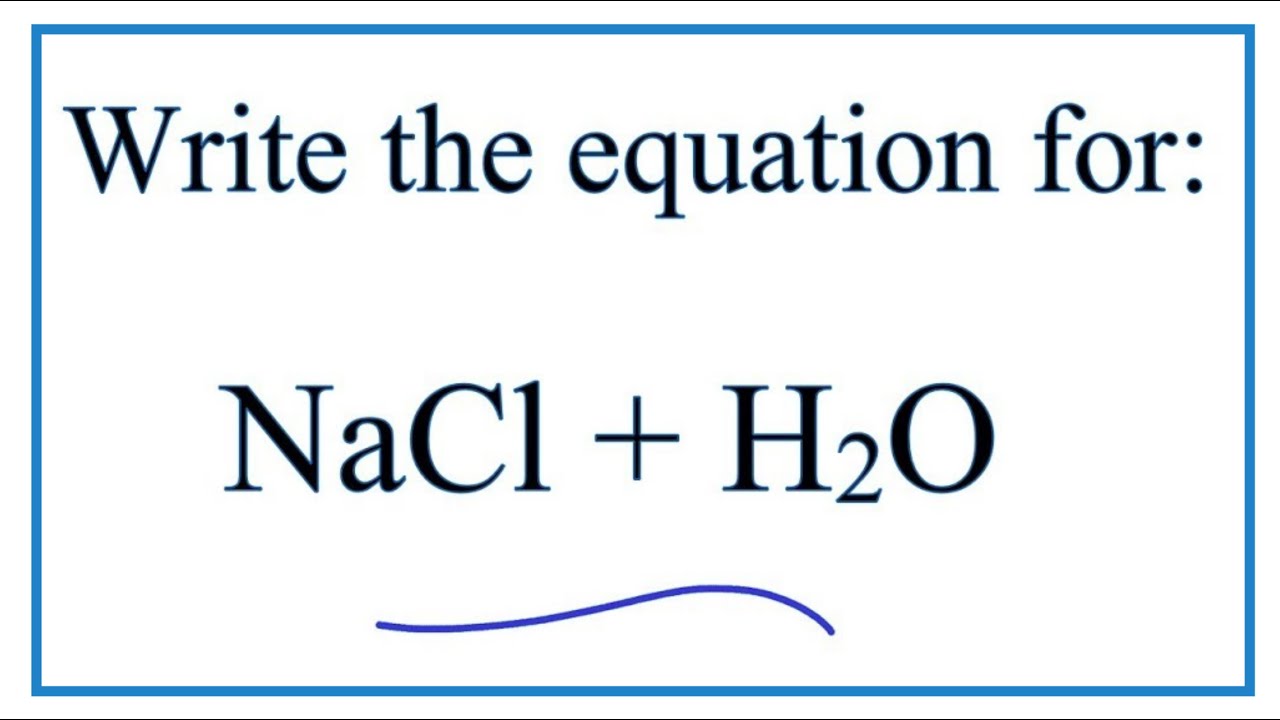 [Speaker Notes: Is the example below an example of a chemical formula? Why or why not?

[Yes, it uses the chemical symbols for Na – sodium and Cl – chlorine. There are no numbers which mean there is just one atom of sodium and one atom of chlorine. (This is the chemical formula for salt)]]
Is the example below an example of a chemical formula? Why or why not?
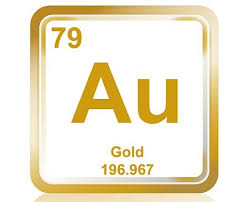 [Speaker Notes: Is the example below an example of a chemical formula? Why or why not?

[It is not a chemical formula because it is the chemical symbol for gold. It does not represent a compound, so it is not a chemical formula.]]
Remember!!!
[Speaker Notes: So remember!]
Chemical Formula: is a group of chemical symbols and numbers that represent a compound
H2O
[Speaker Notes: A chemical formula is a group of chemical symbols and numbers that represent a compound.]
Big Question: How can learning about covalent bonds, molecules, and chemical formula help us learn more about the importance of atoms?
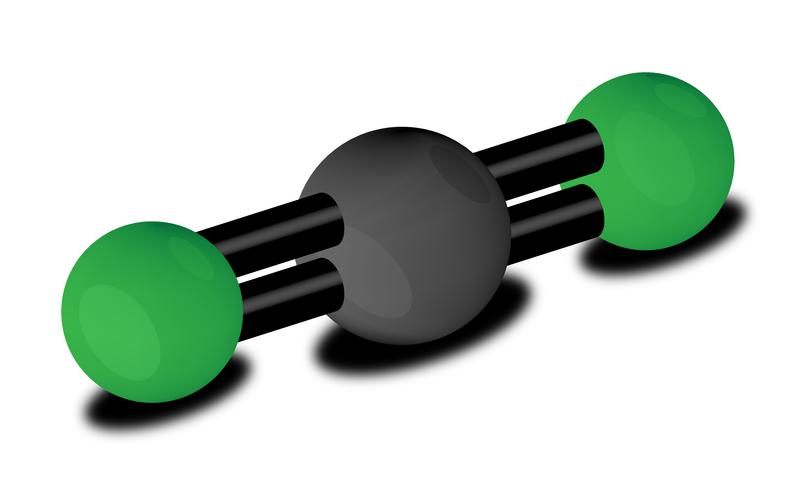 H2O
[Speaker Notes: Explicit cue to revisit the big question at the end of the lesson:  Okay everyone.  Now that we’ve learned the term, let’s reflect once more on our big question.  Was there anything that we predicted earlier that was correct or incorrect? Do you have any new hypotheses to share? 

Feedback: Remember to take the time to link this part of the lesson to other content that is related to the current topic. This is great as it helps students make connections!]
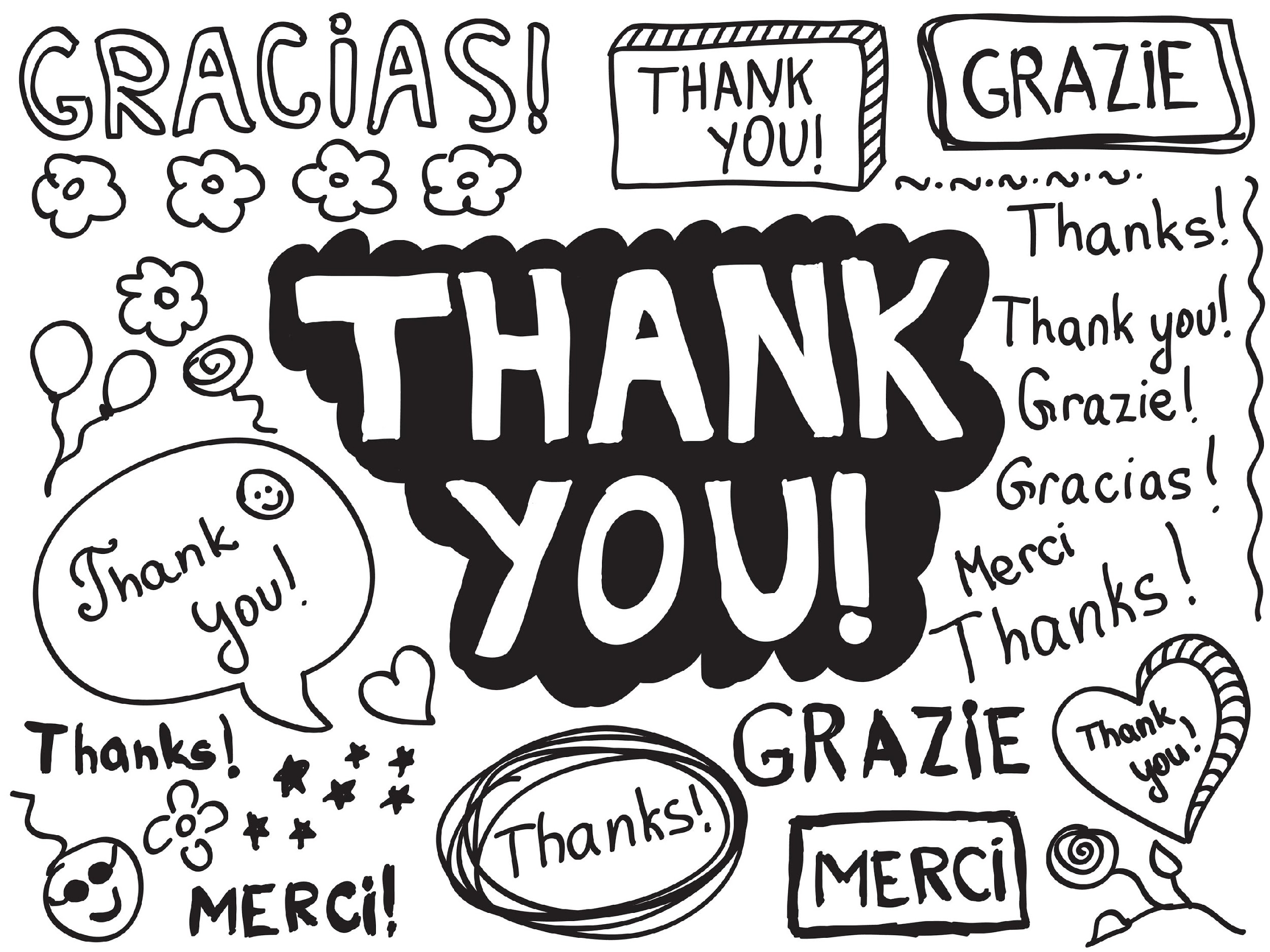 [Speaker Notes: Thanks for watching, and please continue watching CAPs available from this website.]
This Video Created With Resources From:
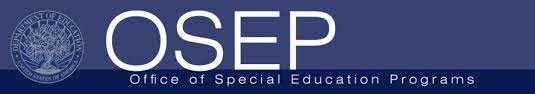 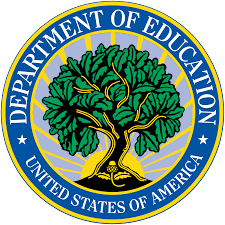 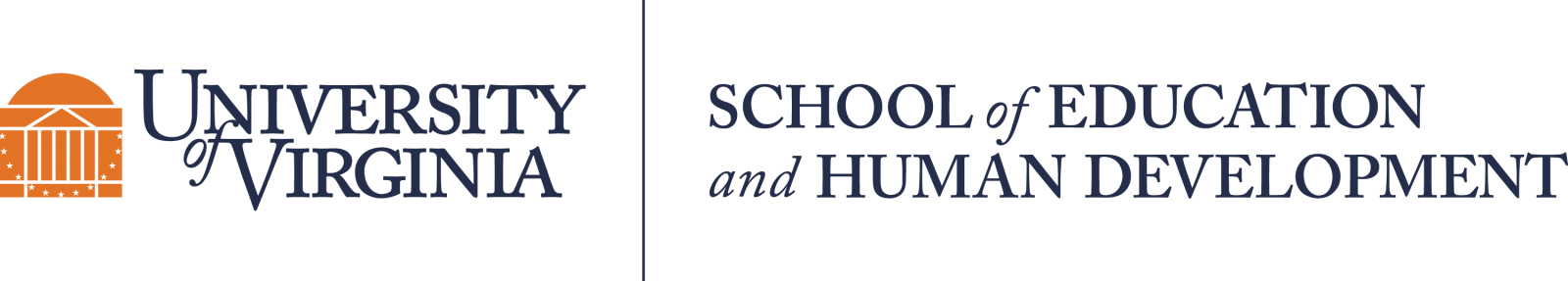 Questions or Comments

 Michael Kennedy, Ph.D.          MKennedy@Virginia.edu 
Rachel L Kunemund, Ph.D.	rk8vm@virginia.edu